Welcome!
Minnesota Government Training Academy 2024
1
2
Schedule
3
GASB Update
4
Learning Objectives
At The End Of This Session, You Will Be Able To:
5
Where We’ve Been:
6
GASBs No. 94 PPP and APAGASBs No. 96 SBITAs
What We’ve Learned
7
GASB 94: Public-Private And Public-Public Partnerships And Availability Payment Arrangements
Arrangement in which a government (the transferor) contracts with an operator to provide public services by conveying control of the right to operate or use a nonfinancial asset, such as infrastructure or other capital assets for a period of time in an exchange or an exchange-like transaction
Nonfinancial
Asset
Public Services
Government
Operator
8
Things To Lookout For
Identify assets you own that are used to provide public service.
Who is operating the asset? 
Do we pay someone, or do they pay us to operate the asset?
Does someone pay us to operate an asset they own?
Typical Examples:
Toll-collecting functions on Government’s roadways
Landfill/Waste Collection Facilities
Bus or Railroad Transportation Systems
Hospitals
Sports or Recreational Facilities
9
GASB 96: Subscription-Based Information Technology Arrangements
Subscription-Based Information Technology Arrangements (SBITA) – defined as a contract that conveys control of the right to use another party’s IT software as specified in the contract for a specified period of time in an exchange or exchange-like transaction
Standard is similar to GASB 87 - Leases
10
Things We’ve Seen And What To Lookout For
Software with an overarching contract are typically SBITA’s
Contracts with vendors for support services where the vendor holds the contract for the software being used
Auto-renewal considerations
More numerous than GASB 87: Leases but fewer apply to the standard due to term length
11
GASB 99 Omnibus
12
Effective Dates
The requirements related to LIBOR, accounting for SNAP distributions, disclosures of nonmonetary transactions, pledges of future revenues by pledging governments, terminology updates are effective upon issuance (April 2022)
The requirements related to leases, PPPs, and SBITAs are effective for fiscal years beginning after June 15, 2022
The requirements related to financial guarantees and derivative instruments are effective for fiscal years beginning after June 15, 2023
13
GASB 99 Highlights
Derivative Instruments that are neither investment derivative instruments nor hedges (“Other”)
Changes in FV go through income, classify separately from investment derivative income
Disclosure distinguish between other, investment, and hedging derivatives
Exchange/Exchange-like financial guarantees
If actual amount paid does not equal cumulative amount disclosed, disclose dates over which cumulative amount was determined.
14
[Speaker Notes: An exchange or exchange-like financial guarantee is a guarantee of an obligation of a legally separate entity or individual, including a blended or discretely presented component unit, that requires the guarantor to indemnify a third-party obligation holder under specified conditions.

2 paragraphs on hedge accounting]
GASB 99 Highlights
LIBOR
No longer an appropriate benchmark interest rate for a derivative instrument
Accounting for SNAP distribution
Terminology in GASB No 24 is no longer relevant
Follow provisions of GASB 33
15
[Speaker Notes: Government Mandated- or voluntary nonexchange transactions]
GASB 99 Highlights
Leases
Variable payments that depend on an index or rate or those that are fixed in substance should be included in measurement of liability or receivable.
Variable payments based on future performance or usage should not be included.
Leases 
Option to purchase that does not transfer ownership, exclude periods after date at which the option is reasonably certain to be exercised.
16
[Speaker Notes: Short term – Maximum possible term of 12 months or less including options to extend]
Leases, SBITAs, PPP Term
Do not remeasure liability/receivable solely for changes in index or rate
Provisions that allow for termination due to a violation of lease/SBITA, PPP terms, such as default on payments is not considered an option to terminate the lease/SBITA or PPP
Leases and SBITA – Short Term
Short term leases< 12 months
If modified:
Determined the modified term from the inception of the lease.
Lease term should be assessed beginning at modification date for purposes of measuring the receivable/liability.
17
GASB 100 Accounting Changes And Error Corrections – An Amendment Of GASB Statement No. 62
Effective date is fiscal years beginning after June 15, 2023 (6/30/24 & 12/31/24)
18
GASB State No. 62 Categories
19
GASB State No. 100 Categories
20
Change In Accounting Principles
Change from one generally accepted accounting principle to another
Only when new accounting principle is preferable considering qualitative characteristics of understandability, reliability, relevance, timeliness or comparability
Implementation of new accounting pronouncement
Think GASB 84, 87, and 96
Reported retroactively by restating beginning fund balance or net position as needed
Additional note disclosures are applicable
Most common one you will encounter (hopefully)
21
[Speaker Notes: Discuss Comparative slides too.]
Not A Change In Accounting Principle
22
Change In Accounting Principles (Continued)
Additional Note Disclosures Required – Update to Note 1: Summary of Significant Accounting Policies
Restatement of Note Disclosure beginning balances
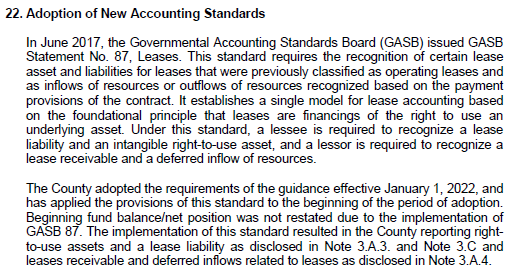 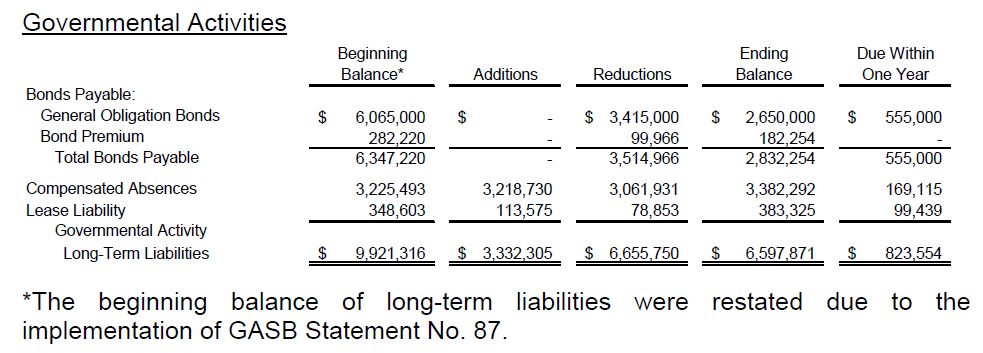 23
Change In Accounting Estimate
Estimates are amounts subject to measurement uncertainty
Should be justified on basis that newly adopted measurement methodology is preferable to the previous methodology used, except when the change is required by a GASB new pronouncement
Basis for determination – understandability, reliability, relevance, timeliness, consistency and comparability 
Reported prospectively by recognizing the change in accounting estimate in the reporting period in which change occurs
Additional note disclosures are applicable
24
Notes For Change In Accounting Estimate
25
Change In Accounting Estimate (Continued)
GASB added some clarification between an actual change in accounting estimate and an error correction:
Were there facts about conditions that existed as of the financial statement date that should have been taken into account when developing the estimate?
Could it be reasonable expected the government should have known about the facts at the time the estimates were prepare?
If you answer yes to both of those questions, the most likely result is this was an error correction.
26
If measurement methods for any of these were changed due to a new preferable method, the results would be adjusted through the current year.
27
[Speaker Notes: GASB 62 – prior period adjustments, change in accounting principle, change in accounting estimate, change in reporting entity and correction of an error. GASB removed prior period adjustment as duplicative of other categories.  Expanded definition of change in reporting entity]
Changes To Or Within The Financial Reporting Entity
Addition or removal of a fund that results from the movement of continuing operations within the primary government
A change in a fund’s presentation as major or non-major
Addition or removal of a component unit
Change of presentation of component unit as blended or discretely presented
Beginning net position/fund balance should be adjusted for the effect of the change at the beginning of the reporting period
Additional note disclosures are applicable
NOTE: Excludes acquisitions, mergers, or transfers of operations, and component units reported pursuant to GASB 90, Majority Equity Interests
28
Change Within The Entity Example:
Solid Waste Fund moved OUT of General Fund:




Solid Waste Fund moved INTO the Non-Major Funds:
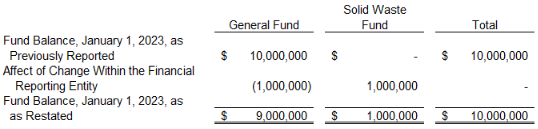 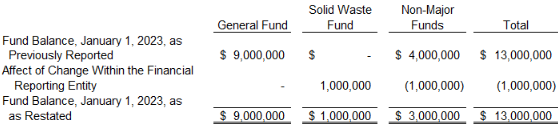 29
Correction Of An Error
Mathematical mistake
Mistake in application of accounting principle
Oversight or misuse of facts that existed at time of financial statements were issued
Facts that could reasonably be expected to have been obtained and taken into account about conditions that existed as of the financial statement date 
Reported retroactively by restating beginning fund balance/net position
Additional note disclosures are applicable
30
[Speaker Notes: Also mention changes caused by applying principals from going to not GAAP to GAAP like straight line amortization to effective interest method, or going from not recording GASB 68/75 due to it being immaterial to having to record it because it’s material.]
Correction Of An Error Example:
Krysta in AP is new and missed a large payable in the previous year:




Note that while the $100,000 might not be material to Governmental Activities, management can decide to adjust it as well to avoid reconciliation differences
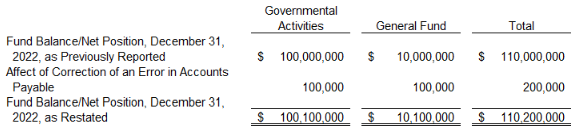 31
Notes For Error Correction
32
GASB 101 Compensated Absences
Effective date is fiscal years beginning after December 15, 2023 (12/31/24 and 06/30/25)
33
The Basics
34
What Are Compensated Absences?
Leave for which employees may receive one or more of the following:
Cash payments when the leave is used for time off
Other cash payments, such as payment for unused leave upon termination of employment
Noncash settlements, such as conversion to defined benefit post-employment benefits
35
[Speaker Notes: Termination of employment – refers to the end of an employee’s active service (voluntary or involuntary)]
What’s Changing
GASBS 16
Different rules for different leave types (for example, sick leave)
“Probable” threshold for recognition
Disclose gross additions/deductions
Disclose fund(s) used to liquidate
GASBS 101
Consistent model applied to all leave types (limited exceptions)
“More likely than not” (MLTN) threshold for recognition
Removes certain disclosure requirements 	
Gross additions and deductions to the liability
Fund used to liquidate
36
GASB 101: What’s Not In Scope?
37
Compensated Absences Recognition
38
Recognition – Leave Not Used
39
What Is “More Likely Than Not”? (MLTN)
40
MLTN – What To Consider?
41
Exceptions To MLTN
Leave that is dependent on the occurrence of an event that affects only a small proportion of employees 
Recognize during the reporting period when leave has begun
Examples – Family Leave and Military Leave
Recognize unlimited leave and holiday leave that must be used on a specific date once it has been used
42
Exceptions - Example
Parental leave of three months is more likely than not to be paid, and a qualifying employee begins parental leave on June 1, a government with a June 30 fiscal year end would report a liability for the remaining two months of leave in financial statements dated June 30, because the leave had already begun
Government would include no liability for other employees who are entitled to and may take such leave in the future

Source: GASB 101. Literally. (gfoa.org)
43
Recognize If Not Used
44
Recognize When Leave Commences (Sporadic)
45
GASB 101: Recognize Only When Leave Is Taken
46
Calculating The Liability
Use the rate of pay in effect as of the balance sheet date when calculating the liability, with limited exceptions:
Arrangement calls for a different rate of pay at the time of payment (for example, sick pay being paid at 50% of the employee’s actual pay rate)
Shared leave pool -  measure the liability using an estimated pay rate that is representative of the eligible employee population
If MLTN to be settled through noncash means other than conversion to DB plan
47
Recognition – Leave Used
48
Salary-Related Payments
49
DC And DB Pension Plans
Defined contributions (DC) plan 
Leave that has not been used- liability is recognized whenever a compensated absence liability would be recognized and reported as pension or OPEB expense 
Leave that has been used – include in pension/OPEB liability
Defined benefit (DB) plan 
Payments related to a DB pension or OPEB plan should NOT be included in the measurement of the liabilities for compensated absences
50
Post-Employment Benefit Plans
51
Example: Vacation And Sick Leave
52
Example: Vacation And Sick Leave
Employee has the following:
325 vacation hours 
20 sick hours
$20/hour pay rate
53
Example: Vacation And Sick Leave Calculation
54
Example: Vacation And Sick Leave Explanations
Sick leave is accrued at 50% as the government has estimated it is MLTN that 50% will be used as paid leave
Holiday leave is not accrued because it is date specific and not at the discretion of employees
FICA Accrual – Directly associated with payment
DC pension – Report as part of comp abs liability for leave not used
55
Note Disclosure:
Disclosure should present either:
Separate increases/decreases
Net increase or a net decrease
If presenting net, indicate it is a net amount.
56
Note Disclosure:
No longer required to disclose:
Which governmental funds typically have been used to liquidate other long-term liabilities (such as compensated absences) in prior years
Prior year example:
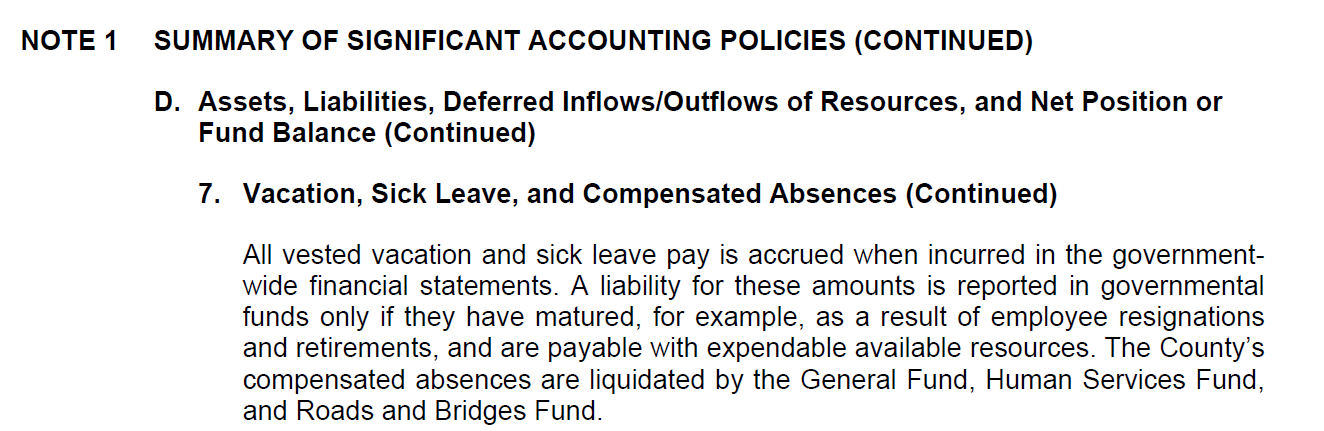 57
Preparing For The New Standard
Identify relevant documents
Employee handbooks and policies
Employment contracts
Collective Bargaining Agreements
Understand systems/IT Controls used to track leave
Identify documentation to support inputs, such as wage rates and hours earned
Check to determine maximums have not been exceeded
58
GASB 102 Certain Risk Disclosures
Effective date is fiscal years beginning after June 15, 2024 (6/30/25 & 12/31/25)
59
GASB 102: Certain Risk Disclosures
State and local governments face a variety of risks
Risks refer to conditions that give rise to the potential for loss or harm to a government
Requirements exist already for certain risk exposures governments face, but there are other prevalent risks not routinely disclosed because they aren’t explicitly required
Statement looks to expand on disclosures around risks of concentrations and constraints
60
GASB 102 Risk Type Definitions
Constraints
Defined as a limitation imposed on a government by an external party or by formal action of the government’s highest level of decision-making authority
A limitation placed on a government to prevent an acquisition of resources or control spending
Concentrations
Defined as a lack of diversity related to an aspect of a significant inflow of resources or outflow of resources
A significant vendor or customer that accounts for a large portion of the governments expenditures/revenues
61
Disclosure Is Required If:
62
Notes To Financial Statements
Information required to be disclosed if all the requirements are met is as follows:
63
What Is Considered A ‘Substantial Impact’
Intended to convey the fact that a risk is more than only the existence of a concentration or constraint
For instance, the State of MN’s total debt limit placed on Counties
More stringent criterion than materiality was needed to focus on circumstances that make a government have a heightened possibility of loss or harm
In the end the Board believes that professional judgement of both the quantitative and qualitative factors be used in each circumstance
64
What Is Considered An ‘Event Or Events’
This term has not been defined specifically
Ultimately means an event that could cause a substantial impact on a government’s existing concentrations or constraints
Governments don’t need to go searching for potential events, but instead disclose information about events when they become aware of them
65
What Happens If A Government Takes Mitigating Action?
If a Government discovers an event that will cause a substantial impact to its concentrations or constraints and takes action:
The mitigating action should be disclosed in the notes if the event is not remediated by the financial statement issuance date
If the situation is resolved, and there is no longer a risk of substantial impact to the government, no note disclosure is required
66
Example: Concentration Of Financial Resource Provider
Pilot City’s Airport Fund—a major enterprise fund that accounts for the City’s airport operations—reports a liability for revenue debt outstanding. Charges for services, such as landing fees and terminal rentals paid by the airlines that use the airport, are a significant revenue of the Airport Fund. In the bond indenture for the Airport Fund’s revenue bonds, the charges for services are identified as the sole source of repayment for those bonds, which funded the construction of certain improvements to the airport. Model Airways—the airport’s largest airline customer—accounts for 75 percent of the Airport Fund’s revenue generated from charges for services.

During the City’s fiscal year ended June 30, 2023, Model Airways notified the City that due to falling demand from the airline’s customers, it will terminate its lease and discontinue service to the City’s airport by December 31, 2023. The City’s financial statements as of June 30, 2023, were issued on October 15, 2023. The City is in the process of developing plans to attract new airline customers to the airport.
67
Example: Concentration Of Financial Resource Provider (Continued)
Assessment of disclosure criteria: In addition to assessing the disclosure criteria for the primary government reporting unit, the City assessed the disclosure criteria for the Airport Fund because it reports a liability for revenue debt.
Concentration: 75 percent of the Airport Fund’s charges for services are associated with a single airline customer. Charges for services are a significant revenue of the Airport Fund. 
Vulnerability to the risk of a substantial impact: Management of the City has determined that the concentration of resources provided by a single airline (Model Airways) makes the Airport Fund vulnerable to the risk of a substantial impact. 
Occurrence of an event or events and their timing: An event associated with the concentration occurred when Model Airways notified the City that it will not renew its lease. That event is the beginning of the airline’s discontinuation of services to the Airport, which the management of the City has determined could cause a substantial impact to the Airport Fund. 
Mitigant: The City is planning to implement certain measures to attract new airline customers to mitigate potential losses from a discontinuation of services related to Model Airways. Because those mitigating actions had not occurred prior to the issuance of the financial statements, a description is not included in the disclosure.
68
Example: Concentration Of Financial Resource Provider (Continued)
Example Note Disclosure:
Note 9. Concentration of Financial Resource Provider
The Airport Fund accounts for the City’s airport operations and reports $10 million of revenue bonds outstanding on June 30, 2023. The bond indentures state that the revenue generated by airport operations is pledged as the sole source of repayment for the bonds. 75 percent of the Airport Fund’s revenues are associated with a single airline customer who has notified the City that it plans to terminate its lease and discontinue service to the City’s airport by December 31, 2023. A loss of revenue from that airline could adversely affect the Airport Fund.
69
What’s On The Horizon? Current GASB Projects And Practice Issues
70
Comprehensive Projects
71
Major Projects
72
Practice Issues
Classification of Nonfinancial Assets
Final Statement targeted for June 2024
Subsequent Events
Final Statement targeted or December 2025
73
Miranda Wendlandt, CPA, CFEPrincipalMiranda.Wendlant@CLAconnect.com   Eric Smedsrud, CPASeniorEric.Smedsrud@CLAconnect.com 320-203-55344
74
[Speaker Notes: Party (Shots)]
Ethical Challenges And Fraud Risks Facing Governments
75
Learning Objectives
76
Speaker Introduction
Principal
Chris is a seasoned professional with over 20 years of experience in assurance and consulting for governmental and nonprofit entities. Throughout his career, he has worked with a diverse range of organizations, including local governments, state agencies, schools, and higher education institutions. His knowledge includes audit, internal controls evaluations, new standard implementations, and providing fraud and ethics training.
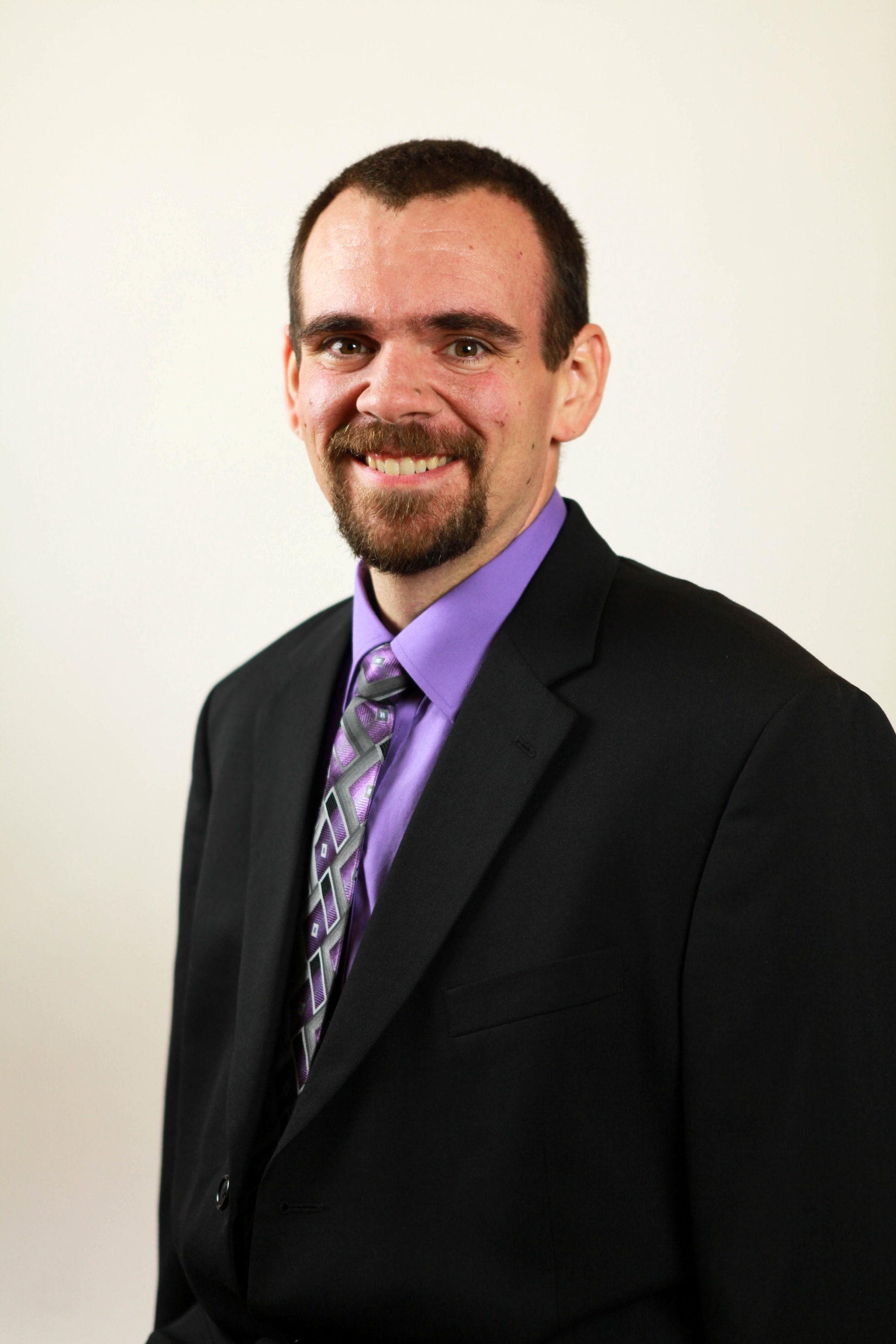 Chris Knopik, 
CPA, CFE
77
Ethics In Business
78
Ethical Leaders Start At Home
Business Ethics
Personal Ethics
Values of the employees
Organizational Culture
Tone at the top
History of the company
Perception of what is acceptable
Organizational Systems
Policies and rules in place
Regulatory oversight
Code of ethics and how it’s monitored and enforced
Personal Ethics
Values
Moral choices
What we do when no one is looking
Can change over time, by situation, or role
Defined by:
Faith, spirituality
Upbringing, family
Laws, civil rights, academia
79
[Speaker Notes: Ethics, at their essence, are those values that you consider important to your life.  The moral choices that guide how you live your life.  It’s what you do when no one is looking.  

Personal ethics are important to organizations because it all starts with the individual:
-You bring your personal ethics and values to work with you every day.  
-Your personal ethics will always dictate what you do at work and how you handle situations, and in turn, that will drive the ethics of a business. 
-The personal ethics of every single person who works at the organization will determine what the organization’s ethics look like.

In addition to the personal ethics of the individuals making up an organization, there are also two other factors that determine if a business is ethical:
-Organizational culture: – tone at the top (heavily influenced by the personal ethics of leadership), history (does the organization have a long-standing history of being ethical?), perception of what is acceptable and what is not.
-Organizational systems: – Policies, rules, regulatory oversight, monitoring tools such as fraud hotlines]
Principles Of Ethics In Business
80
[Speaker Notes: -Ethical principles are universal standards of right and wrong.
-They suggest the kind of behavior an ethical company or person should and should not engage in. 
-These principles provide a guide to making decisions, and they also establish the criteria by which your decisions will be judged by others.

Talk about ones that are specific to the financial aspect of the company.
-Integrity – being consistent between words and actions (tone at the top, lead by example)
-Courage – speaking up when you see unethical behavior]
Why Is Ethics Important In Business?
Helps employees make good decisions; leads to happier, more satisfied employees
Reduces liability
Ensures high quality customer service
Most importantly, keeps everyone off the front pages!
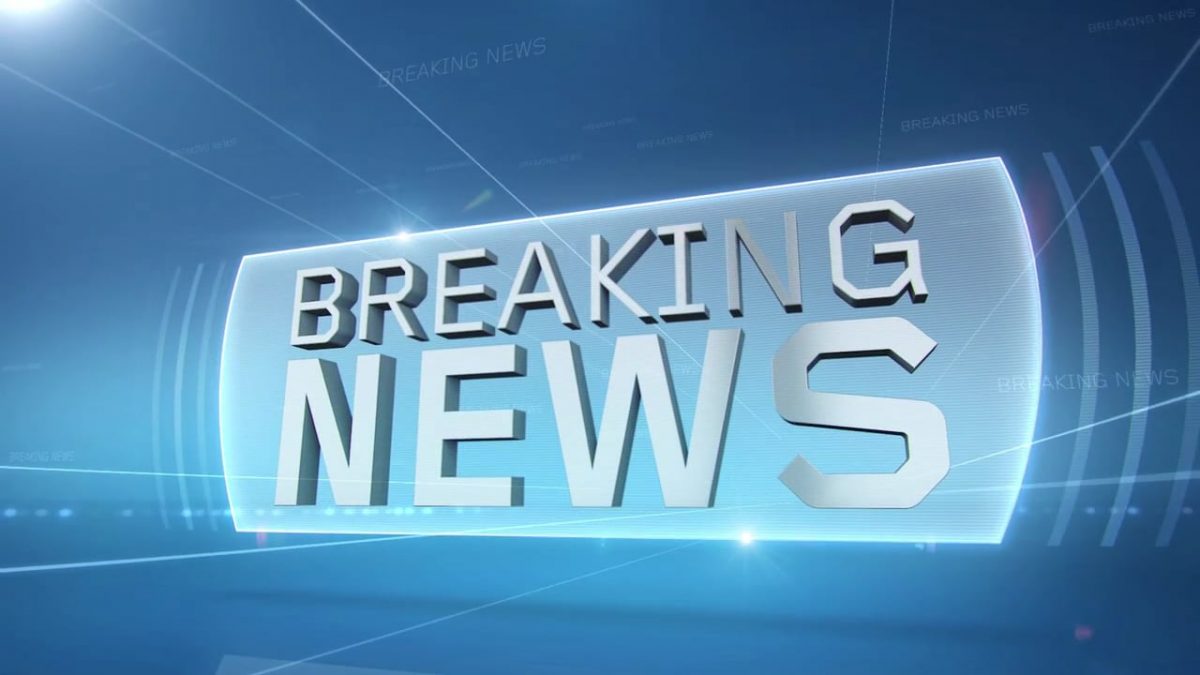 This Photo by Unknown Author is licensed under CC BY-ND
81
Breakdowns In Business Ethics
82
[Speaker Notes: Moral Muteness: When we see others acting unethically, often the easiest thing to do is look the other way. This goes back to COURAGE being such a critical factor in an ethical leader. 

An employee may be fearful about speaking up because they don’t want to lose their job
Employees may feel pressure to “play along” in order to keep their job

Ethical Fading: Ethical Fading helps people minimize the guilt they feel from violating ethical standards.

The longer employees go without speaking up, or the more others see the bad behavior with no repercussions, the more impact on the culture of the organization. 

Situational Influence: Evidence suggests that certain situations can persuade ethical individuals to act in opposition to their values.
Can you think of a situation where you were so intent upon pleasing an authority figure, fitting in with your friends, or achieving a goal that you failed to give an ethical issue your full attention?  Did that situation cause you regret?]
Examples Of Ethical Challenges Leading To Fraud
83
Fraud In State And Local Governments - Internal
84
Fraud In State And Local Governments - External
85
The Trajectory Of Fraud
86
Fraud Risks In Local Governments
87
Vulnerabilities And How To Address Them
88
Vulnerabilities And How To Address Them
89
Who Presents Risk To The Government?
90
Who Presents The GREATEST Risk?
91
[Speaker Notes: Generally, those in higher authority and those with a long tenure at the organization commit fraud at higher magnitudes. If there is little oversight as well, the potential fraud risk is significant.]
Behavioral Red Flags
92
Behavioral Red Flags In Occupational Fraud
Source: ACFE 2022 Report to the Nations
93
[Speaker Notes: These are the results of a bi-annual survey conducted by the Association of Certified Fraud Examiners related to Occupational Fraud, or the fraud committed by people within an organization. You’ll notice that the most frequent red flag is living beyond means and that 85% of all fraudsters related to this survey displayed at least one red flag. However, this is not a given, as some fraudsters don’t display any of these red flags.]
Lifestyle Changes
Most people who commit fraud do so under financial pressure
Once perpetrators meet their financial needs that initially motivated them, they usually continue to steal and use the money to enhance their lifestyle
New cars
Expensive homes
Lavish vacations
94
Unusual Behaviors
When people commit crimes (especially first time offenders, as many perpetrators are), they are engulfed by feelings of fear and guilt. These emotions express themselves in unusual behavior.
No particular behavior signals fraud; rather, changes in behavior are signals.
Examples include refusal to take vacation and not willing to delegate work or relinquish control.
95
Accounting Anomalies
Accounting records are often manipulated to conceal fraud, so anomalies and problems with accounting documents are common red flags of fraud
Missing documents
Excessive voids or credits
Common names or addresses of payees or customers
Alterations on documents
Revisions to vendor files (address, payee name, bank info)
Certain records may also be unusual or unrealistic
Excessive purchases
Multiple payments to the same vendor in a month
Unreasonable expenses or reimbursements
Significant increases or decreases in account balances
96
Examples Of Red Flags From Recent Cases
97
[Speaker Notes: Cash skimming is the recycling center case, person took cash that was collected at the scale house and never included it in the deposit slip or GL recording.

Personal use of credit card is the manufacturing company case where the former CEO used a variety of methods to take advantage of company funds, including using his company credit card to fund his excessive personal travel.

Conflicts of interest is the state agency where the former Executive Director directed grant funding to friends and family under the guise of providing services to low income families, among other schemes.]
Recent Cases Of Fraud In State & Local Governments
Case Study #1
98
Tribal Housing Department
Allegations that Covid Relief funds were being mismanaged
Allegation that funds were used to renovate homes for relatives and friends of housing employees rather than qualified tribal members 
Allegations of exorbitant renovations
Allegations of collusion with and kickbacks from contractors
99
Factors Leading To Fraud
100
Recent Cases Of Fraud In State & Local Governments
Case Study #2
101
Overview – Transportation Coalition Service Contractor
Contractor operated demand response transportation for the City as well as for urbanized areas
Received payment for this contract by way of reimbursement requests submitted to the City and through the State Department of Transportation as a sub-recipient
The City owned the busses, and the contractor employed drivers and administrators to administer the bus route services
Contractor was submitting reimbursement requests for the same expenses to both the City and the State resulting in $285,000 in duplicate reimbursements paid to the contractor
102
[Speaker Notes: Limited scope October 2018 through April 2021.]
Factors Leading To Fraud
103
[Speaker Notes: Contractor has a longstanding history with the State dating back to 1982
This problem surfaced because of changes in reimbursement processes where the vendor began receiving funds through the CARES Act while also receiving funds directly from local governments.]
Discovery Of Discrepancies
104
Forensic Investigation
105
Interview Of Subject
106
[Speaker Notes: The interviews were conducted to document and gain an understanding of processes and procedures for expense tracking, monthly billing process, systems utilized, and
roles and responsibilities, and individuals responsible for submitting and approving grand funding requests.]
Conclusions
107
Key Concepts In Fraud Awareness & Prevention
108
Recommendations To Mitigate Fraud Risk
109
[Speaker Notes: There are a myriad of fraud schemes and what can go wrong within an organization. And it would be impossible to discuss all possibilities. To know where your organization is most susceptible to fraud, you have to conduct a fraud risk assessment. This will help your organization assess the level of fraud risk in difference business processes/areas. 

But when you take into consideration the various business processes and types of transactions your organization handles, we’ve compiled a list of things you should be doing in every business area and every transaction type to help mitigate the risks of fraud.

Every transaction in your organization should be touched or looked at by at least 2 people. This generally exists as a request and approval. You’d be surprised how many investigations we conduct where an employee is given complete autonomy and there isn’t anyone else looking over their transactions or there is an insufficient approval hierarchy. 

Which leads me to the second bullet. Ensure that there is a secondary approval by someone with knowledge of the business area. Many of our city and county clients are fairly desegregated, and departments have their own accounting function/staff.  Disbursements to vendors are initiated by the department and “approved” by finance/accounting for payment. Typically, finance/accounting is looking at whether there is supporting documentation and verifying that the invoice/payment request complies with any contract terms (if applicable). Finance would not know if the vendor is a legitimate vendor that the organization is doing business with or if there is anything suspicious about the payment request. And we’ve conducted several investigations where the accounting person in a particular department is the only approval required for certain disbursements. Now other factors and weaknesses would have to exist, but this can be exploited using falsified invoices that are paid and no one else in the department was required to review or approve those invoices. As long as finance has supporting documentation and an active vendor in the system, a payment will be made.]
Recommendations To Mitigate Fraud Risk
110
[Speaker Notes: Monitoring/management review – examples:
Vendor master change report
Payroll change report
Activity on a one-time vendor or temporary vendor account
Refund activity
Cash collections and deposits
Financial reports (budget to actual; trend analysis)
Surprise audits

Mandatory job rotation and/or vacations ensure that business-critical skills are not limited to a single person. In an unexpected absence, there is already someone trained that can step in. An added benefit is that it is much harder for a fraudster to cover their tracks when someone else steps into their position either through rotation or when they are on vacation. This process can also help find errors. Require 5-10 days of consecutive vacation, and ensure someone else is assigned their work while on vacation.]
Median Loss & Duration by Detection Method
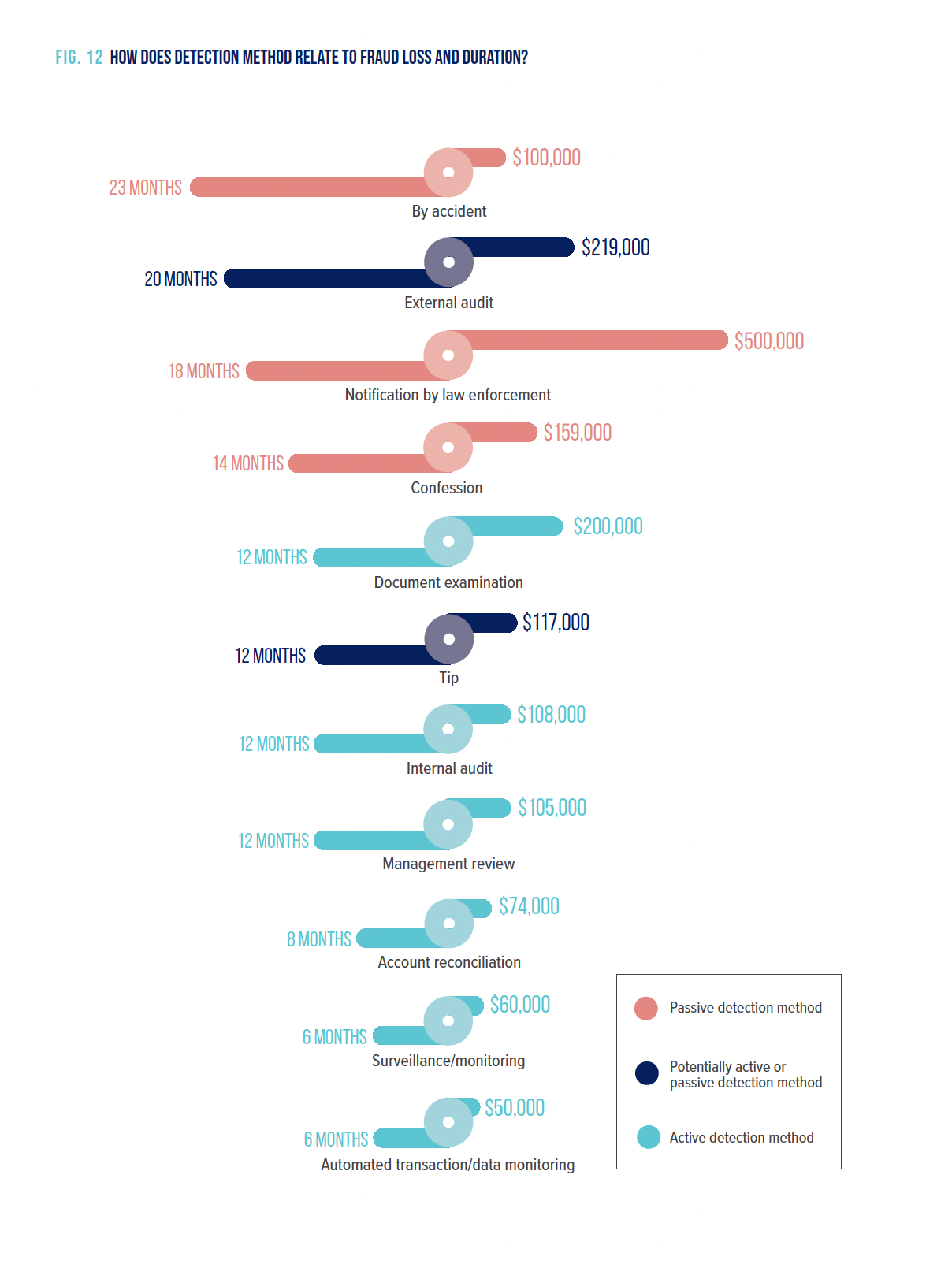 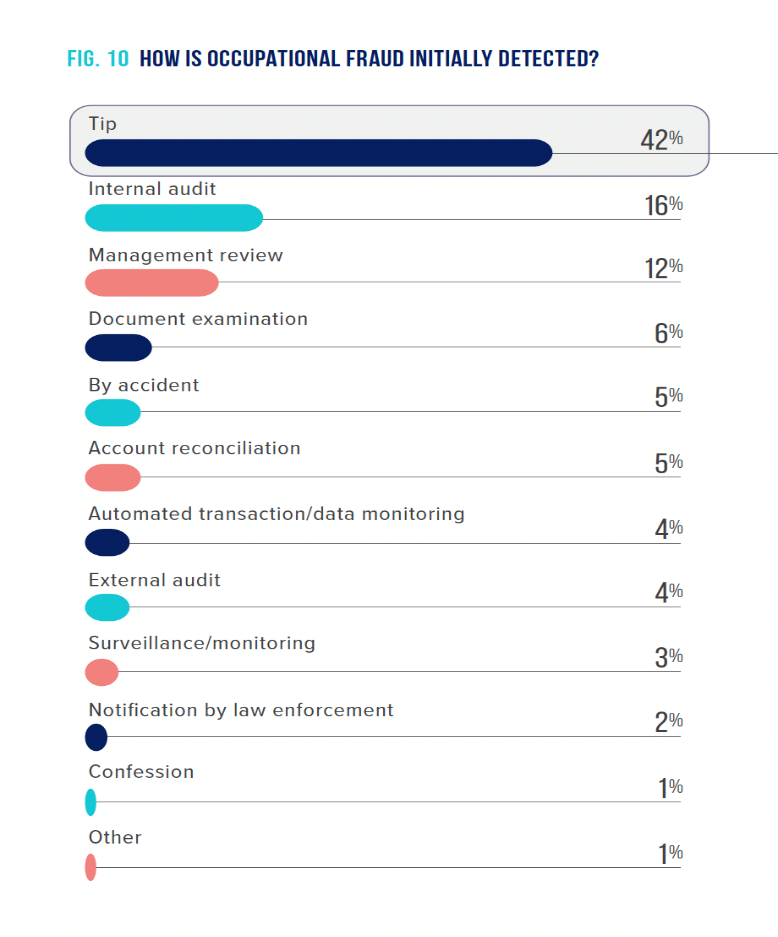 111
Source: ACFE 2022 Report to the Nations
[Speaker Notes: These graphs depict how fraud is initially detected and the median loss and median duration based on the method of detection of the fraud scheme. 

The data shows that some fraud detection methods are more effective than others in the sense that they correlate with lower fraud losses (they are discovered sooner). This illustrates the importance of the controls shown in light blue to reduce the duration and dollar loss from fraud. What we can learn from this data is that when fraud is detected proactively, it tends to be detected more quickly and thus causes lower losses. Passive detection results in lengthier schemes and increased financial harm to the victim organization.]
Limitations For Mitigating Fraud Risk
No set of internal controls guarantee prevention of fraud
What is your fraud risk tolerance?
Lower tolerance = more controls
Critical component to detecting fraud – monitoring and management review
Vendor master change report
One-time/temporary vendor number
Manual check request or refunds
Payroll change report
Monthly reconciliations
112
[Speaker Notes: With collusion, it’s even harder to prevent fraud.

To help avoid significant negative impact on the efficiency and effectiveness of operations, carefully balance and think through the internal controls and anti-fraud measures implemented by your organization. Management and those charged with governance should establish a fraud risk tolerance level, meaning how much fraud risk the organization is willing to assume to meet the desired efficiency level for operations. The lower the organization’s fraud risk tolerance, the more processes and procedures must be put in place to help prevent and detect fraud.]
Attributes Of An Anti-Fraud Program
Person or office responsible for anti-fraud, ethics, and compliance
Empowered by management and governance
Lead by example (“tone at the top”)
Management and governance promote an environment of integrity
Encourage transparency and accountability
Review, oversight, monitoring
Well-developed anti-fraud and ethics policy and/or code of conduct
In writing, communicated to and acknowledged by employees
Well-developed and updated written policies and procedures
Kept current and acknowledged by employees
113
[Speaker Notes: We spoke earlier about how culture plays such a significant role in the behavior of employees. What should your organization be doing to ensure a culture of high integrity and ethics?

Tone at the Top:
Tone at the top refers to the ethical atmosphere that is created in the workplace by the organization's leadership. 
If the tone set by managers upholds ethics and integrity, employees will be more inclined to uphold those same values.
It takes more than a code of ethics.
A negative work environment will spawn low levels of employee morale. Employees will be more prone to committing fraud since there is no obligation to protect it. 

Source: https://www.acfe.com/uploadedFiles/ACFE_Website/Content/documents/tone-at-the-top-research.pdf

Ethical leadership is not only the responsibility of leaders in the company.  Yes, they are the most visible examples and may have the most impact, but each person has someone that is looking to you to be that ethical leader – in our families that is our kids…at work it may be the new employee who is just starting their career.  To be an ethical leader you must be willing to do what is right even when it is unpopular, unprofitable, or inconvenient.]
Attributes Of An Anti-Fraud Program (Continued)
Regular technical training of employees on policies, procedures, applicable laws, ethics, fraud awareness, etc.
Internal or external instructors
Strong compliance/internal audit programs
Internal, outsourced, or combination – prioritized by management and governance
Established fraud and ethics hotline
Anonymous, confidential, protect whistleblowers – prioritized by governance
Reinforce good behavior and don’t reinforce bad behavior
Follow through on reports of misconduct – encourages people to come forward
114
[Speaker Notes: This slide (final bullet point) is where we should mention the benefits of making a criminal referral and downfalls to not doing so, from a deterrent and tone at the top perspective.

Why employees don’t report unethical conduct:
No corrective action – Employees who were cynical of their organizations felt that nothing would be done if they came forward and reported the misconduct that they observed. In 2005, 59 percent of those who did not report misconduct felt as though no corrective action would be taken if they had reported unethical conduct. However, the NBES states that these employees may have had an unrealistic expectation for how organizations should handle misconduct reports. Privacy restrictions may prevent the company from telling the whistleblower how the report was handled and what punishments were assessed to the suspicious perpetrator. The company should stress the privacy factor in order to boost confidence in these employees that their reporting will be handled appropriately, even if the whistleblower may not find out about it.

• No confidentiality of reports – Another concern for those who do not report misconduct is the fear that if they were to come forward with a report, their identities, as well as their suspicions, would be revealed.

• Retaliation by superiors – Not surprisingly, this same group of employees also felt that if their identities were exposed, they would have to suffer retaliation from the superiors. The fear of retaliation caused them not to report misconduct.

• Retaliation by coworkers – Similar to retaliation by superiors, employees who withheld reporting unethical behavior in the workplace feared that their coworkers would find out who blew the whistle and retaliate against them.

• Unsure whom to contact – A small number of the employees who did not report misconduct (18 percent in 2005) said they were unclear whom to contact in order to raise their suspicious of unethical conduct.]
Questions?
115
Christopher Knopik, CPA, CFE
Principal | State and Local Government
Christopher.Knopik@CLAconnect.com
612-397-3266
116
15 Minute Break
9:50-10:05 a.m.
117
Monetizing Clean Energy Tax Credits From The Inflation Reduction Act
118
Agenda
119
Learning Objectives
At the end of the session, you will be able to:

Discuss how the Inflation Reduction Act can impact local governments
120
The Inflation Reduction Act
121
IRA Snapshot
122
Refundable/Transferable Credits
123
Opportunities For SLGs
124
124
Specific Credit Opportunities
125
Section 48 Energy Investment Tax Credit
126
Section 45 Production Credit
127
Section 30C Alternative Fuel Refueling Credit
128
Section 30C Cont’d
129
Census Tract Requirements
Effective 1/1/23, qualified property must be installed in locations that meet the following census tract requirements:
The census tract is not an urban area
A population census tract where the poverty rate is at least 20%; or
Metropolitan and non-metropolitan area census tract where the median family income is does not exceed 80% of the state median family income level
130
Section 45W Clean Vehicle Credit
131
Bonus Credits
132
Prevailing Wage And Apprenticeship
133
Domestic Content Bonus
Projects are eligible for an additional bonus credit of 2% (10% if 5X multiplier applied) if the following conditions are met:
100% of any steel or iron that is a component of the facility is manufactured in the United States
Not less than 40% of the manufactured components of the facility are manufactured in the United States
134
Energy Communities
Projects are eligible for an additional bonus credit of 2% (10% if 5X multiplier applied) if the facility is located in any of the following:
A brownfield site
An area that:
Has (or, at any time during the period beginning after December 31, 2009, had) 0.17% or greater direct employment or 25% or greater local tax revenues related to the extraction, processing, transport, or storage of coal, oil, or natural gas, or
Has an unemployment rate above the national average for the previous year, or
Has a census tract or a census tract that is adjoining a census tract in which a coal mine has closed after 1999 or a coal-fired electric generating unit was retired after 2009
135
Low-Income Communities
136
Credit Rate Tables
www.epa.gov/green-power-markets/summary-inflation-reduction-act-provisions-related-renewable-energy
137
Credit Rate Tables Cont’d
www.epa.gov/green-power-markets/summary-inflation-reduction-act-provisions-related-renewable-energy
138
Credit Monetization
139
Claiming Direct Payments
140
Section 179D Deduction Allocations
141
Section 179D Energy Efficient Building Deduction
142
Thank you!

Michael De Prima
Principal
Michael.DePrima@CLAconnect.com 
239-280-3548
143
Automation And AI: Use Cases And What’s In It For You
Revolutionizing Finance and Accounting
144
Introduction
Mitch Thompson
Digital Growth Director
Mitch.Thompson@CLAconnect.com
(317) 569-6154
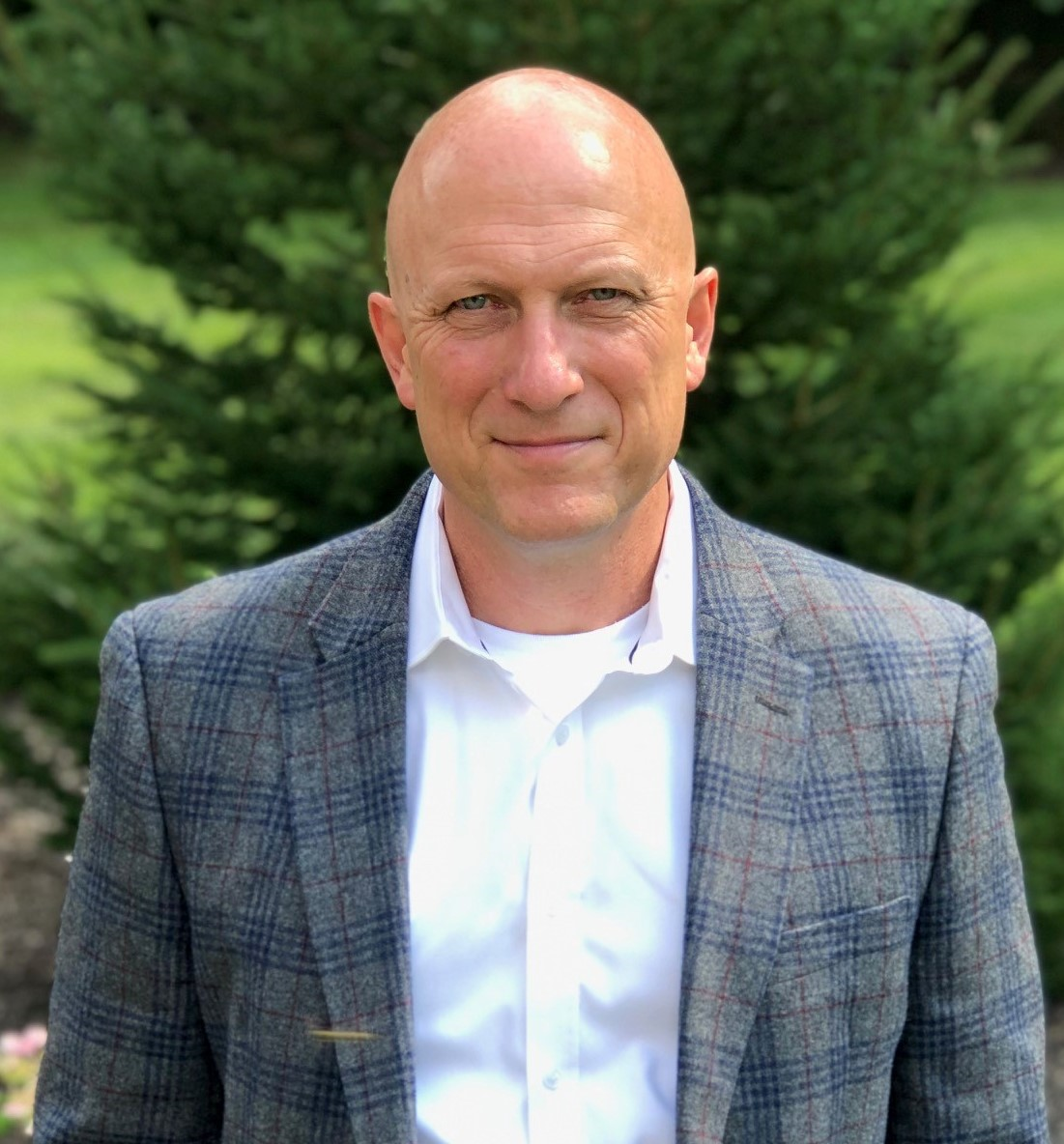 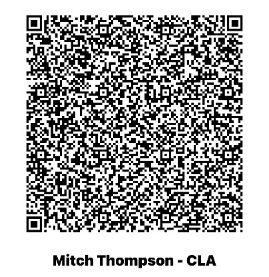 145
[Speaker Notes: Mitch]
Learning Objectives
At the end of the session, you will be able to:
• Identify how automation can improve operations
146
Key Objectives
147
Agenda
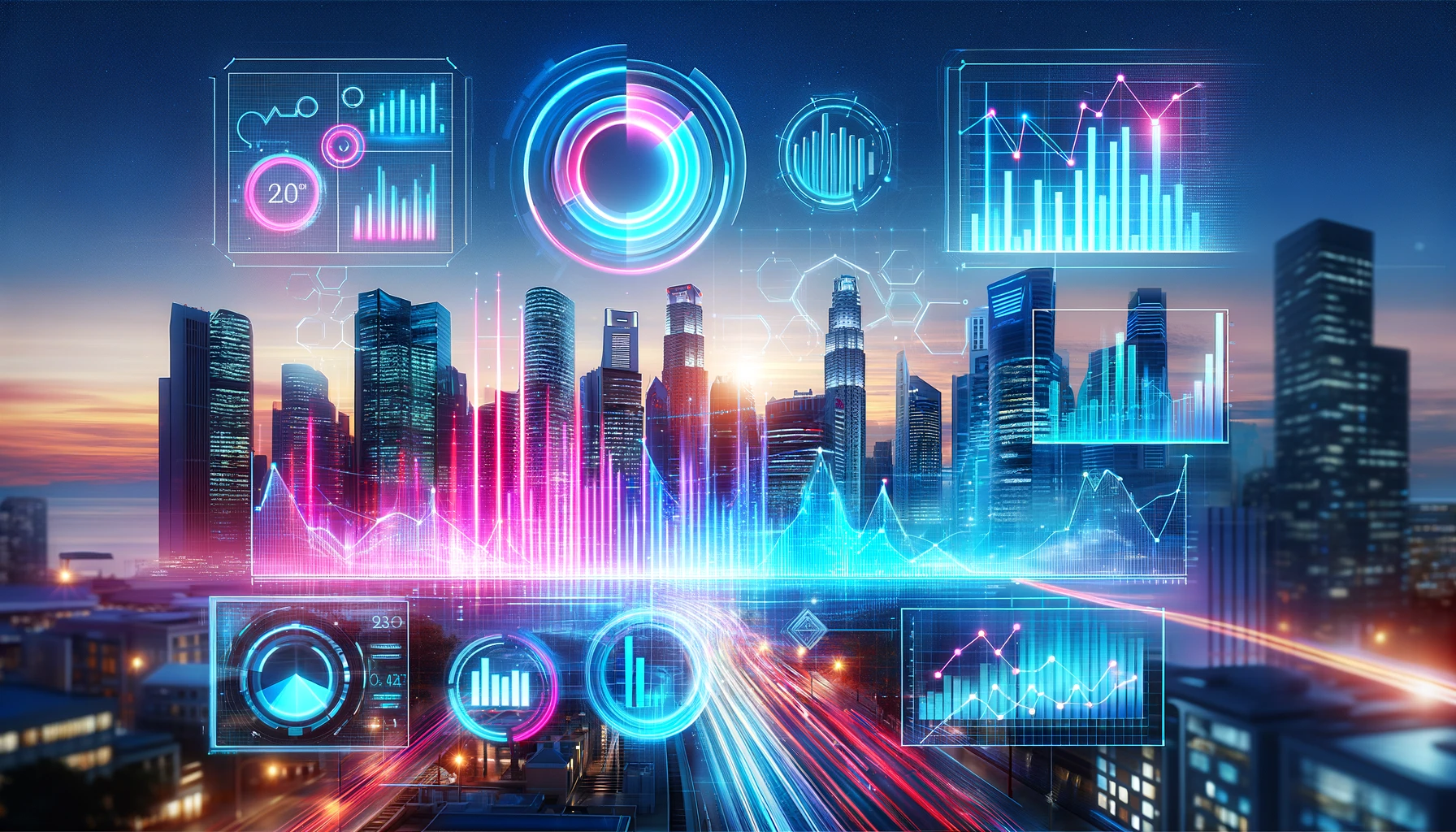 Understanding the Basics
Benefits
Use Cases
How to Implement
Future Trends
Demonstration of tools
Q & A
148
Polling Question
How Transformative Do You Believe AI Will Be?
149
Gartner Hype Cycle
150
[Speaker Notes: General then specific to Gen AI
Trigger: Release of ChatGPT in November 2022
Trough:
Slope: started entering last summer & fall w/Copilot]
An Introduction Into Data, Automation, & AI
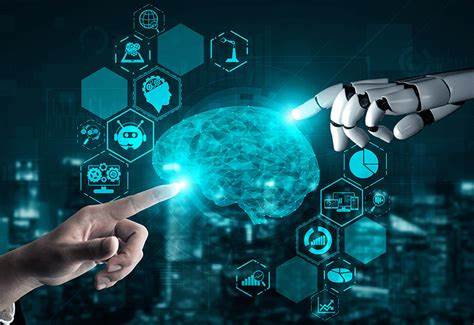 151
[Speaker Notes: Tell the story of how we got to where we are. Challenges in accounting, challenges inefficiency, challenges in accuracy, challenges in fraud, challenges in control. Quickly progressing, just like the rest of the world. Remember when you would not go to the cloud, that wasn’t that long ago.]
Definitions
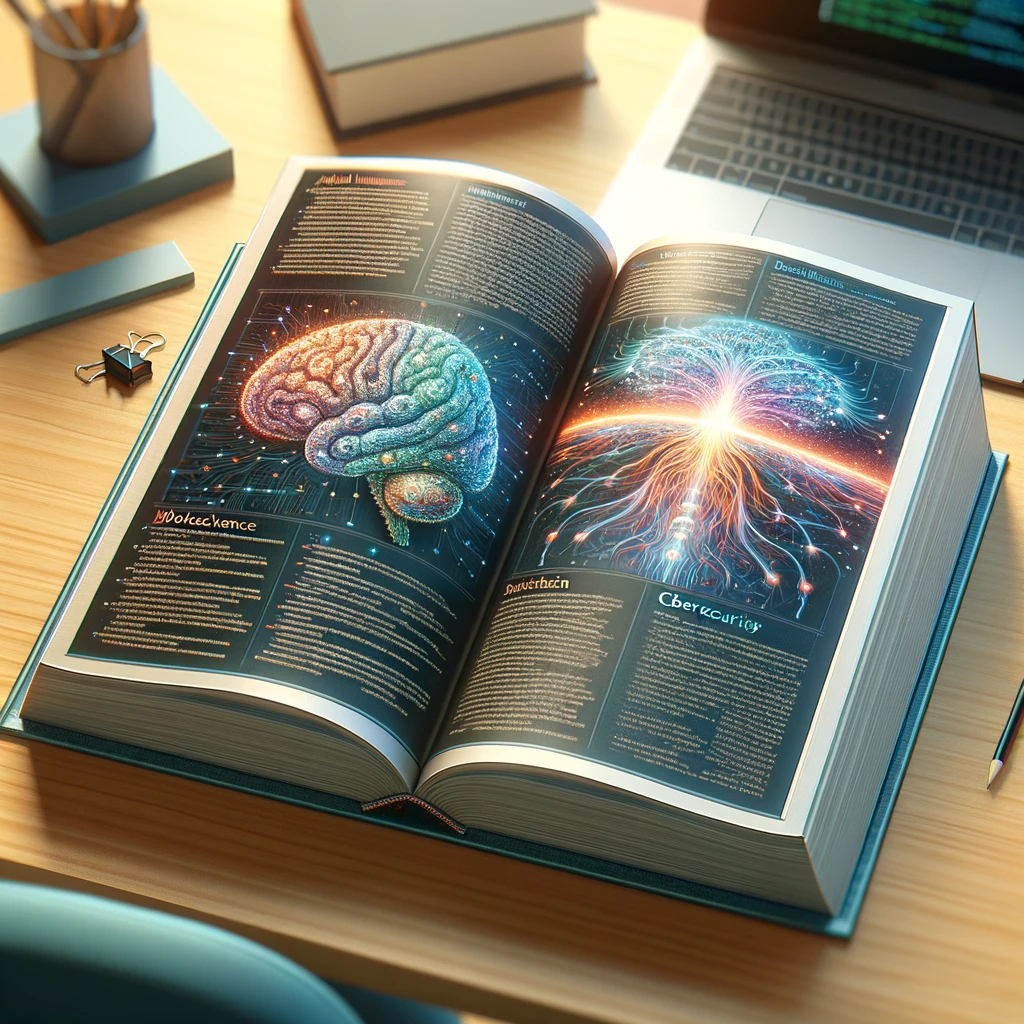 152
[Speaker Notes: Set the foundation first.]
Data & Business Intelligence
Data is the raw, unprocessed facts and statistics collected together for reference or analysis. In government, it is anything quantifiable and measurable, such as budget numbers, crime number, population demographics, and EMS statistics as examples. Data is the foundation to gain knowledge to make strategic decisions. Data is neutral and must be processed and analyzed to create value.

Business Intelligence are the tools, technologies and methodologies used to collect, integrate, analyze and present the data as business information. BI is to help make better decisions through the transformation of data into actionable knowledge. This is done through visualization, analysis, historical and predictive trending, and performance management.
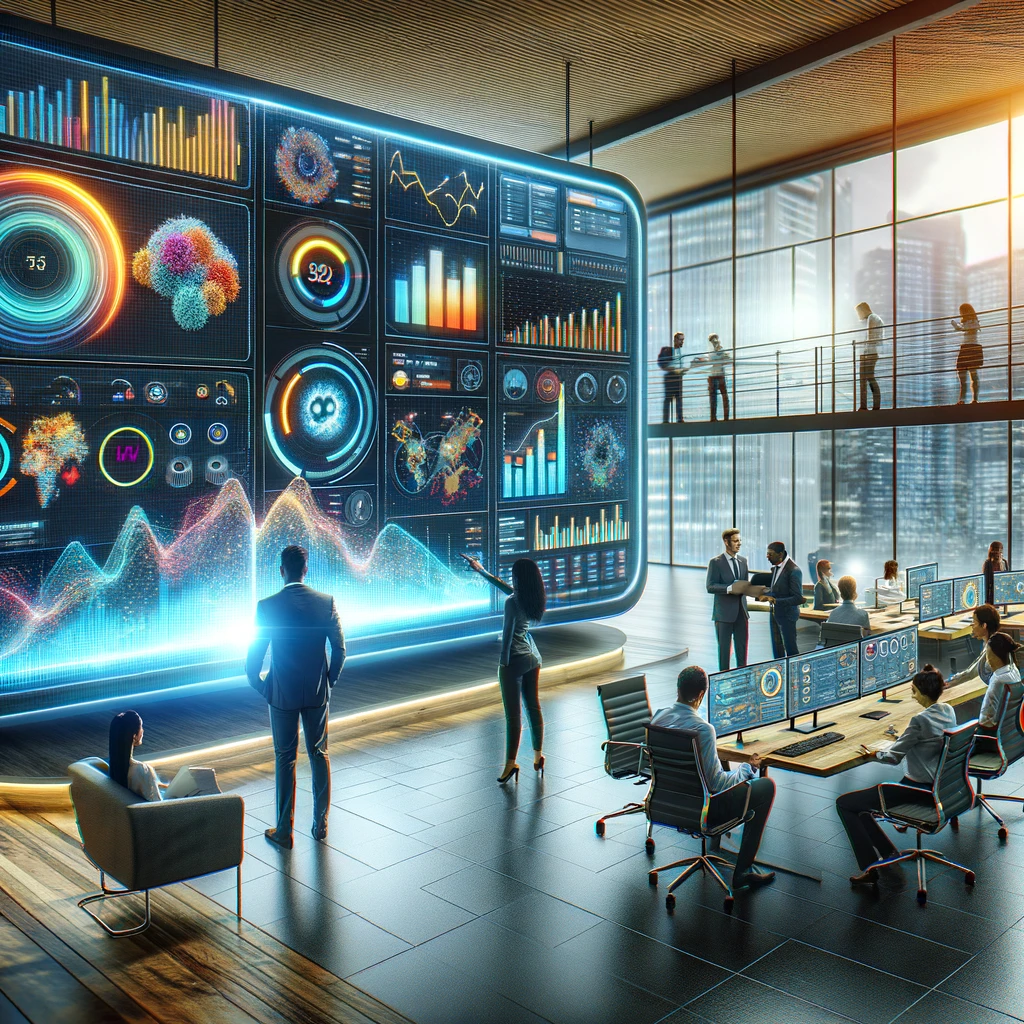 153
Automation
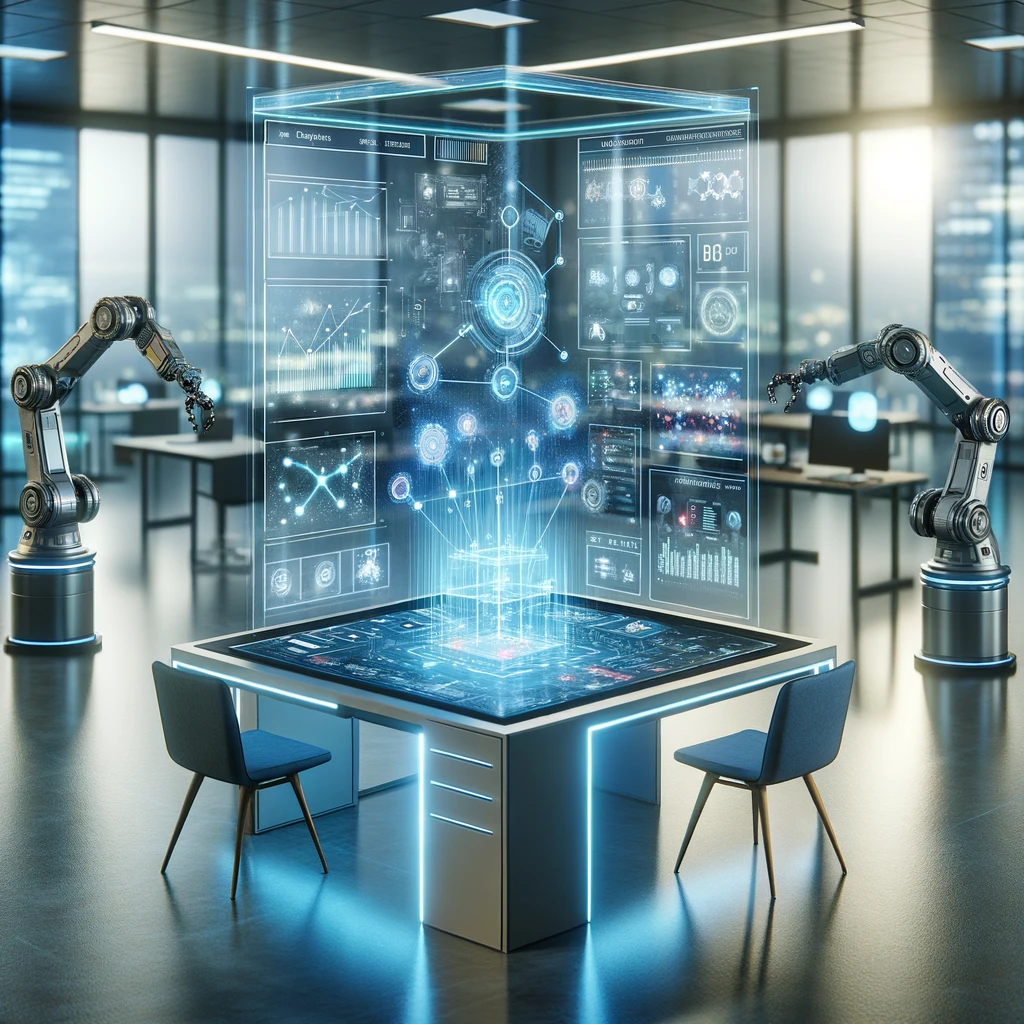 Automation is the technique, method, or system of operating or controlling a process by highly automatic means reducing human intervention to a minimum. In Government environment this is seen in various reporting, integrating systems, computer vision and the implementation of large language models.
154
[Speaker Notes: What it is not. There is more than one AI model out there.]
Manual Vs. Automated Reporting
A Comparison
Manual
Automated
80% standardized, 20% ad hoc
80% of reporting is ad hoc, 20% standardized
Time consuming
Time Saving
More accurate
Prone to errors
Inconsistent
Real time
Dependent on individuals
Scalable
155
[Speaker Notes: Also reduces risk of Fraud, save time and money]
Example Of BI And Automation
156
What Is Artificial Intelligence?
AI is the ability of a computer, or a robot controlled by a computer, to do tasks that are usually done by humans because they require human intelligence and discernment 
AI models are programs that analyze data sets and make predictions. AI modeling replicates human decision making and is more accurate and effective when it receives/trains on multiple data points
Types of AI
Automated Data Capture - AP Automation
Recommendation/Personalization - Amazon, Netflix, etc
Generative – content creating AI like ChatGPT
Anomaly Detection – fraud alerts
AI is a tool to supplement and augment daily functions to become more productive/helpful/resourceful
157
Comparing Traditional Computing Vs. AI
Traditional Computing: Set of explicit instructions for a specific task
Artificial Intelligence (AI): Machines learning and making decisions from data
Machine Learning
Deep Learning
Statistics
Artificial Intelligence
Machine Learning
Statistics
Deep Learning
158
[Speaker Notes: High level differences
Traditional computing is based on a set of explicit instructions given by a programmer to perform a specific task.
Example: A basic calculator program that adds two numbers is built using traditional computing.

AI encompasses systems that can learn from data and make decisions without being explicitly programmed for specific tasks.

The visual depicts the hierarchy of Artificial Intelligence (AI) domains:
 Artificial Intelligence (AI): is the broadest field, encompassing the creation of machines that mimic human intelligence.
 Machine Learning (ML): a subset of AI, focuses on algorithms that learn from data.
 Deep Learning: nested within ML, delves into neural network-based algorithms for complex data tasks.
 Statistics: overlaps with all areas, emphasizing its foundational role in data analysis and algorithm training across AI and ML.]
What Is a Large Language Model?
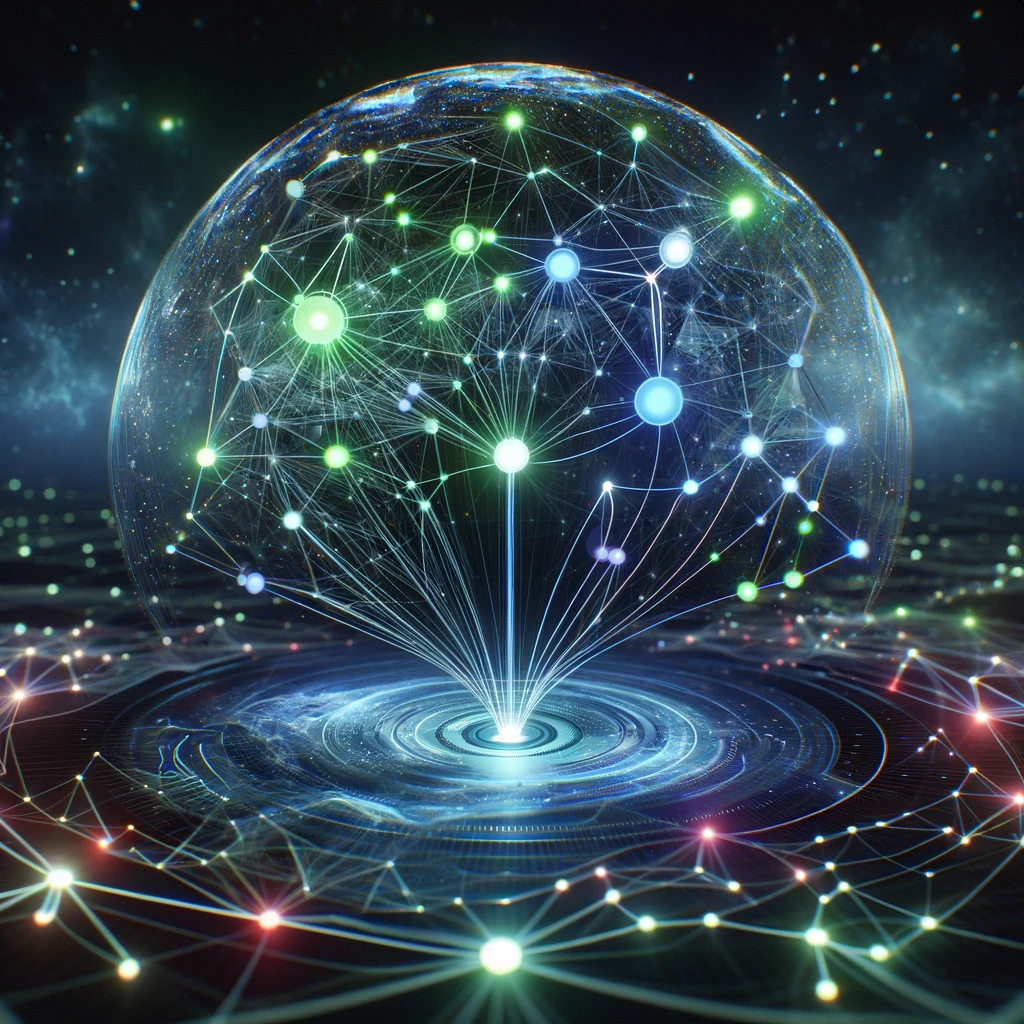 LLMs are a specific type of AI focused on understanding, generating, and working with human language. They are trained on vast amount of text data to predict the next word in a sentence, understand context, answer questions and more. 
Example is Generative Pre-trained Transformers (GPT) – focused on a particular set of content or material, for example your agency policies and procedures.
159
What Is GPT?
160
[Speaker Notes: Powerful tool but it’s not perfect.
To understand how to get the most out of ChatGPT it helps to understand how it was trained.
Generative pre-trained transformer family of language models. “Large Language Models”
Goals include: interact conversationally, generate coherent, relevant content, and programming code, and answer follow up questions
1. Unsupervised Learning
Web sites, books, other documents used to train Language Model
2. Supervised Fine-Tuning
Human AI trainers provided conversations in which they played the user and the AI assistant
3. Reinforcement Learning from Human Feedback (RLHF)
Humans AI trainers helped GPT models provide desirable outputs.

Also mention plugins]
GPTs
OpenAI
Other Organizations
ChatGPT 3.5
ChatGPT 4.5
Custom GPTs
Image generation
Academic research
Coding
Google Bard & Gemini
Facebook & Instagram Messenger
Snapchat AI Chatbot
Many research orgs & startups developing models & tools
161
AI Today – Audience Participation
Can you give examples of AI in your daily personal or professional life today? Scan QR code and send answers!
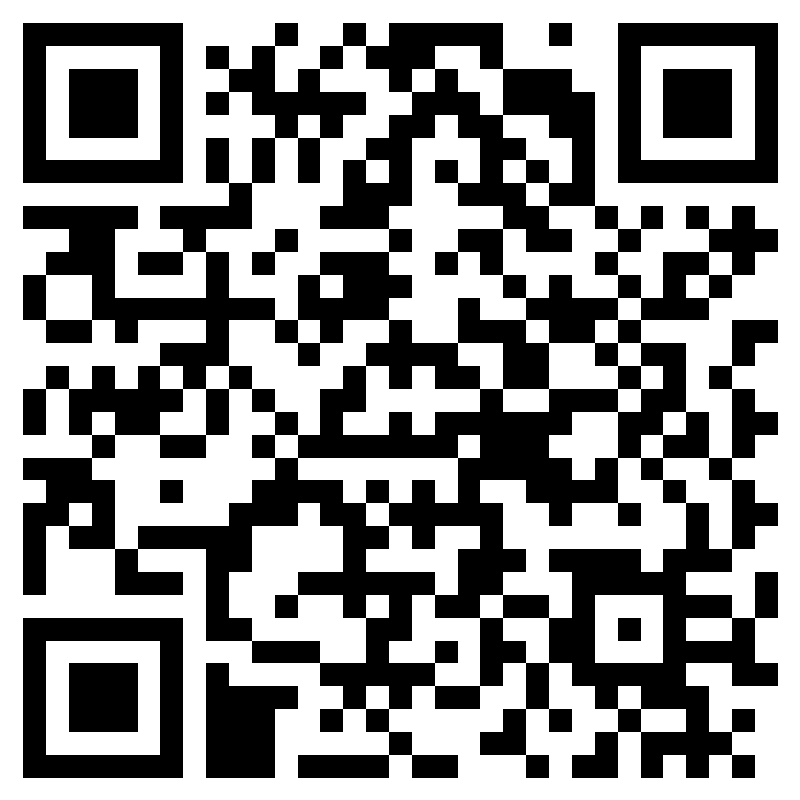 162
[Speaker Notes: Go to Microsoft Forms ---- Social media – determining feeds and friend recommendations, Google search – rank, pull up most relevant content, Amazon rank and product descriptions, Bank credit card alerts, Adobe – scanning docs using OCR, iRobot vacuum, Zoom meeting closed captioning, etc.]
Time Magazine 2011
163
[Speaker Notes: Note the 2023 prediction of exceeding the brainpower of a human]
Benefits And Impact
Improve Efficiency
Improve Accuracy
Improve Organizational	 Capabilities
Improve Employee Satisfaction
164
[Speaker Notes: Maybe solicit audience feedback too]
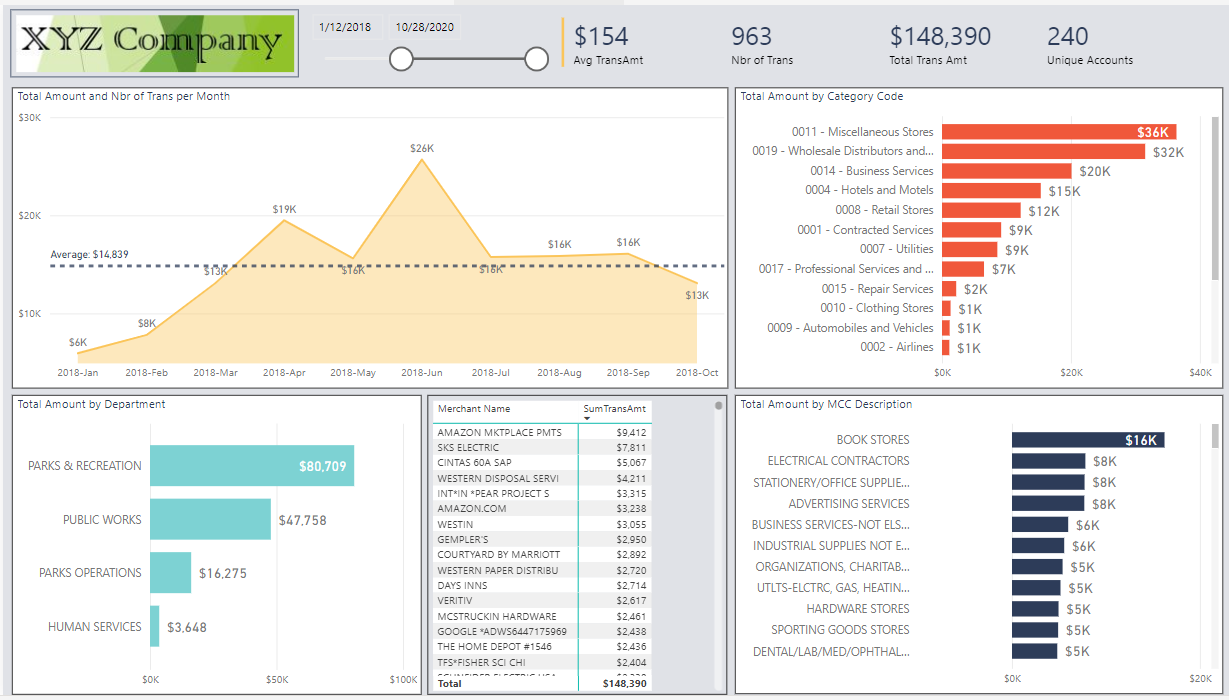 Use Case Study: Business Intelligence Reporting and Automation – P Card Analytics
[Speaker Notes: Screen shot of P Card Analytics]
Use Case Study: AP Automation
Spreadsheet
Reduce manual data entry from documents such as invoices

Minimize error associated with manual processing

Integrate with existing workflow and enterprise systems
Invoice from Vendor
QuickBooks & Other Finance Systems
Human Review
Extract Data
Uploaded Invoice
Reduction in manual invoice processing time
Data Lake, Warehouse, Lakehouse
166
[Speaker Notes: Use computer vision, deploy personnel to other higher value roles. 

Could quickly demo auto extract]
Use Case Study: Large Language Models
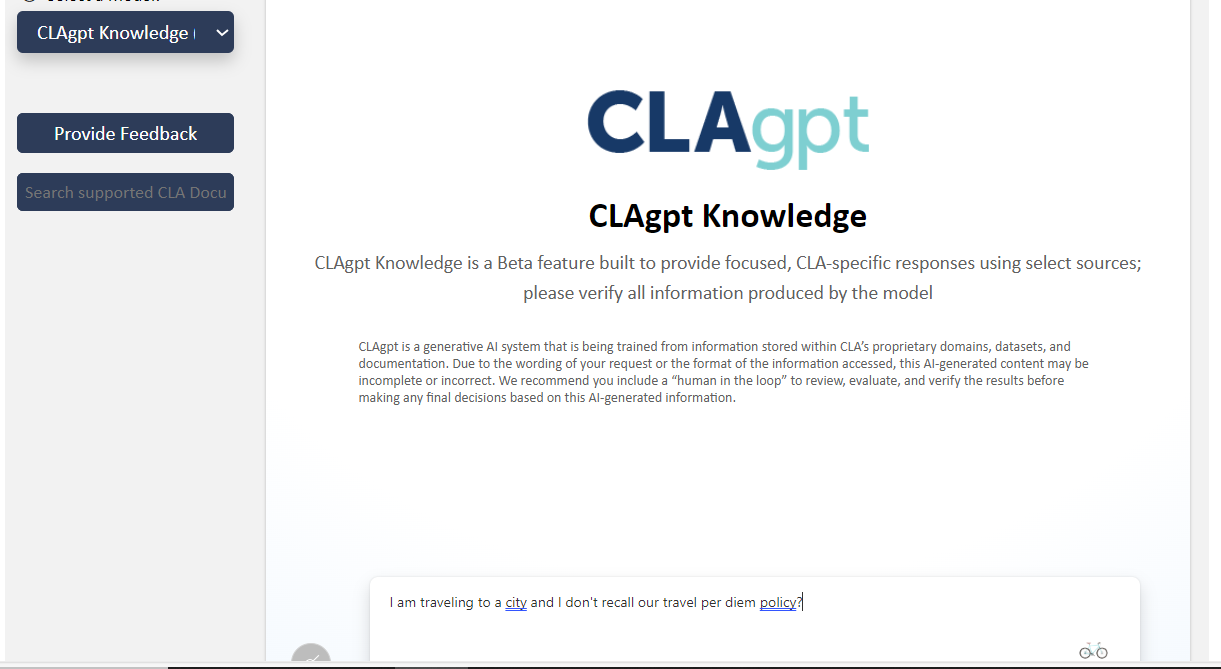 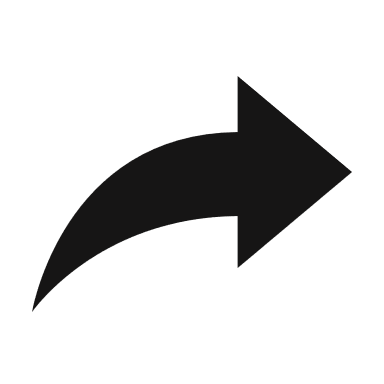 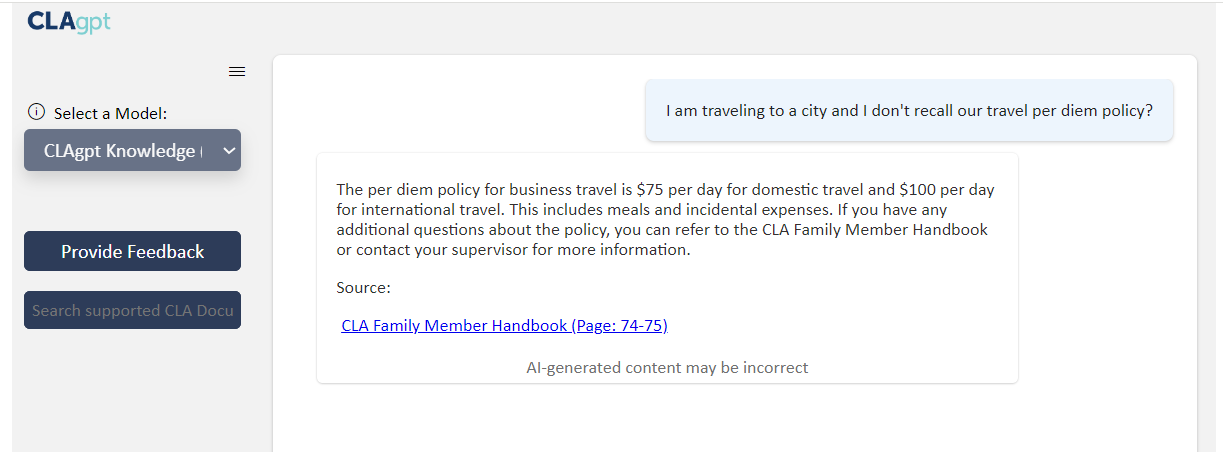 167
[Speaker Notes: For compliance, for customer service, for audit

Could demo CLAgpt, or GPT 4.0

Each case study could include a problem statement, the AI/automation solution implemented, and the results achieved]
Use Case Study: Microsoft's Copilots
Windows Copilot
Microsoft 365 Copilot
GitHub
Other copilots
Power Platform
Microsoft Fabric
Azure AI
Dynamics 365
And more!
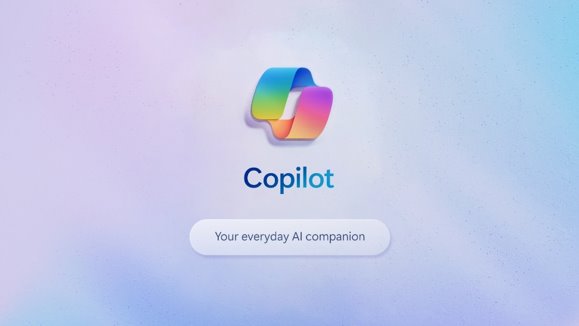 168
[Speaker Notes: Mitch – Demo as well

Microsoft Copilot
Microsoft 365: Offers AI-enhanced features in its suite of applications like Word, Excel, and Outlook.
Power Apps Ideas: Uses AI to help users create apps by translating natural language descriptions into formulas.


GitHub Copilot X
Code completion: Suggests whole lines or blocks of code as developers type.
Code documentation: Assists in generating documentation comments based on the function or method.
Learning new languages: Helps developers get acquainted with syntax and libraries in unfamiliar programming languages.

Azure AI Copilot
Azure Machine Learning: Provides tools for building, training, and deploying machine learning models.
Azure Cognitive Services: Offers APIs for vision, speech, language, and decision-making capabilities.
Azure Bot Service: Enables the creation of intelligent chatbots.

Dynamics – various functions]
Challenges
Data accuracy
Bias
Security
Trust but Verify
Know the source
Fear of use of available tools
169
[Speaker Notes: Key is how the AI model provides context in the answer

No “One God”, but many AI tools that specialize in fields. Much like humans]
Overcoming Challenges
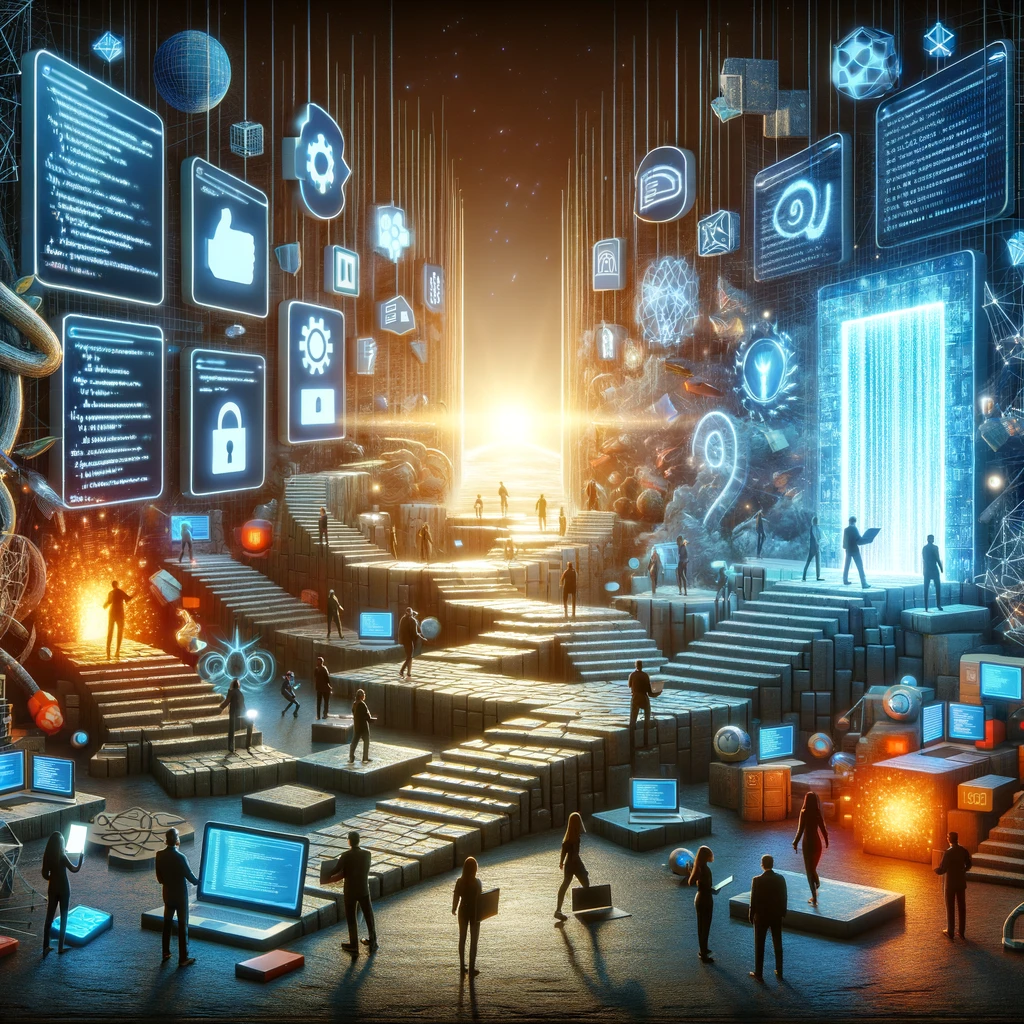 Be intentional on how AI can provide the most benefit
Controls – keep a human in the loop, and trust but verify
Limited, controlled roll out. Pilot first
Security of infrastructure
LLM versus OpenAI
170
How To Get There
171
[Speaker Notes: Low hanging fruit – high impact, low effort. Govt. takes time bc of budgeting cycles, establish a short and long term plan]
Future Trends
It’s not going away
Speed of growth will continue to expedite
Controls?
There will be many models to choose from
The use cases will become endless
172
[Speaker Notes: Key is how the AI model provides context in the answer

No “One God”, but many AI tools that specialize in fields. Much like humans]
Question and Answer Session
173
Thank You!
Mitch Thompson
Digital Growth Director
Mitch.Thompson@CLAconnect.com
(317) 569-6154
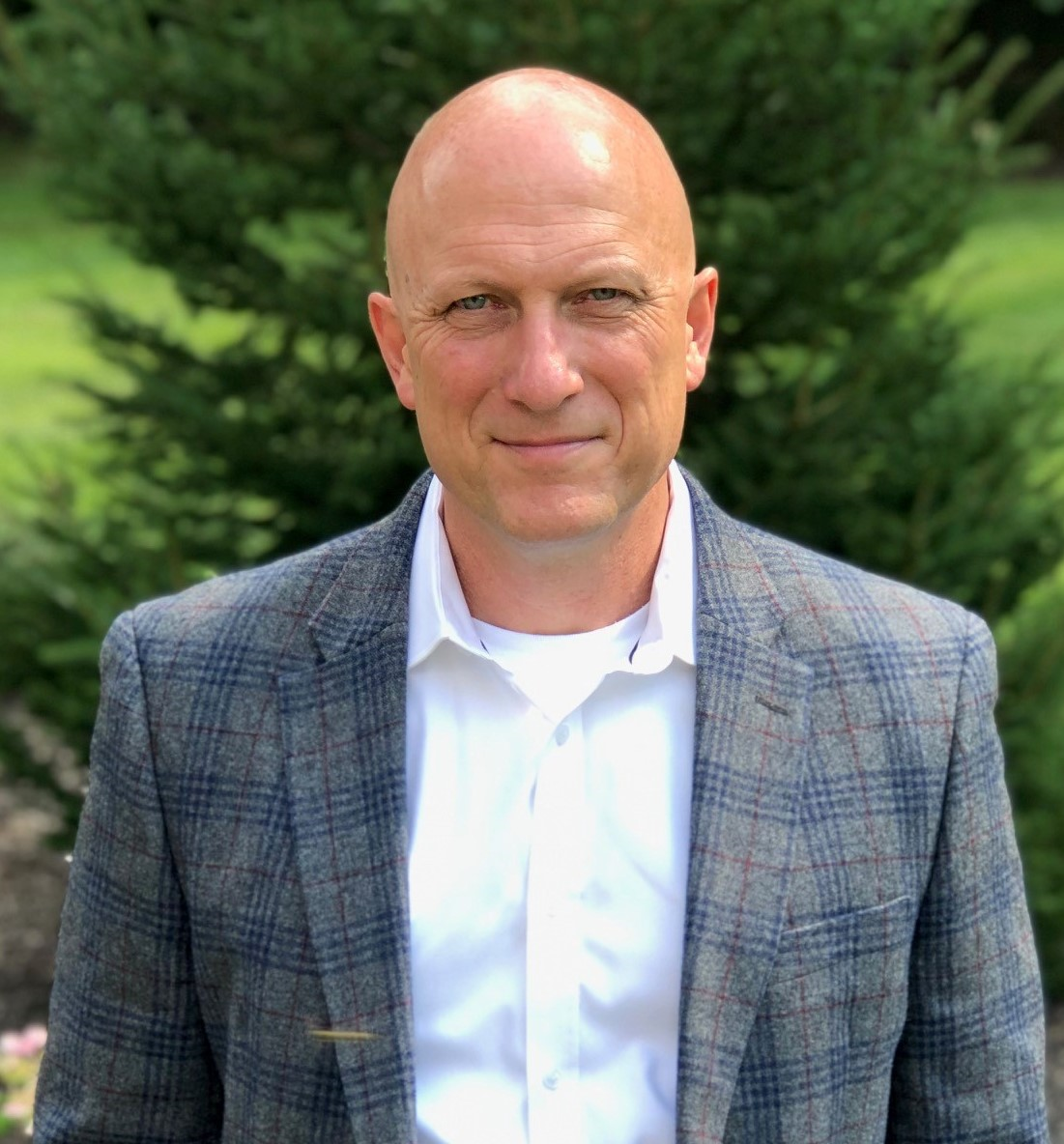 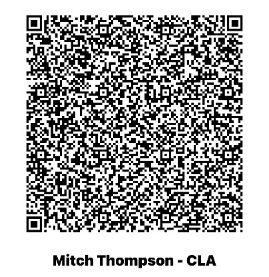 174
[Speaker Notes: Mitch]
45 Minute Lunch Break
11:45 a.m. – 12:30 p.m.
175
PERA Pension Update
Doug Anderson, ASA, MAAA, Executive Director
March 1, 2024
176
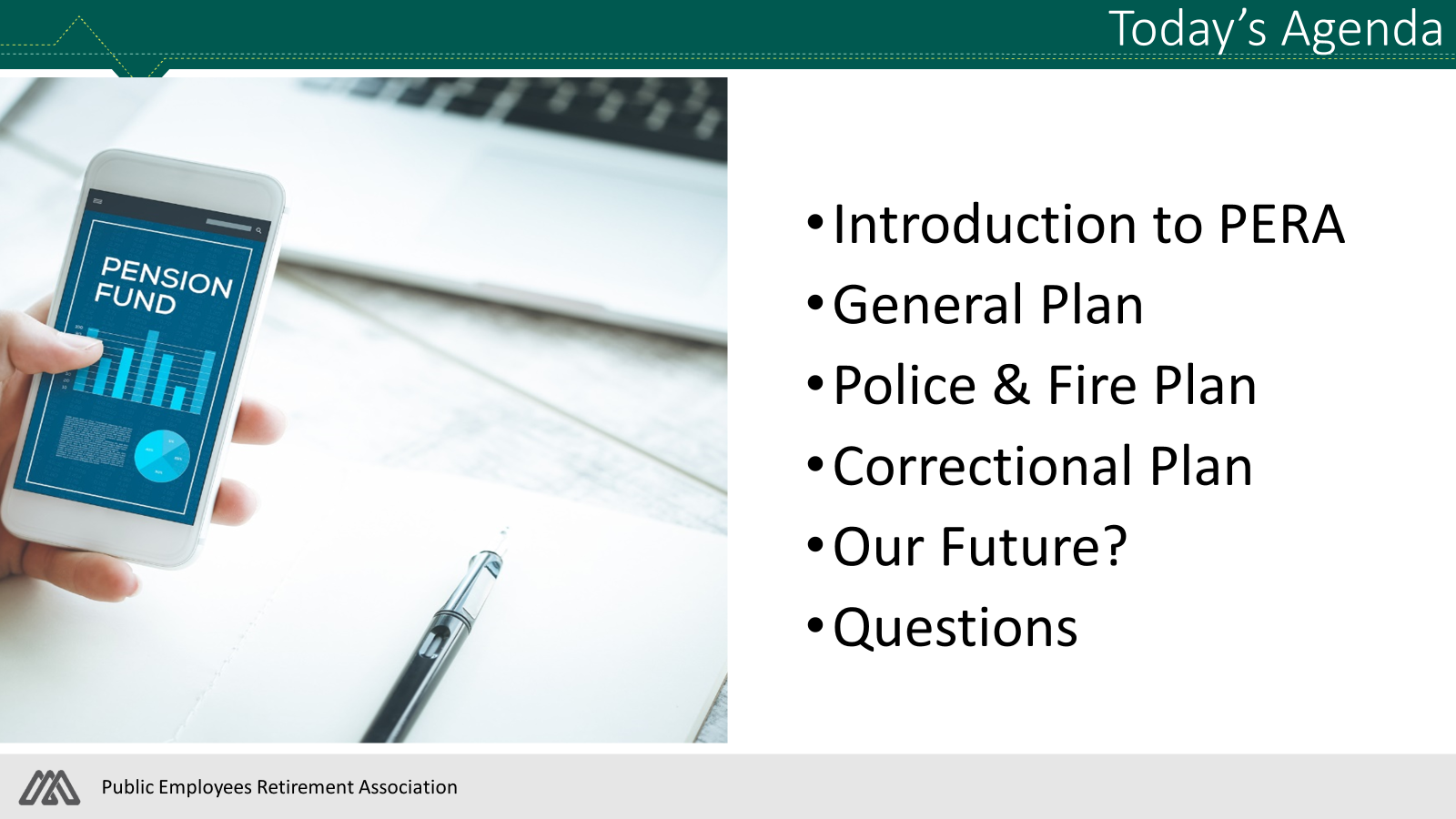 177
Learning Objective
At the end of the session, you will be able to:
•Recognize the status of public pensions in Minnesota
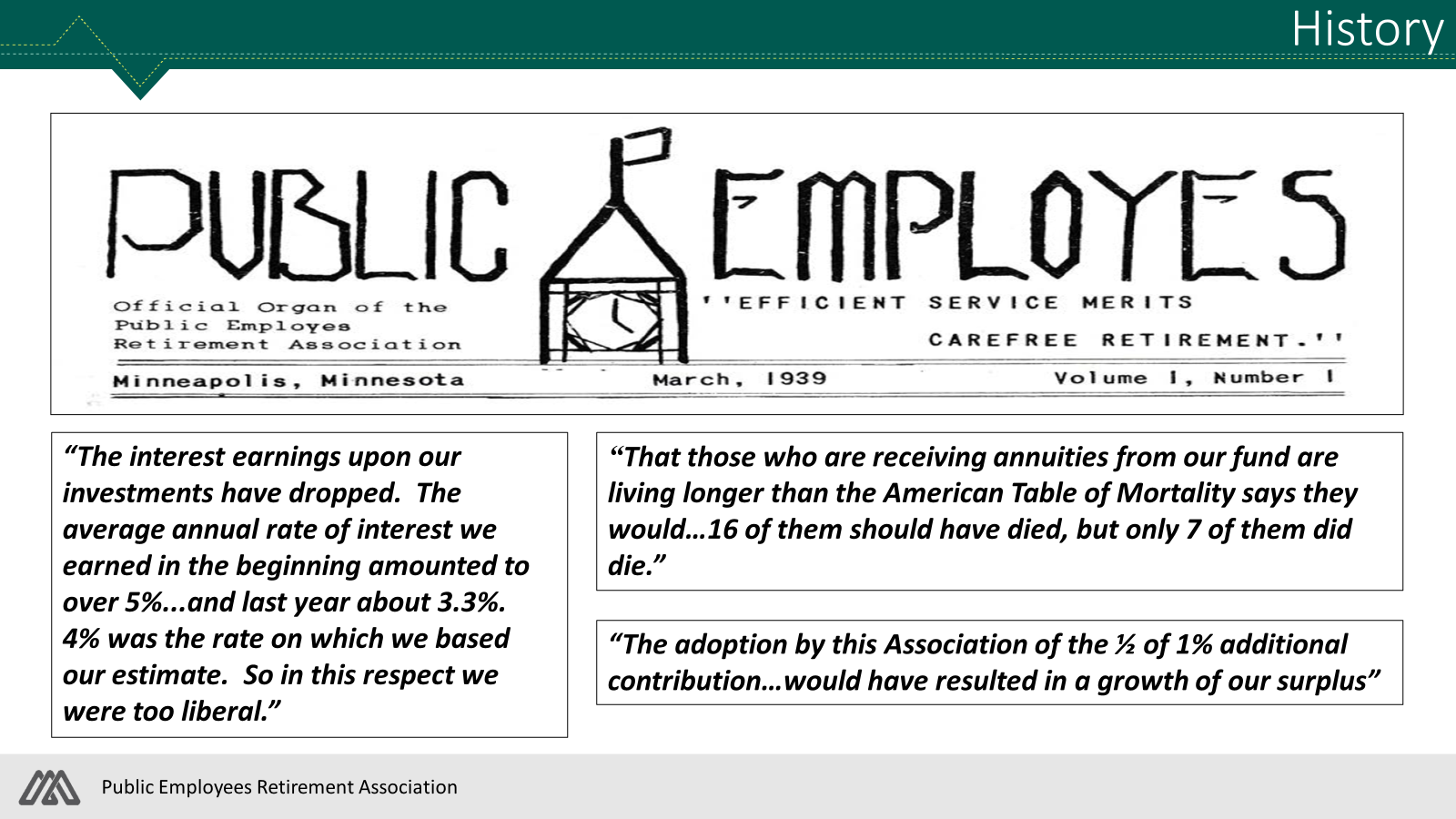 179
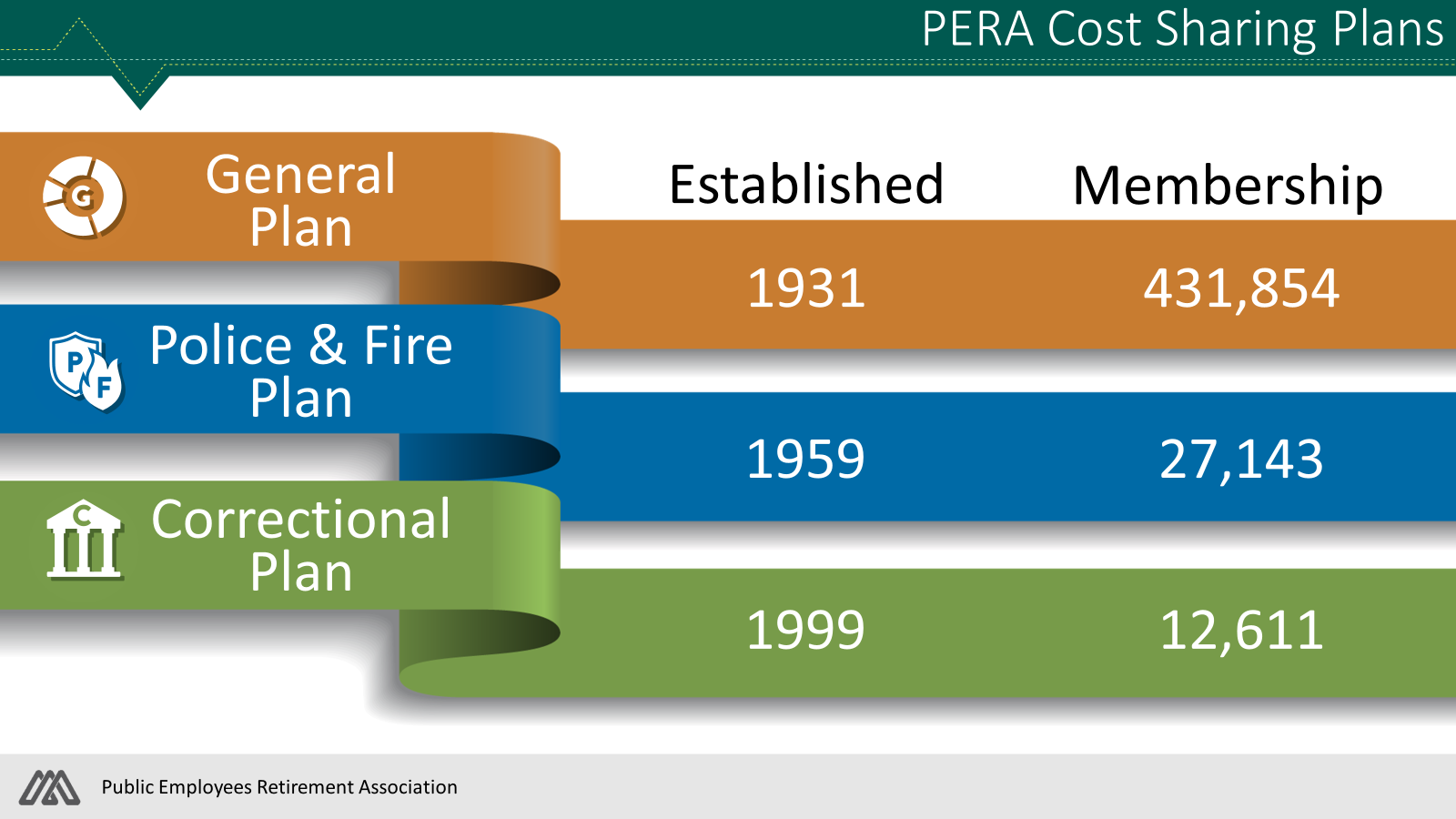 180
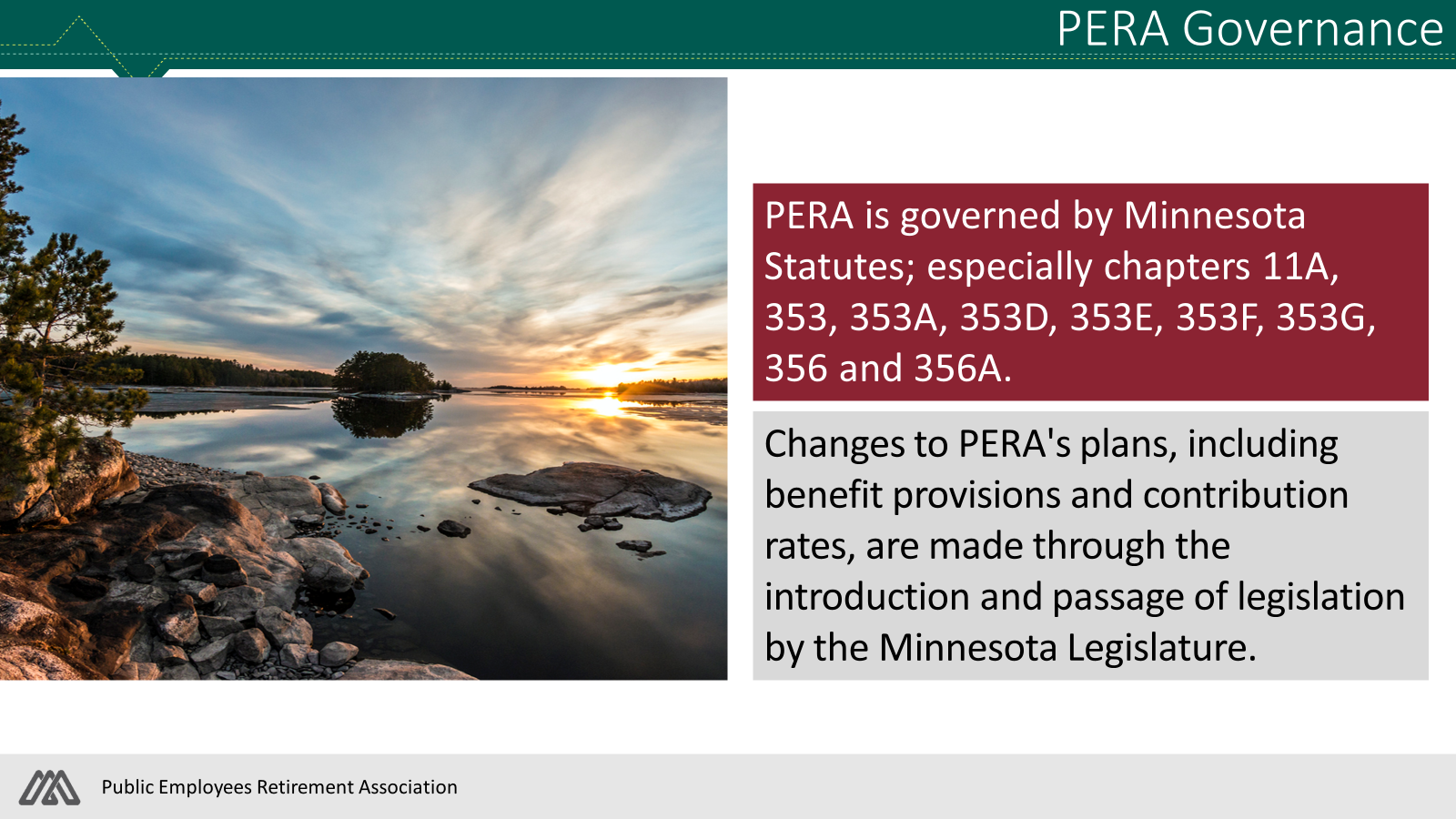 181
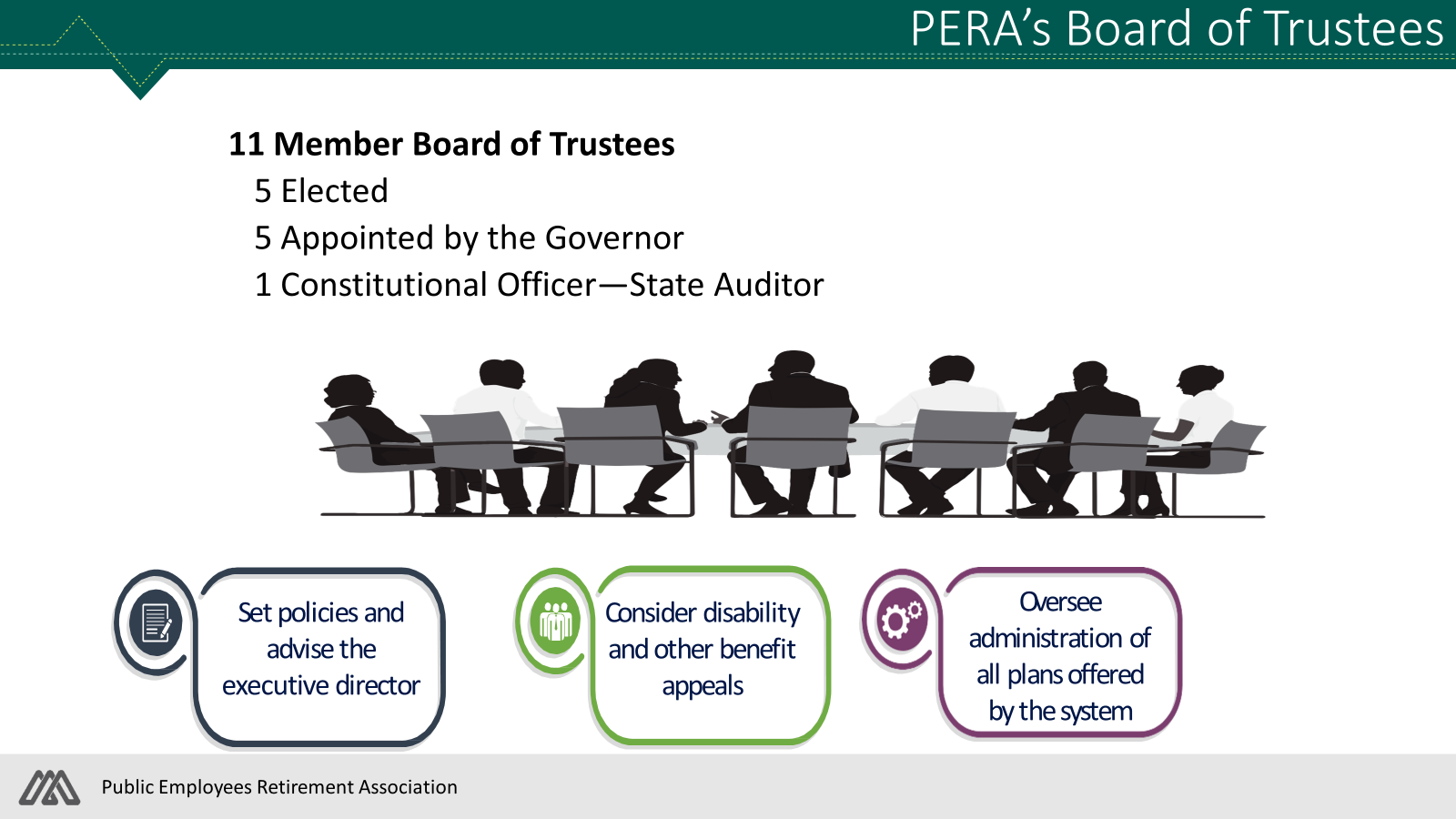 182
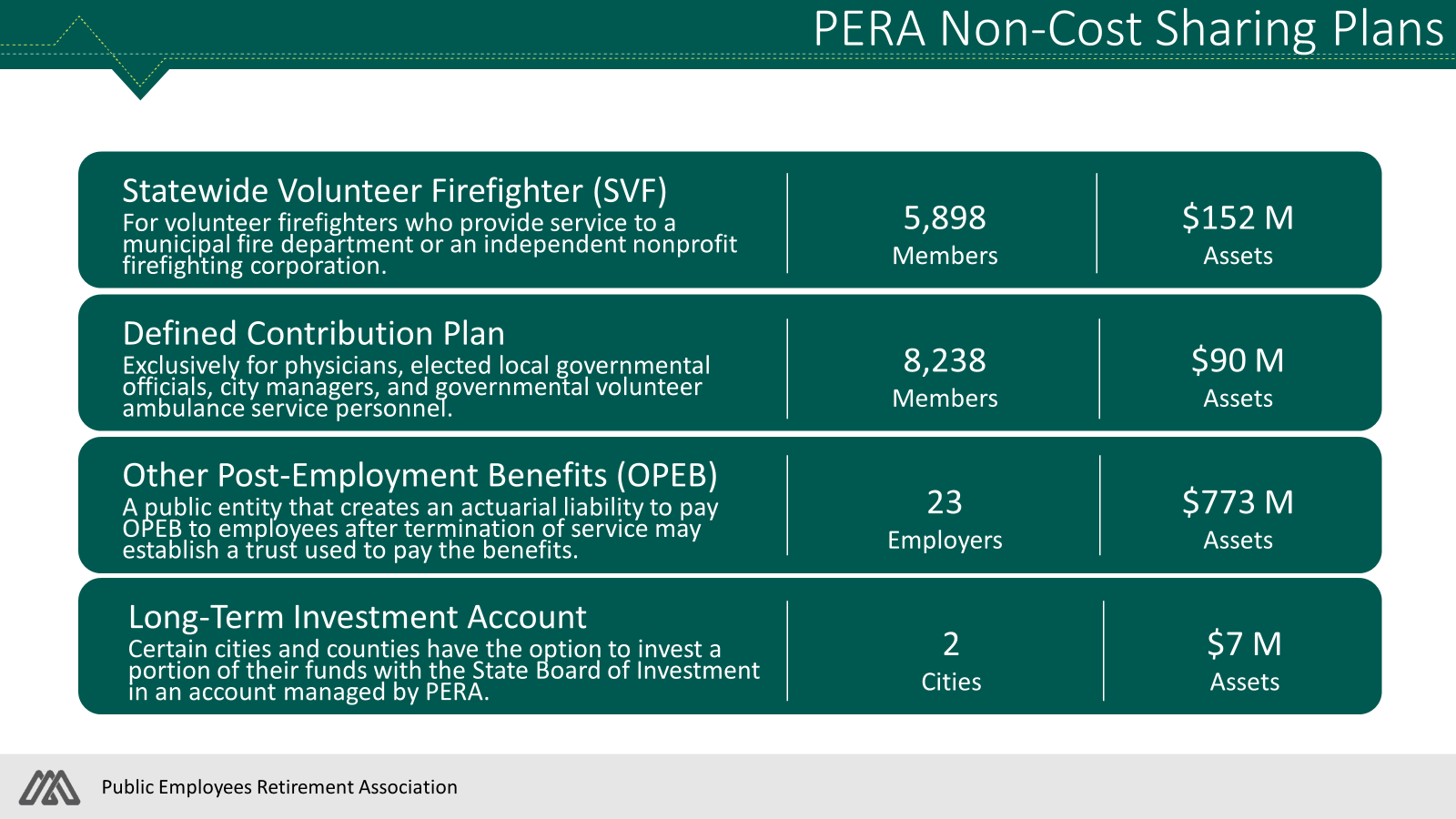 183
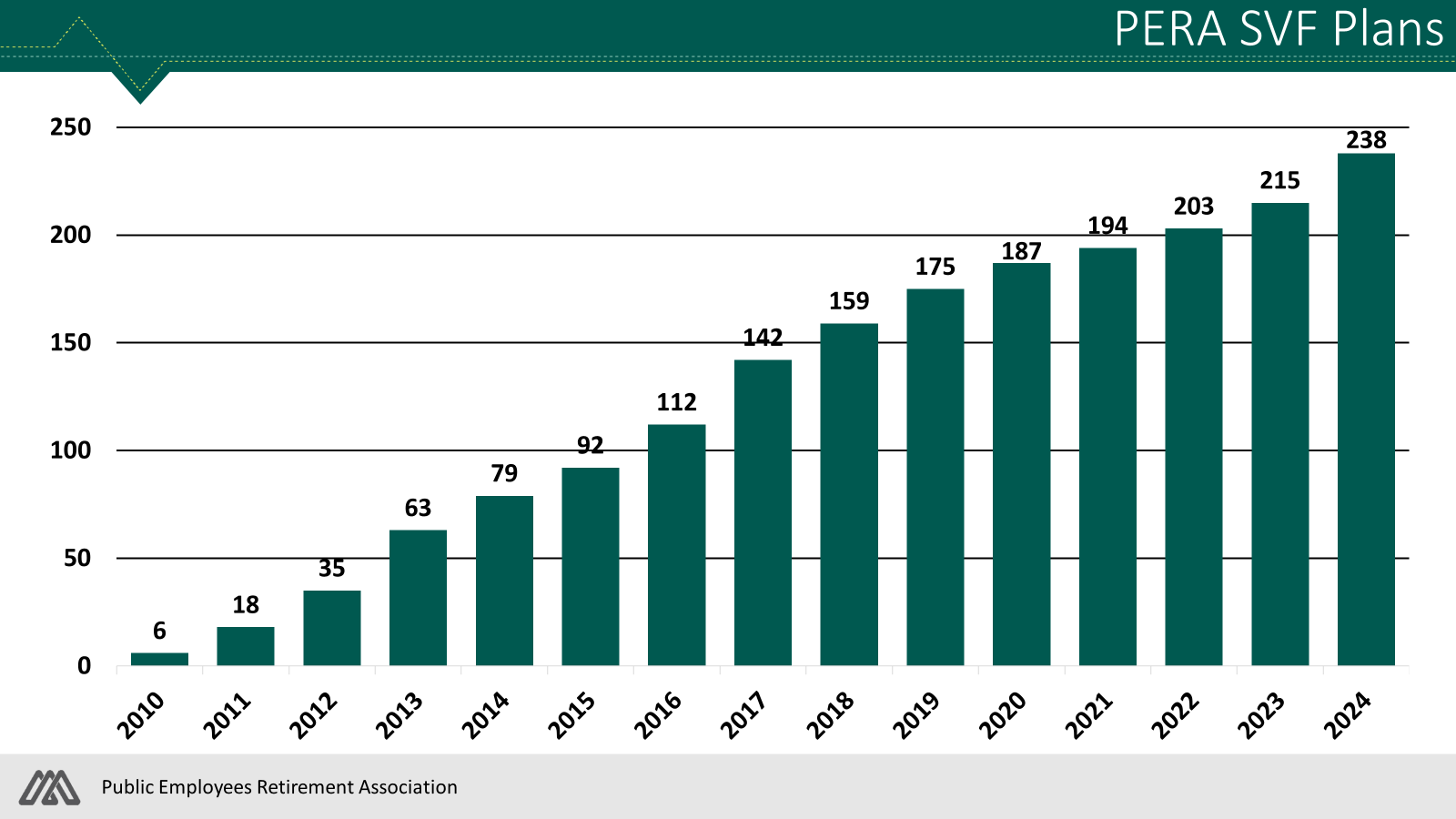 184
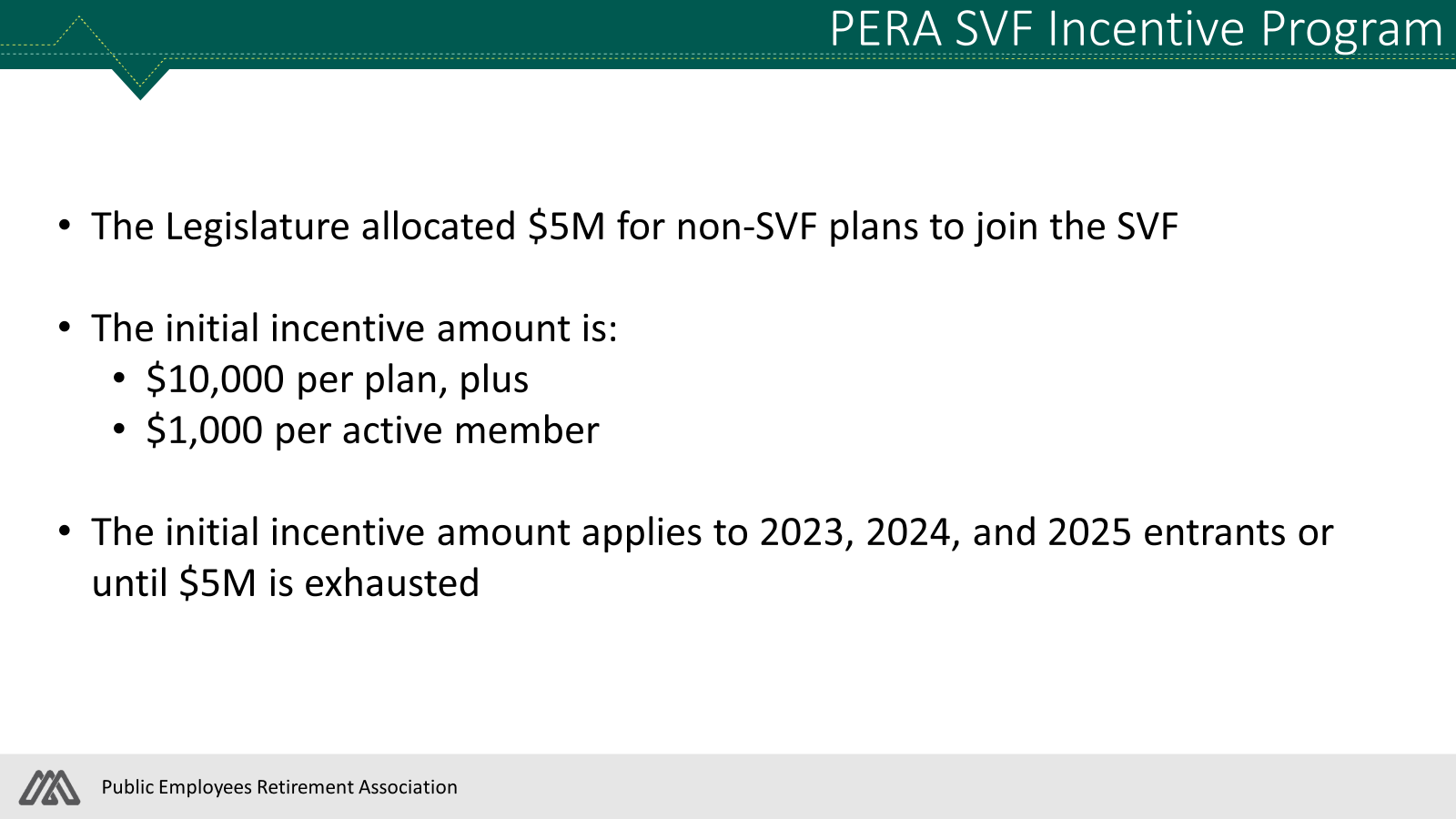 185
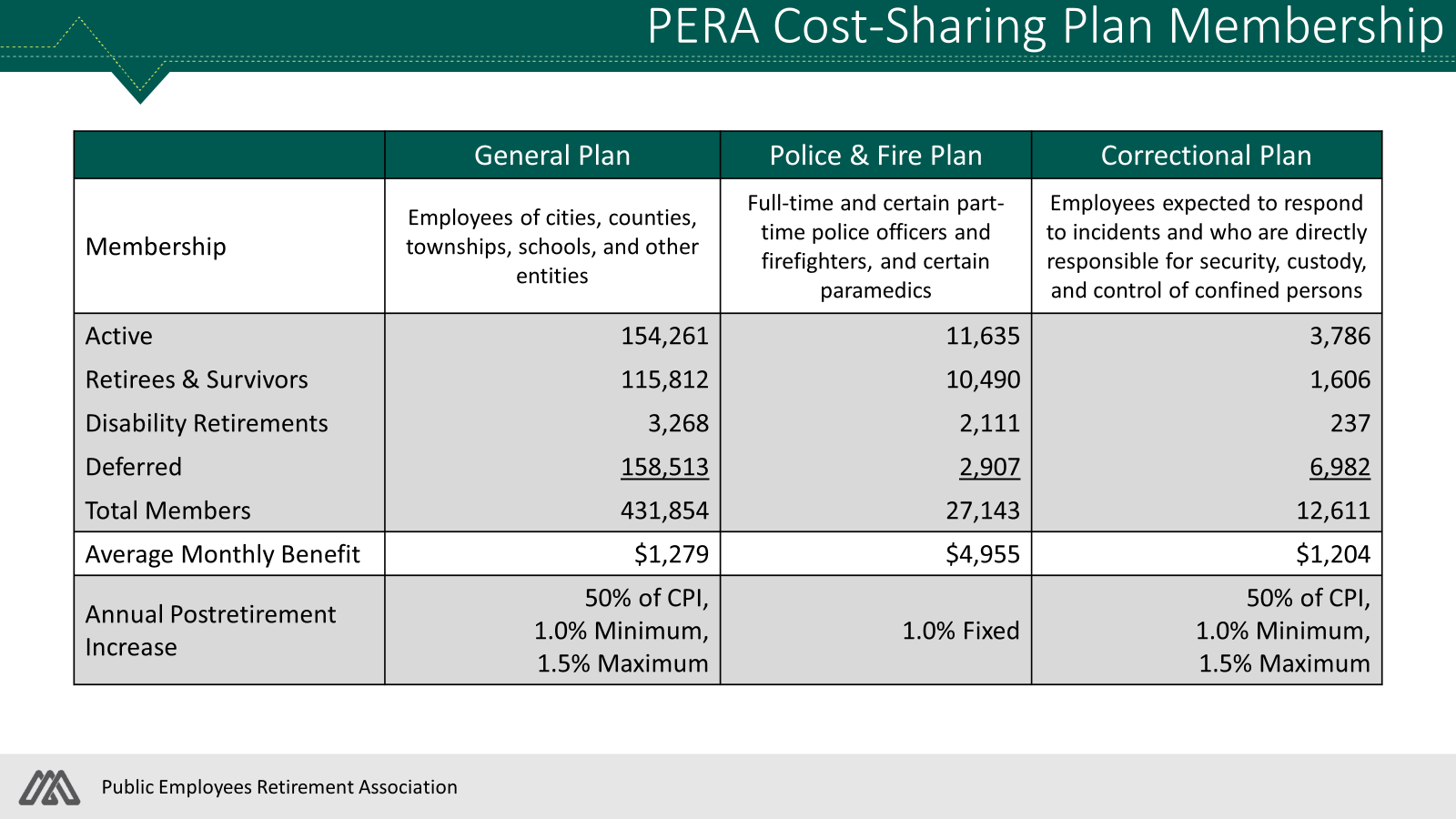 186
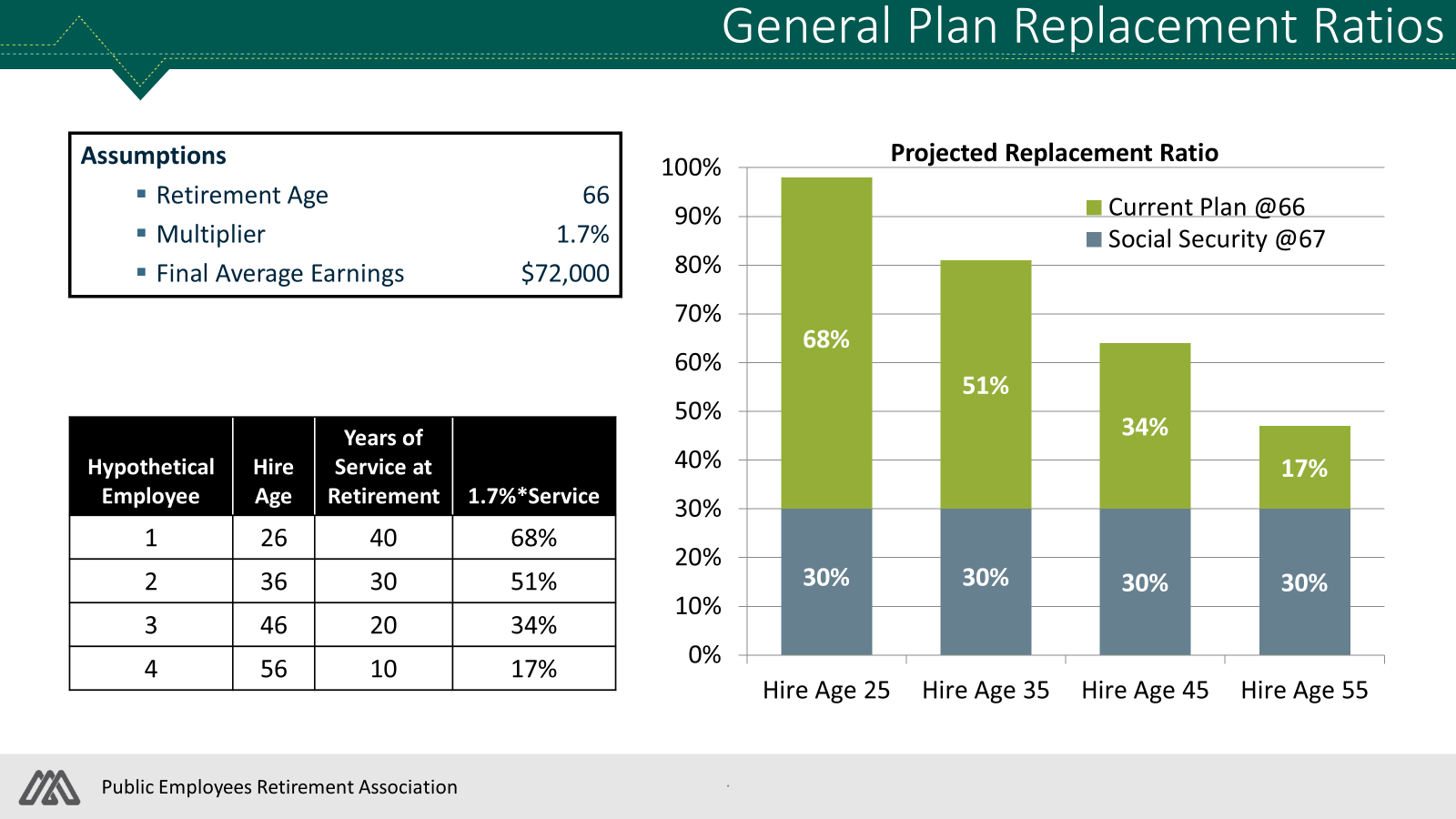 187
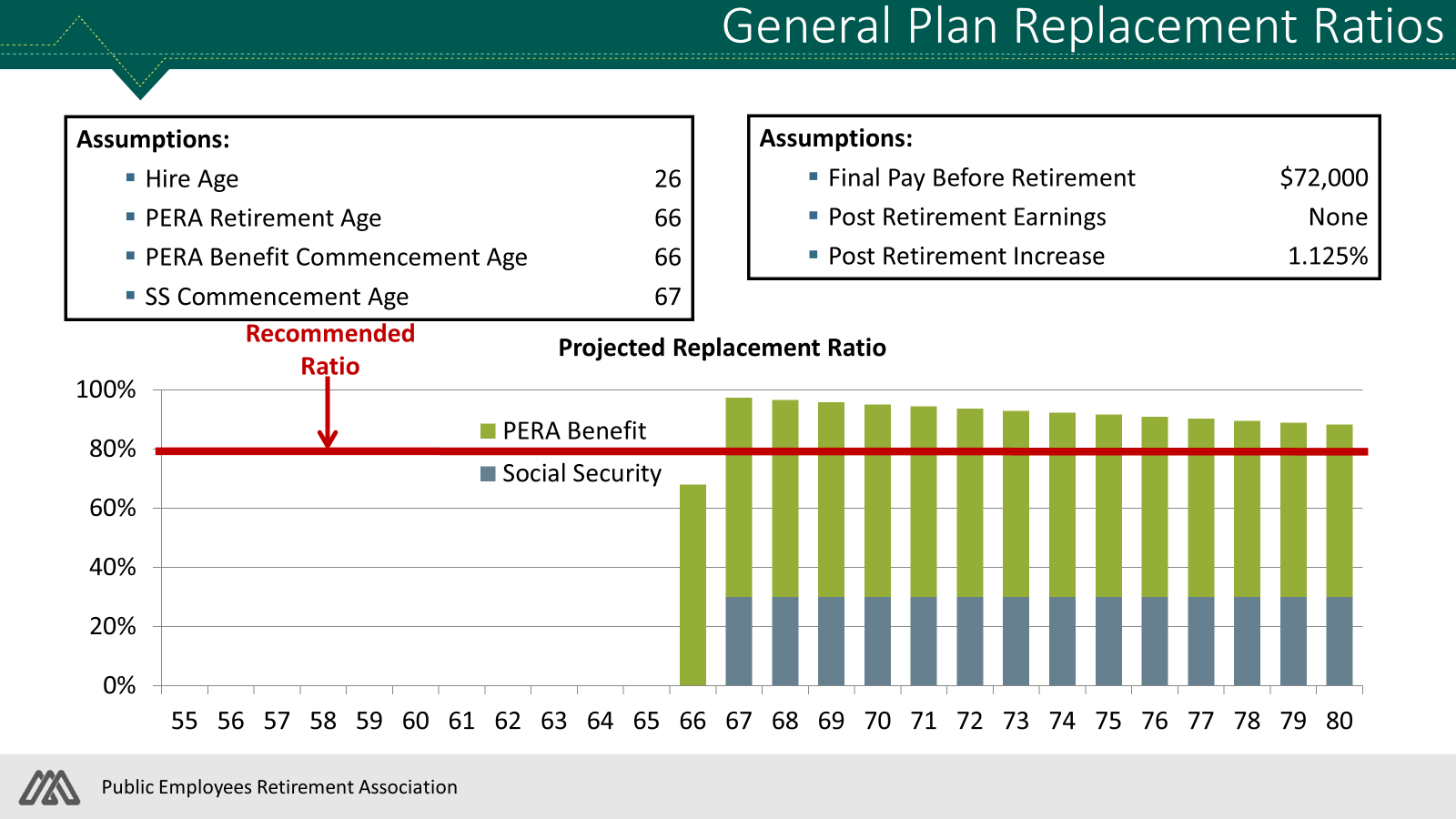 188
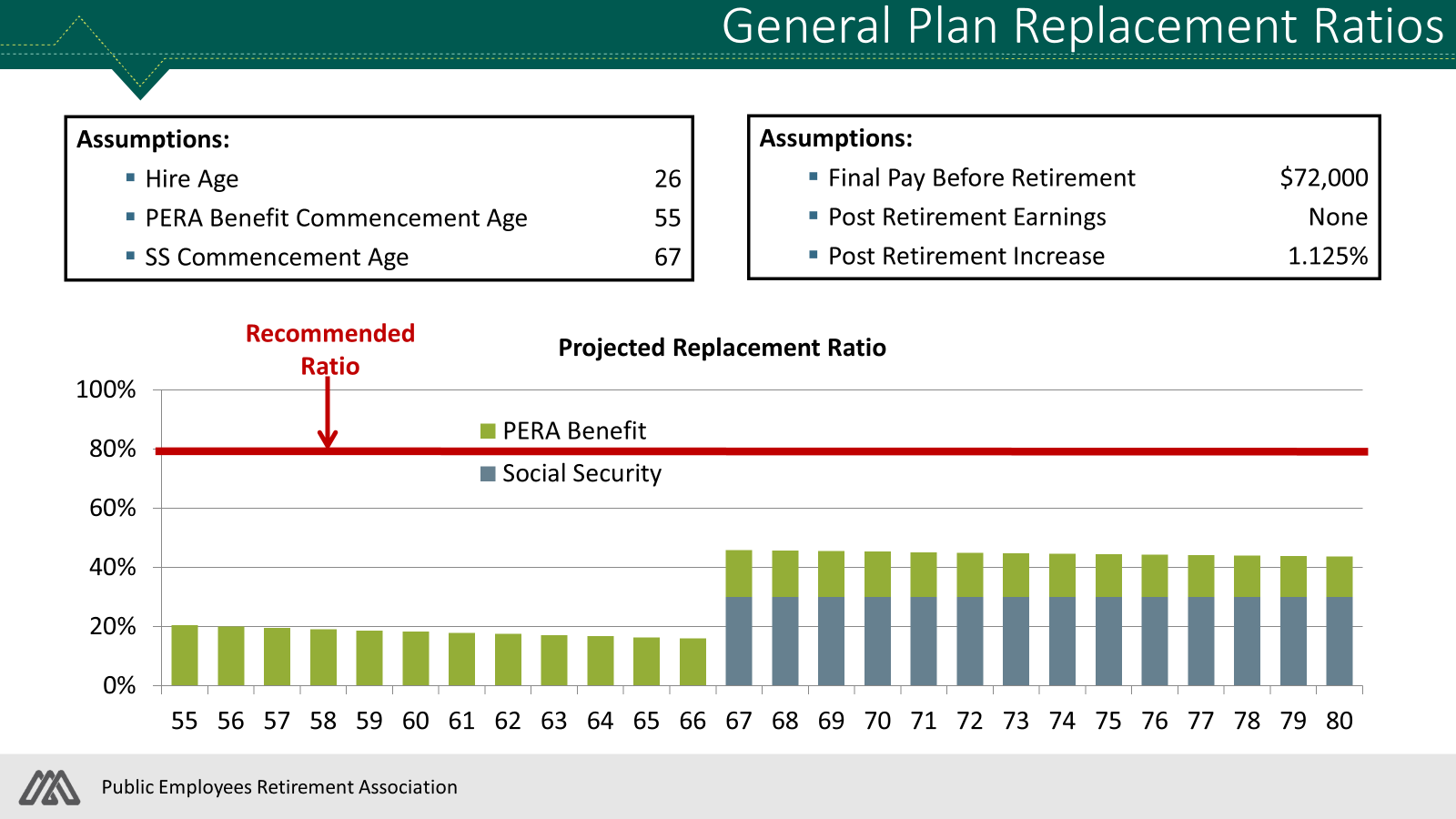 189
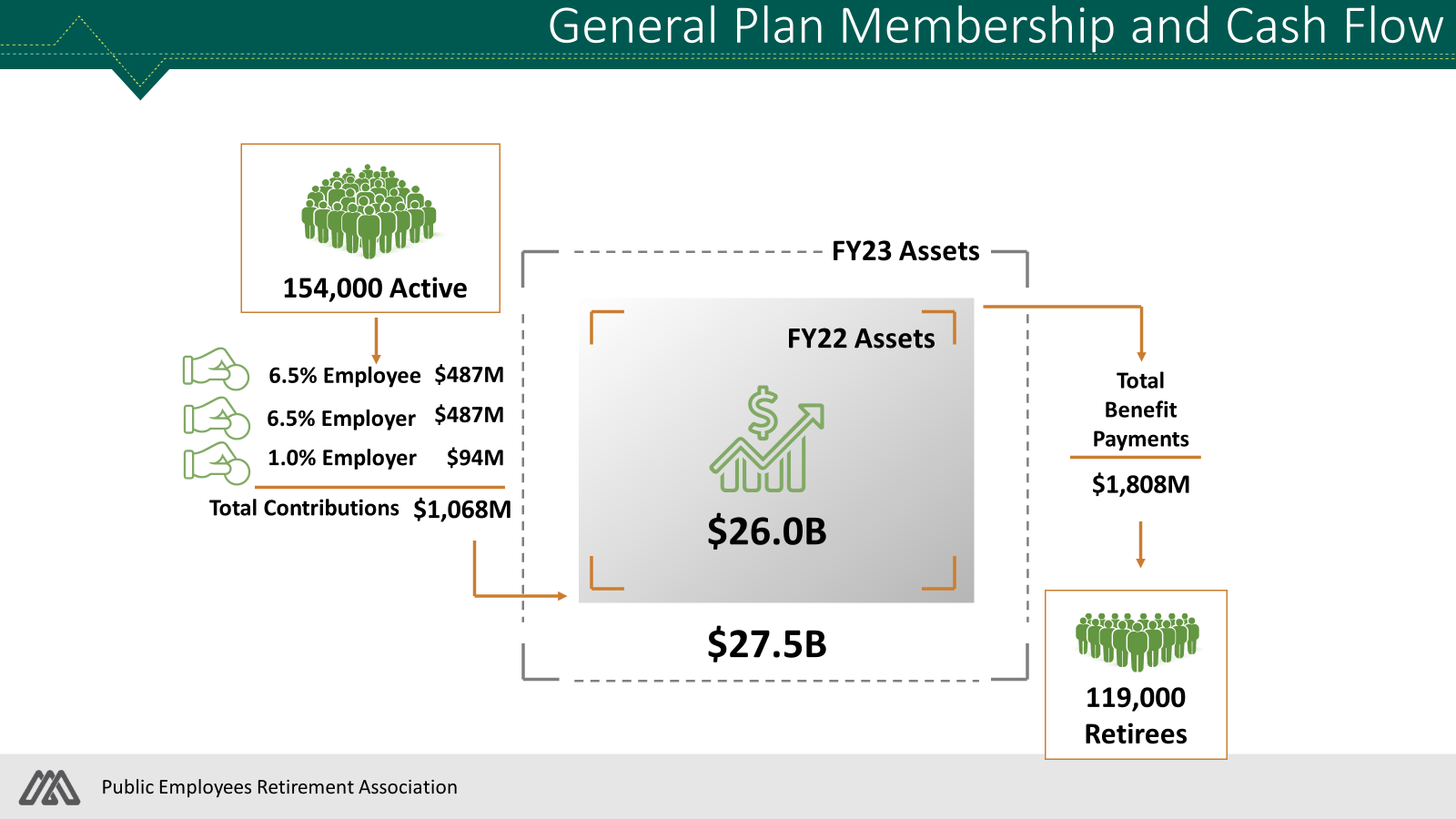 190
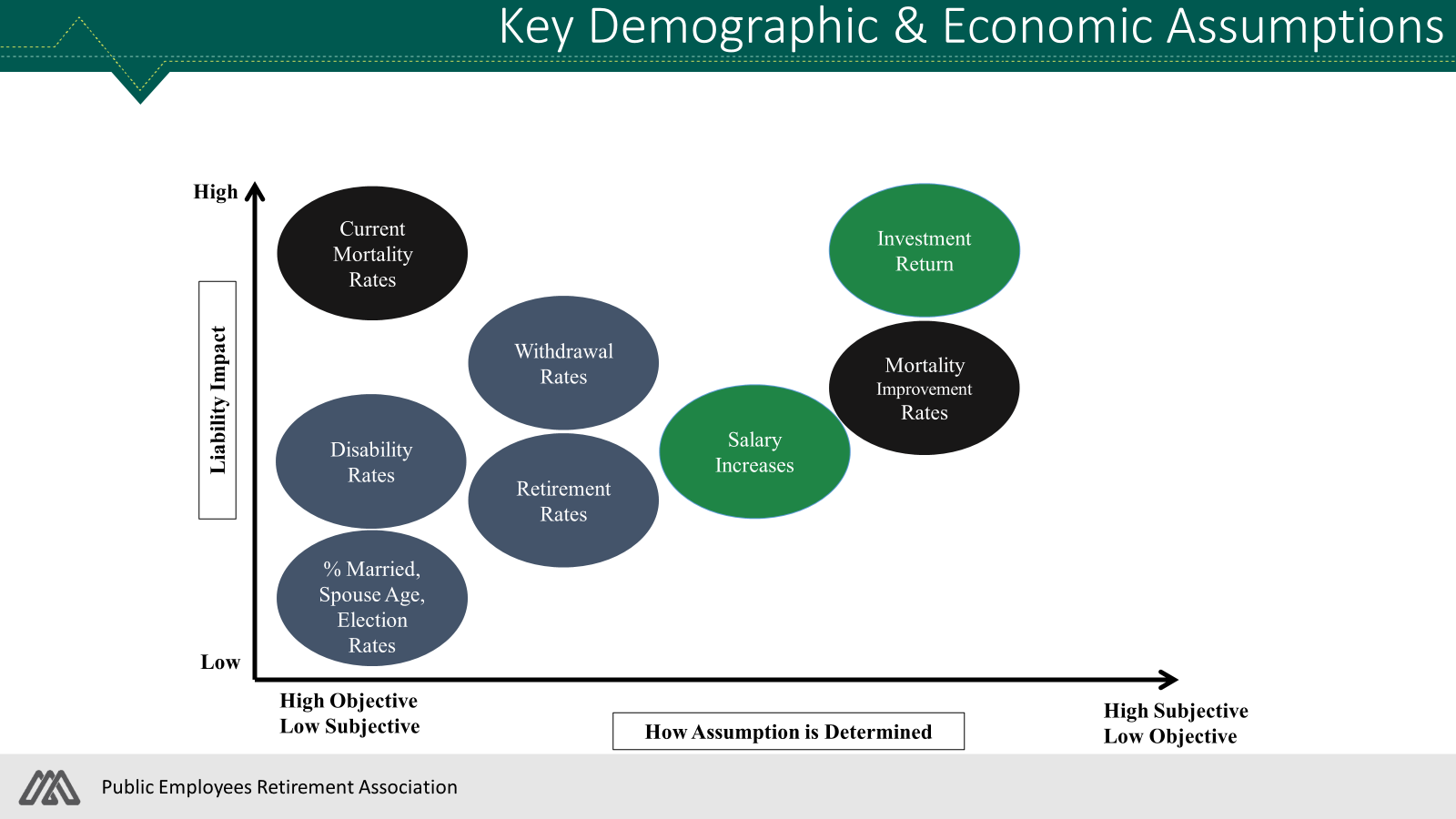 191
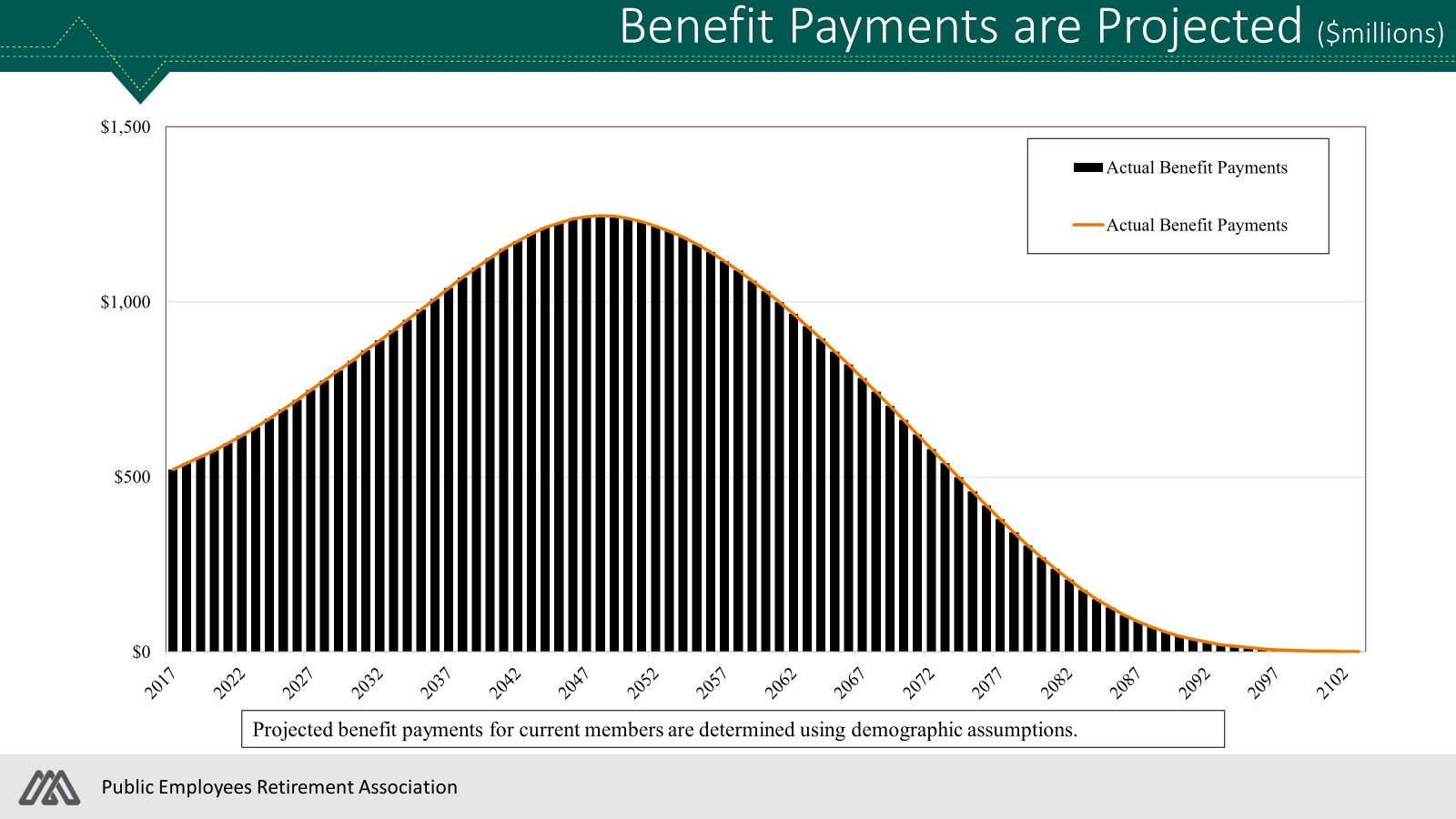 192
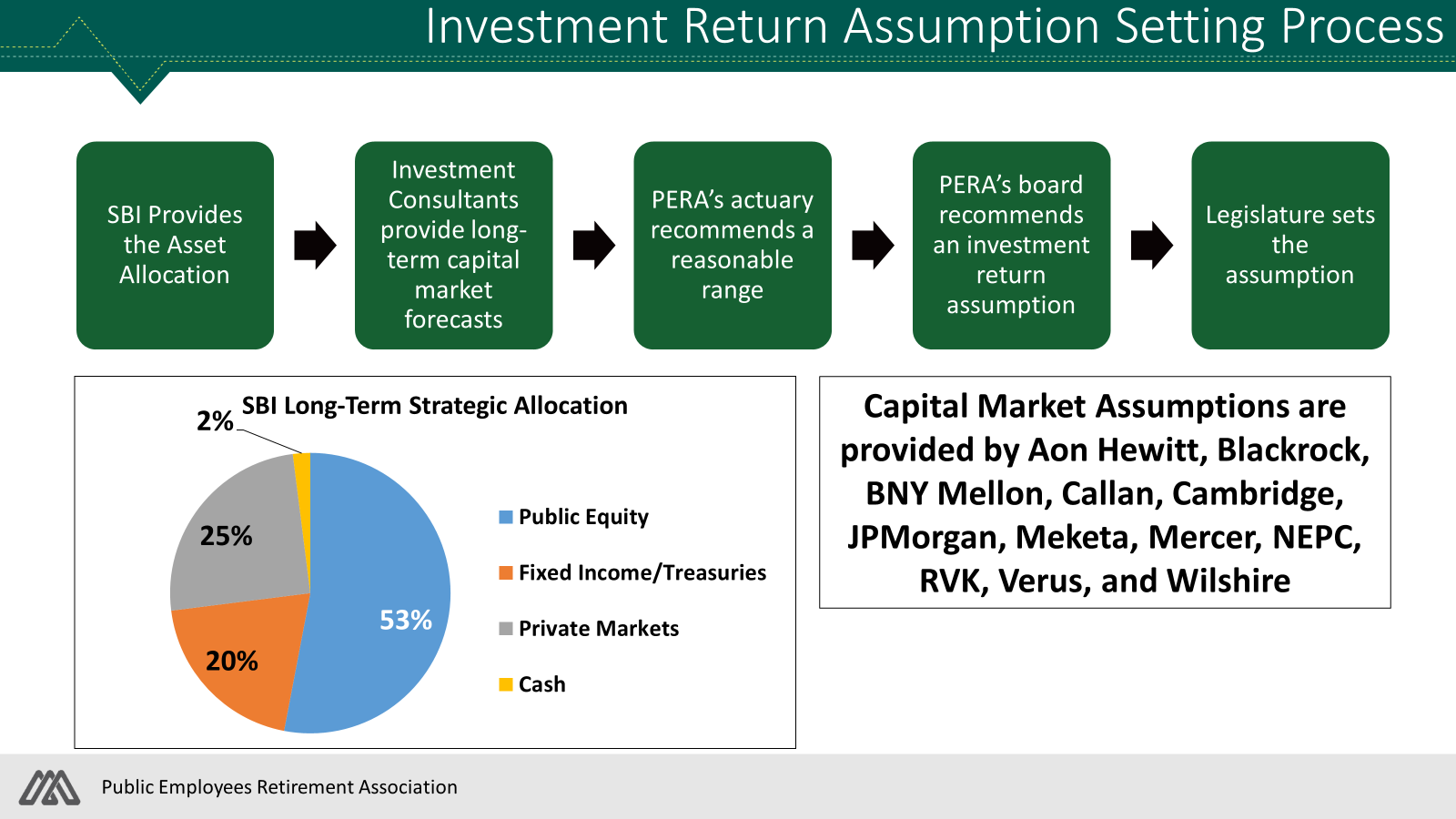 193
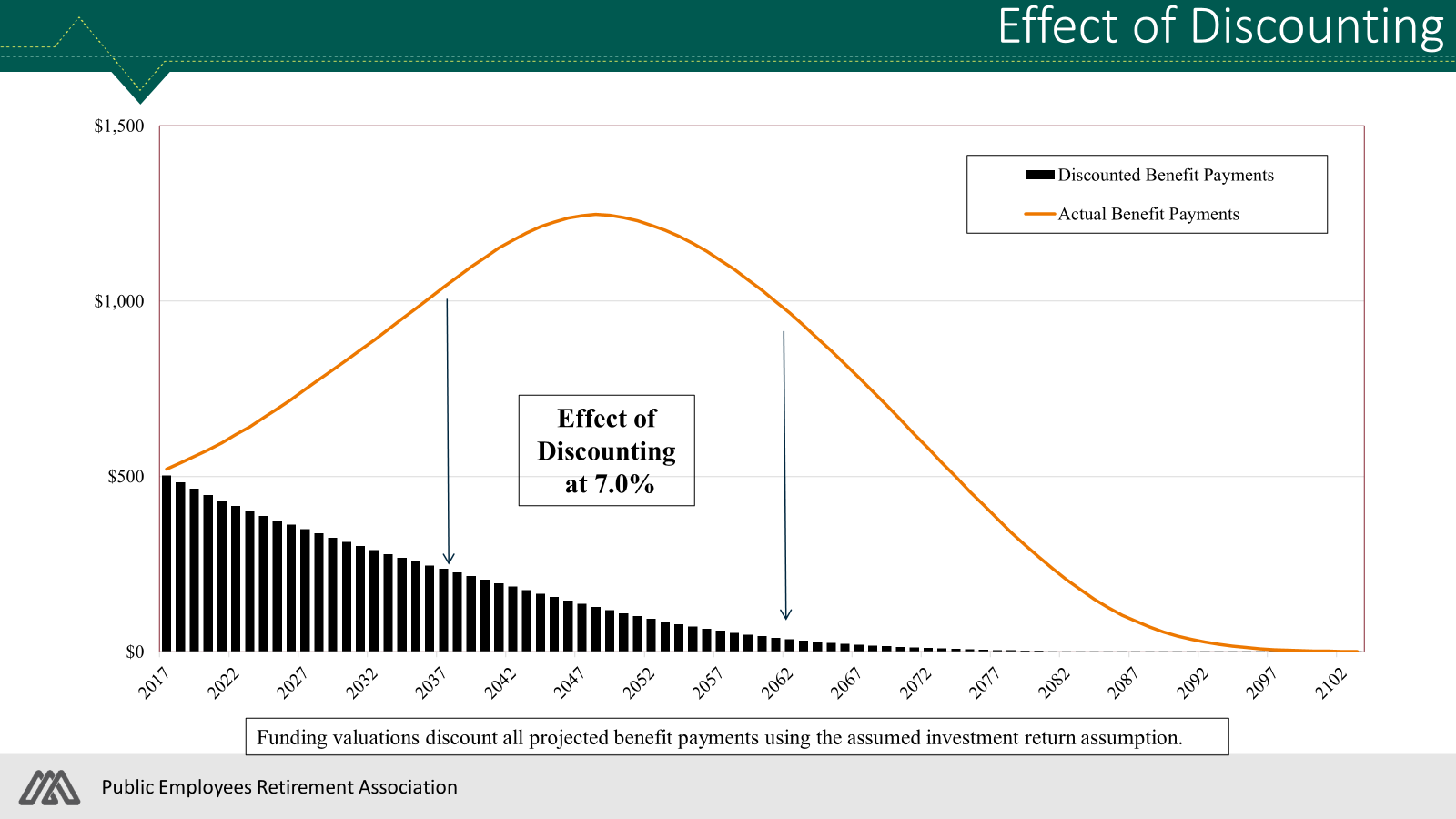 194
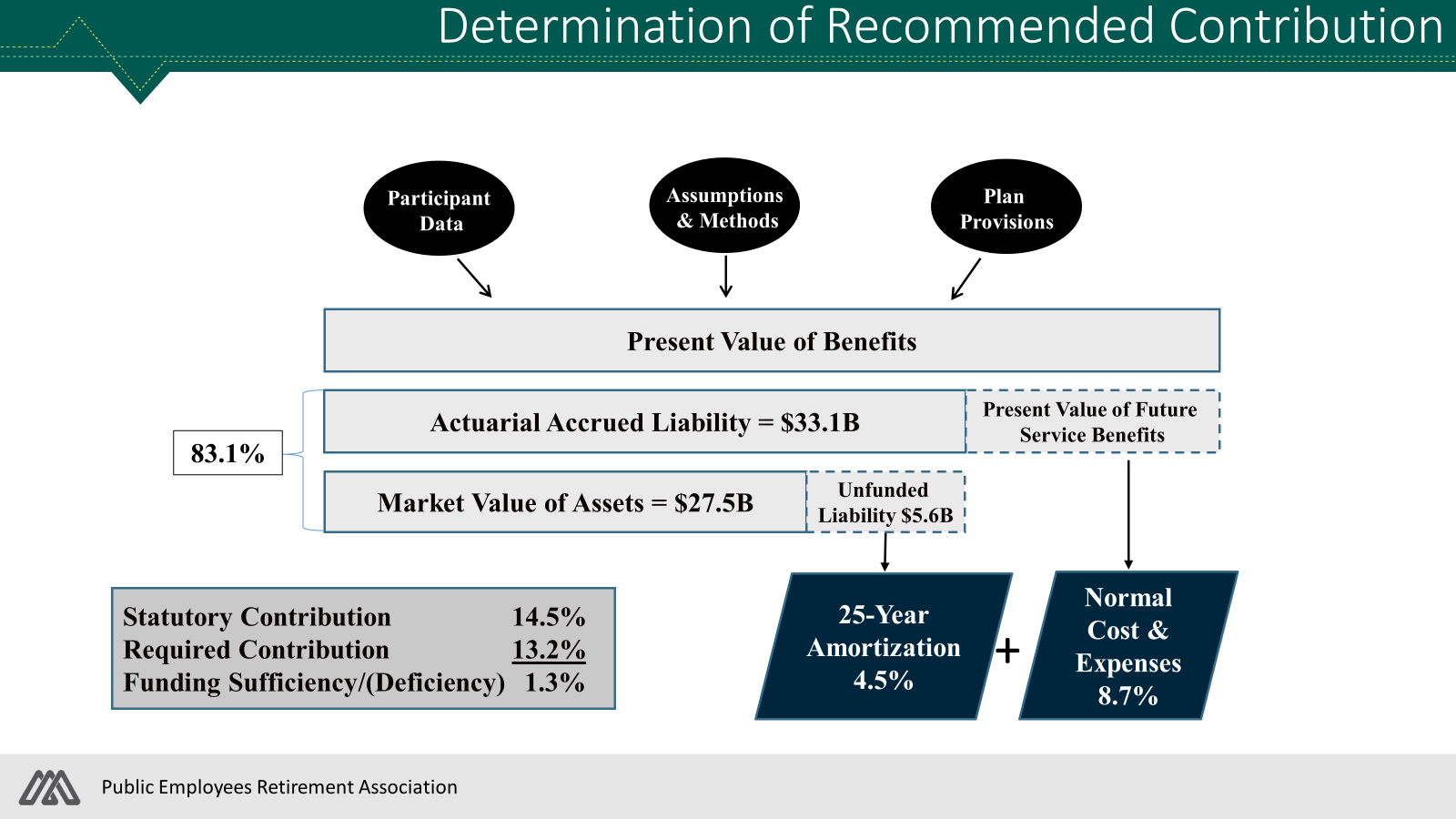 195
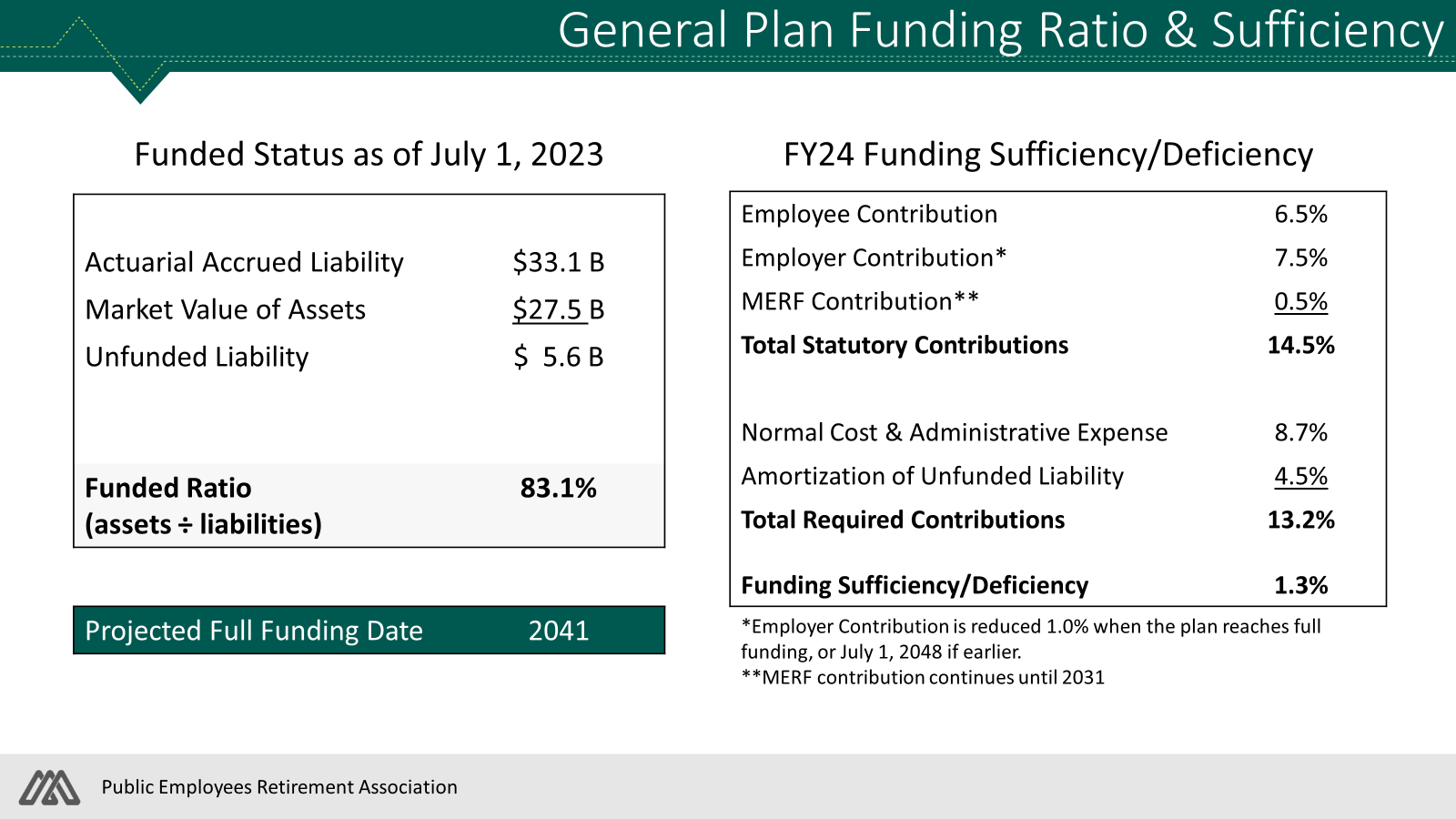 196
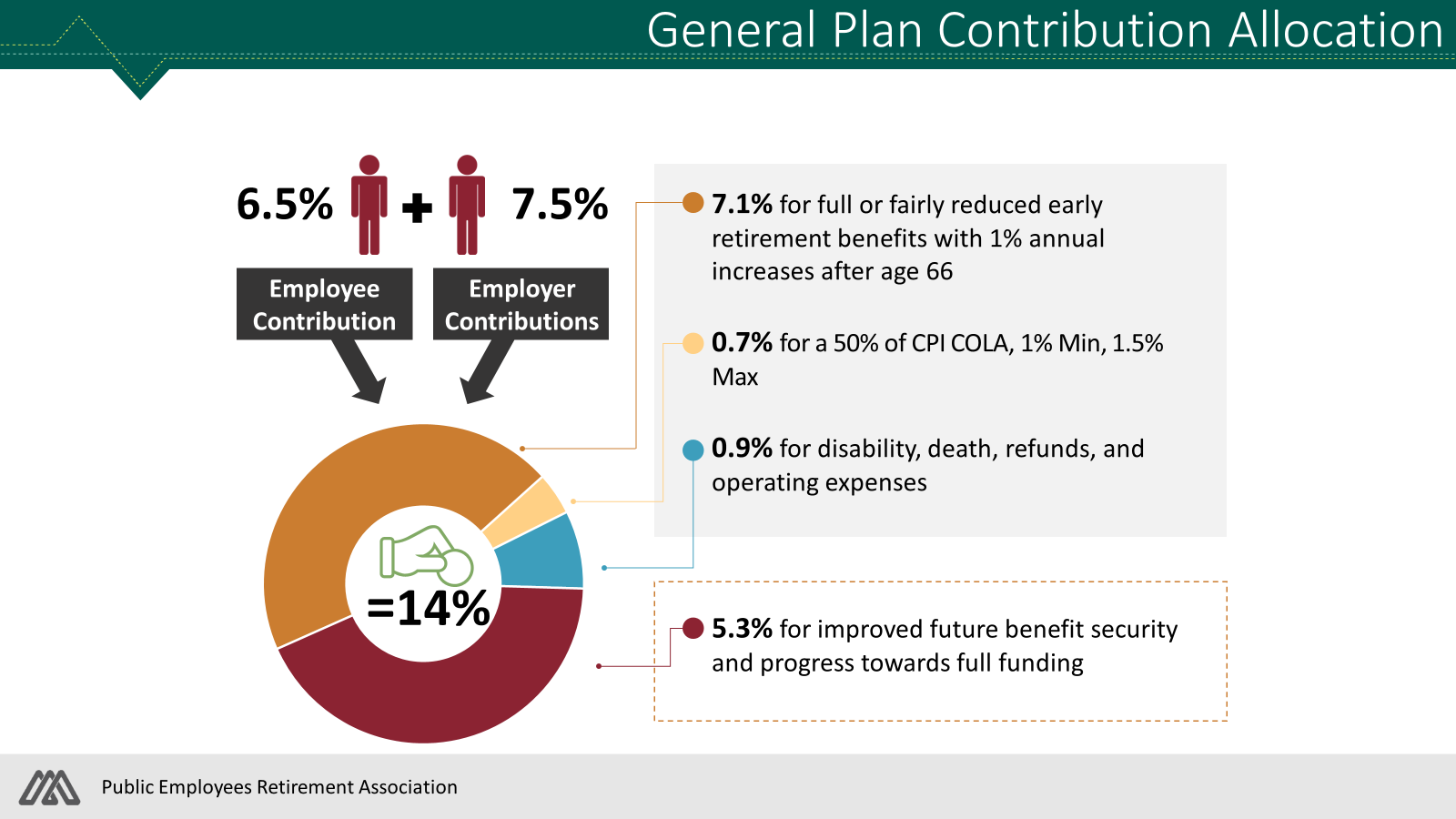 197
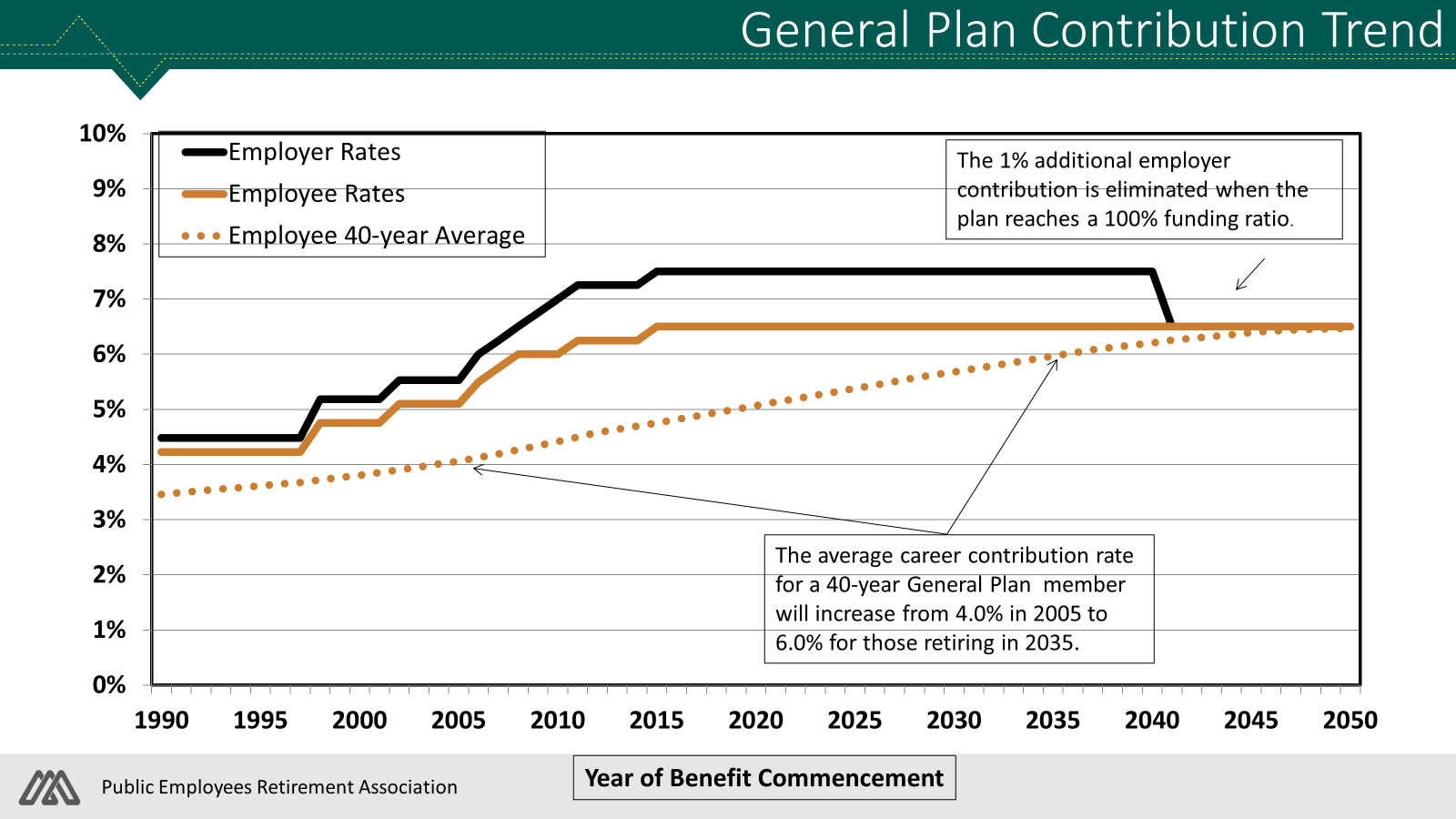 198
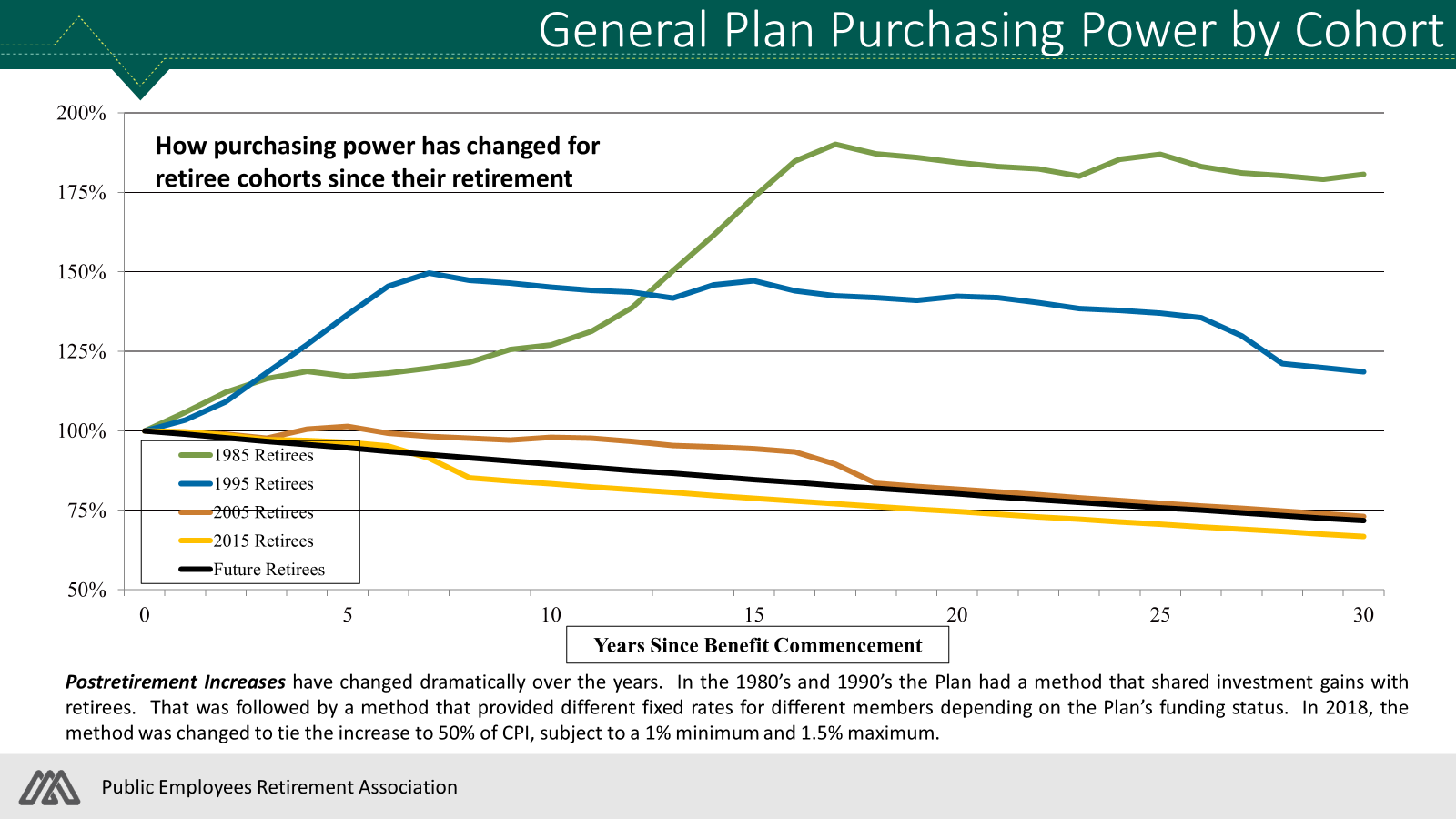 199
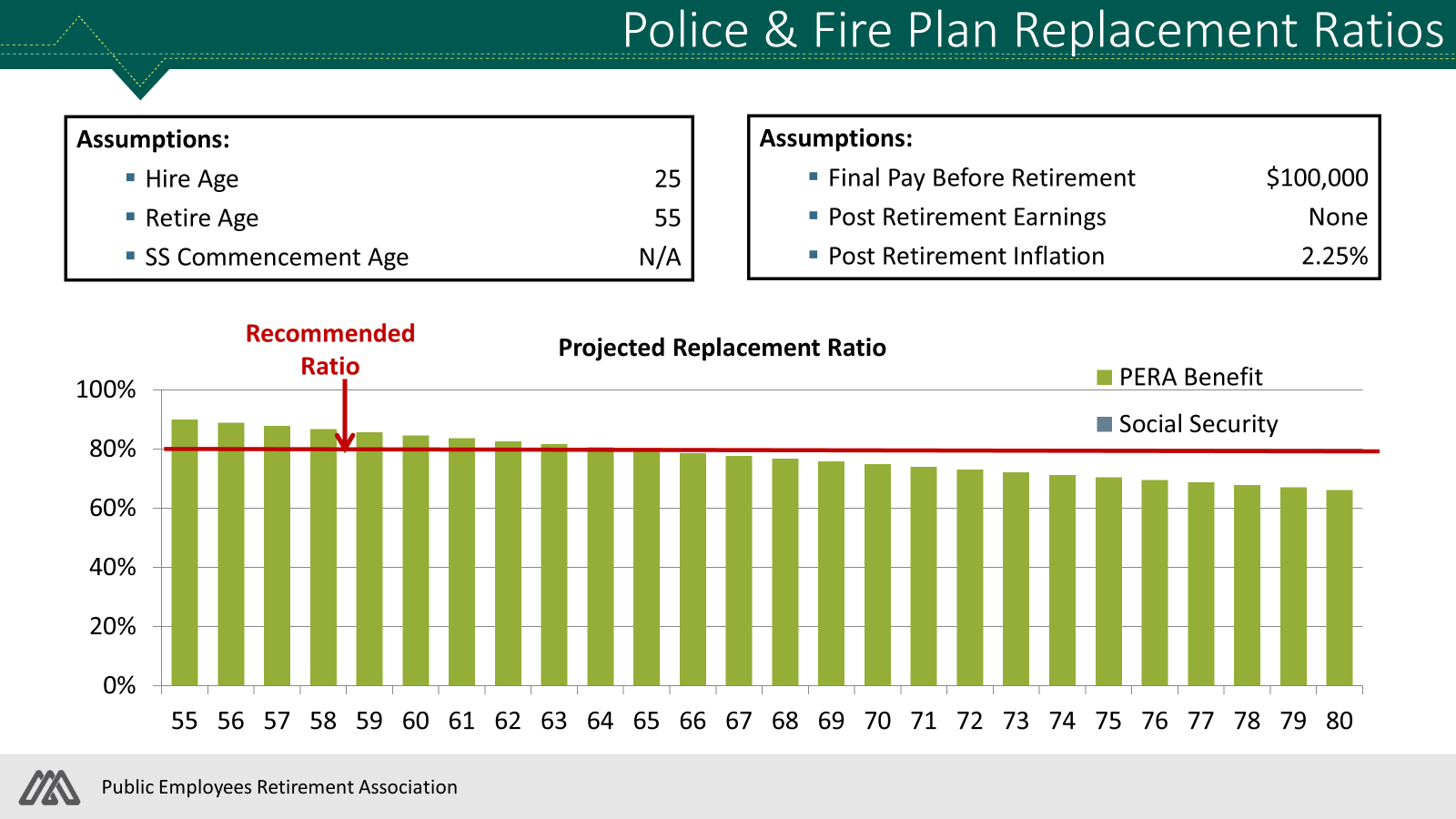 200
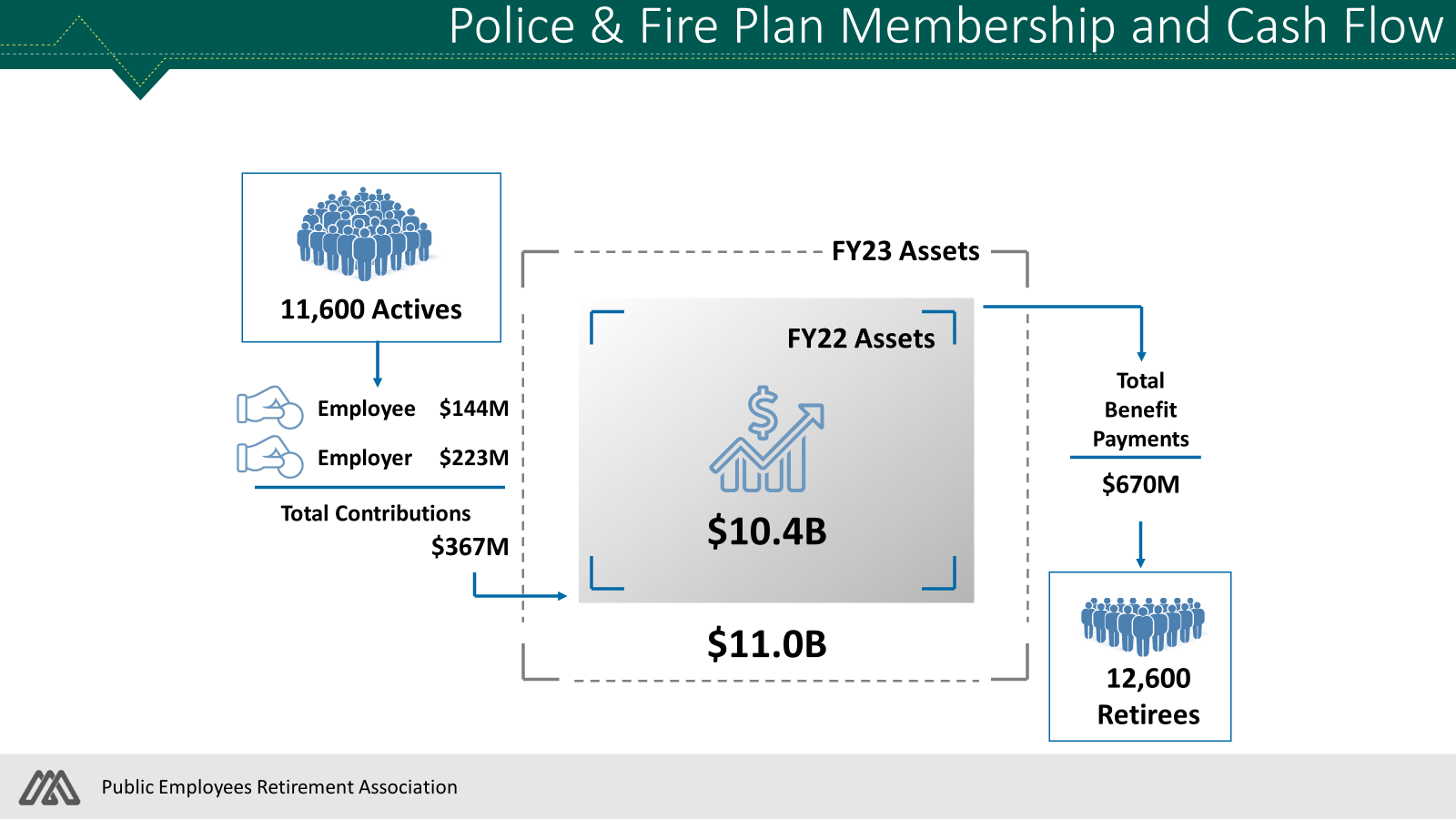 201
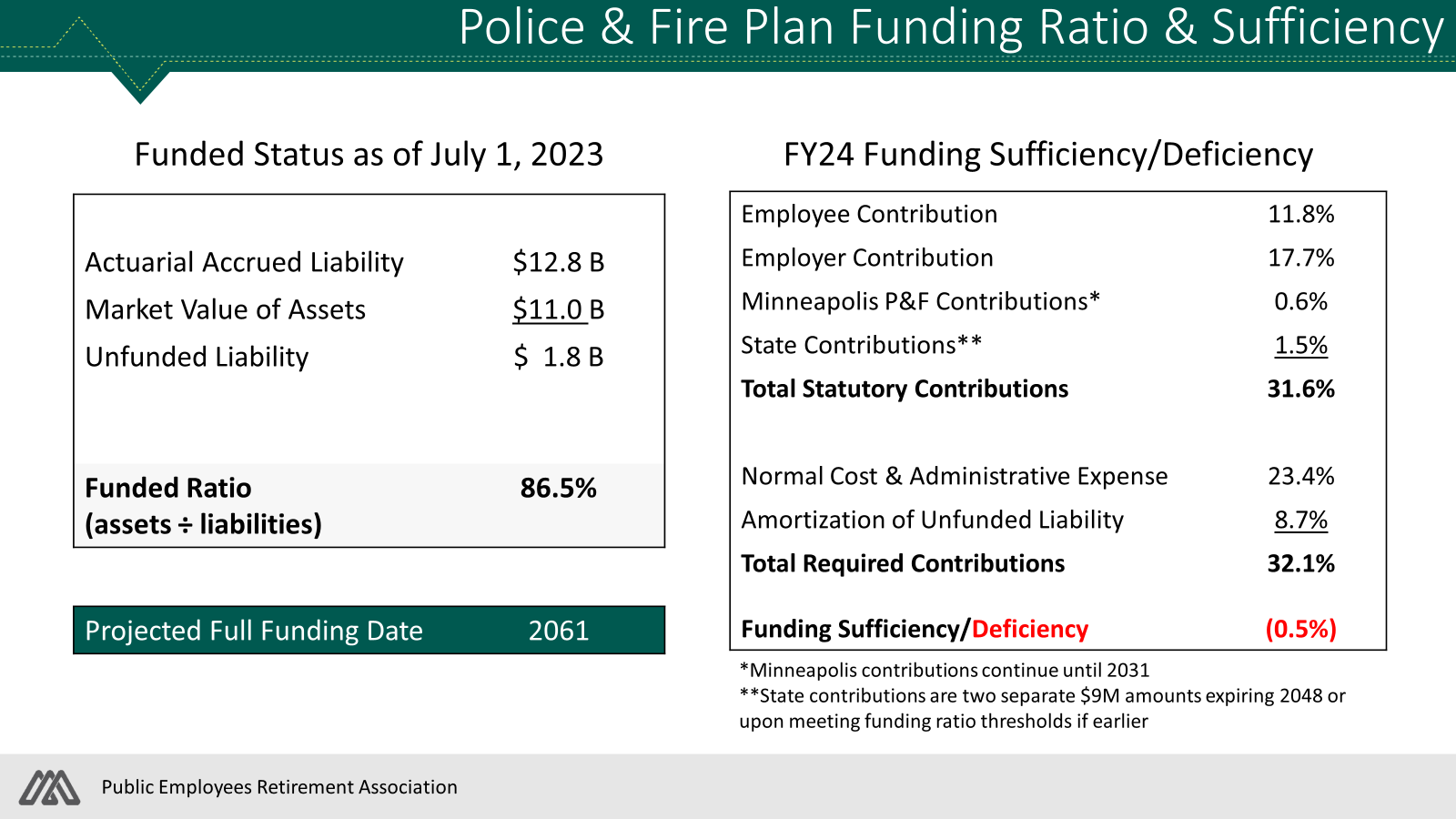 202
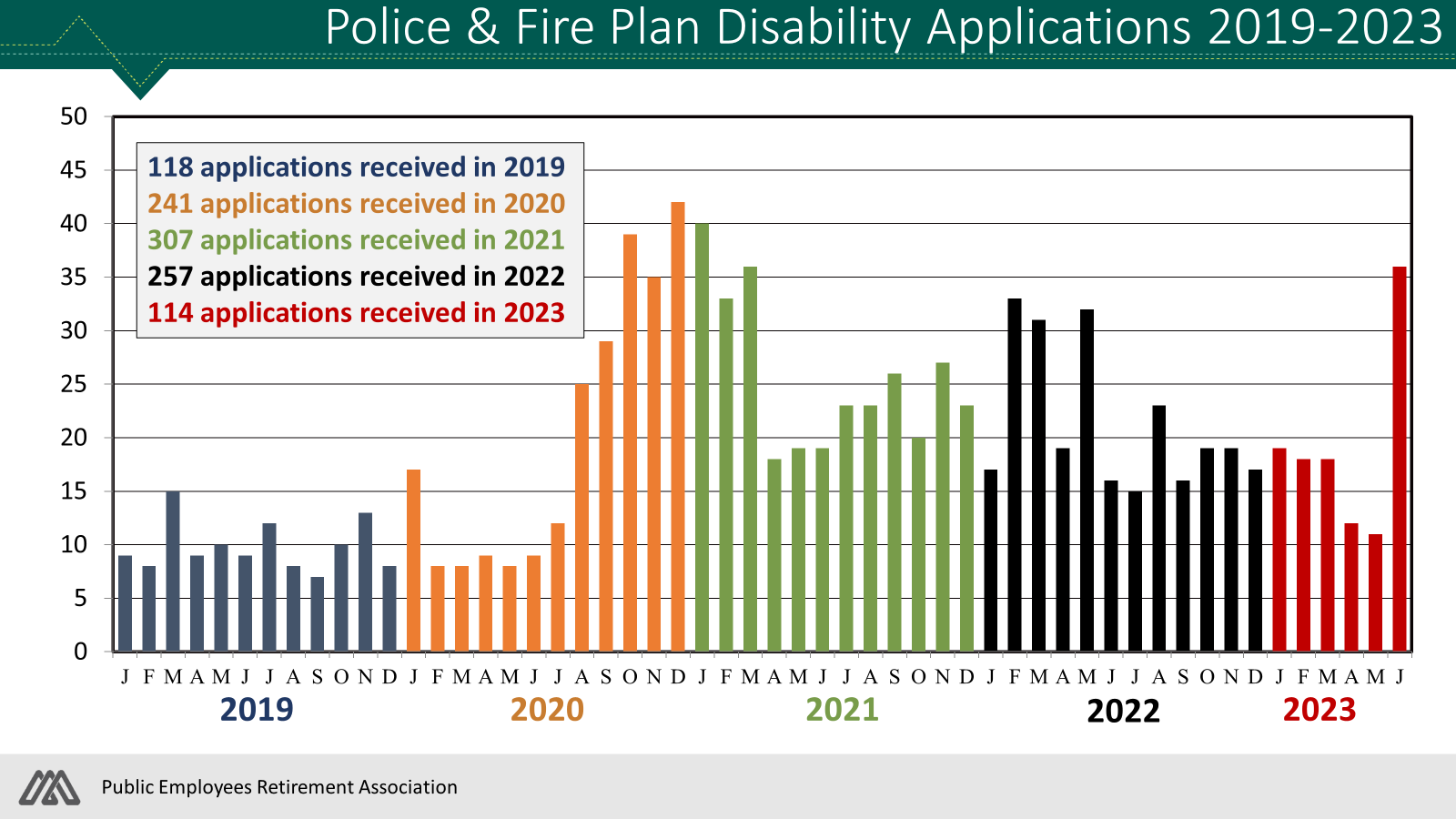 203
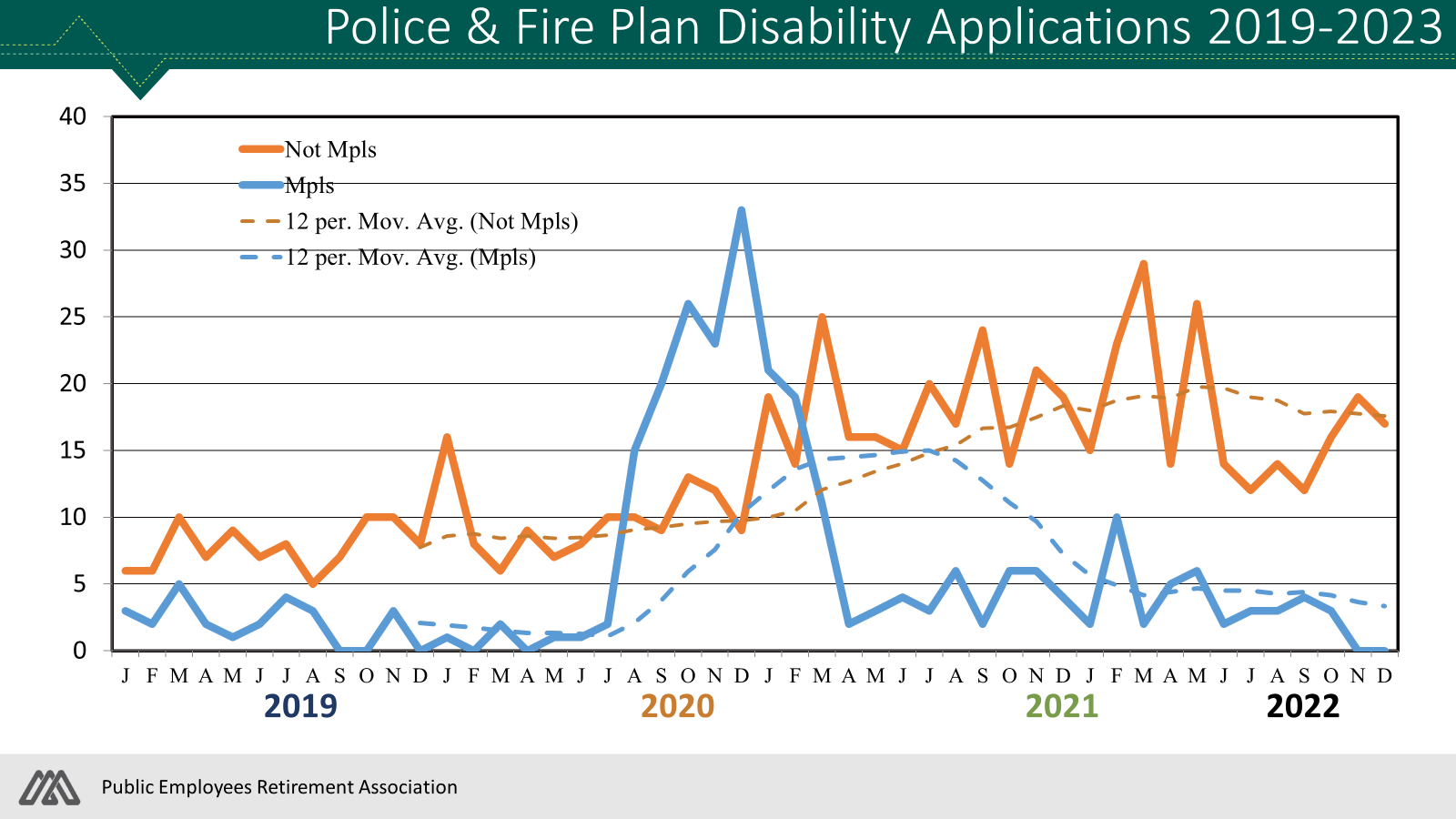 204
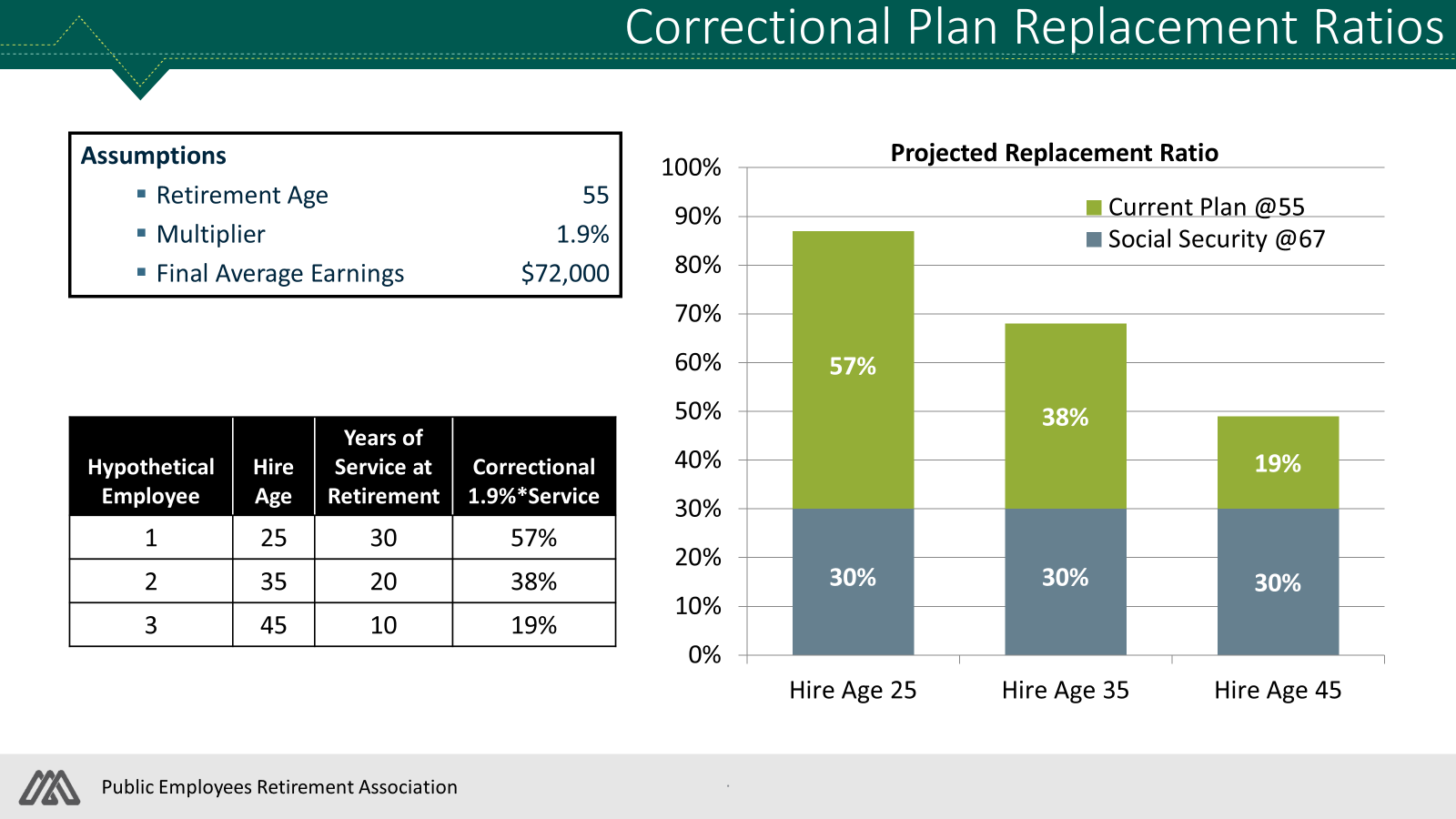 205
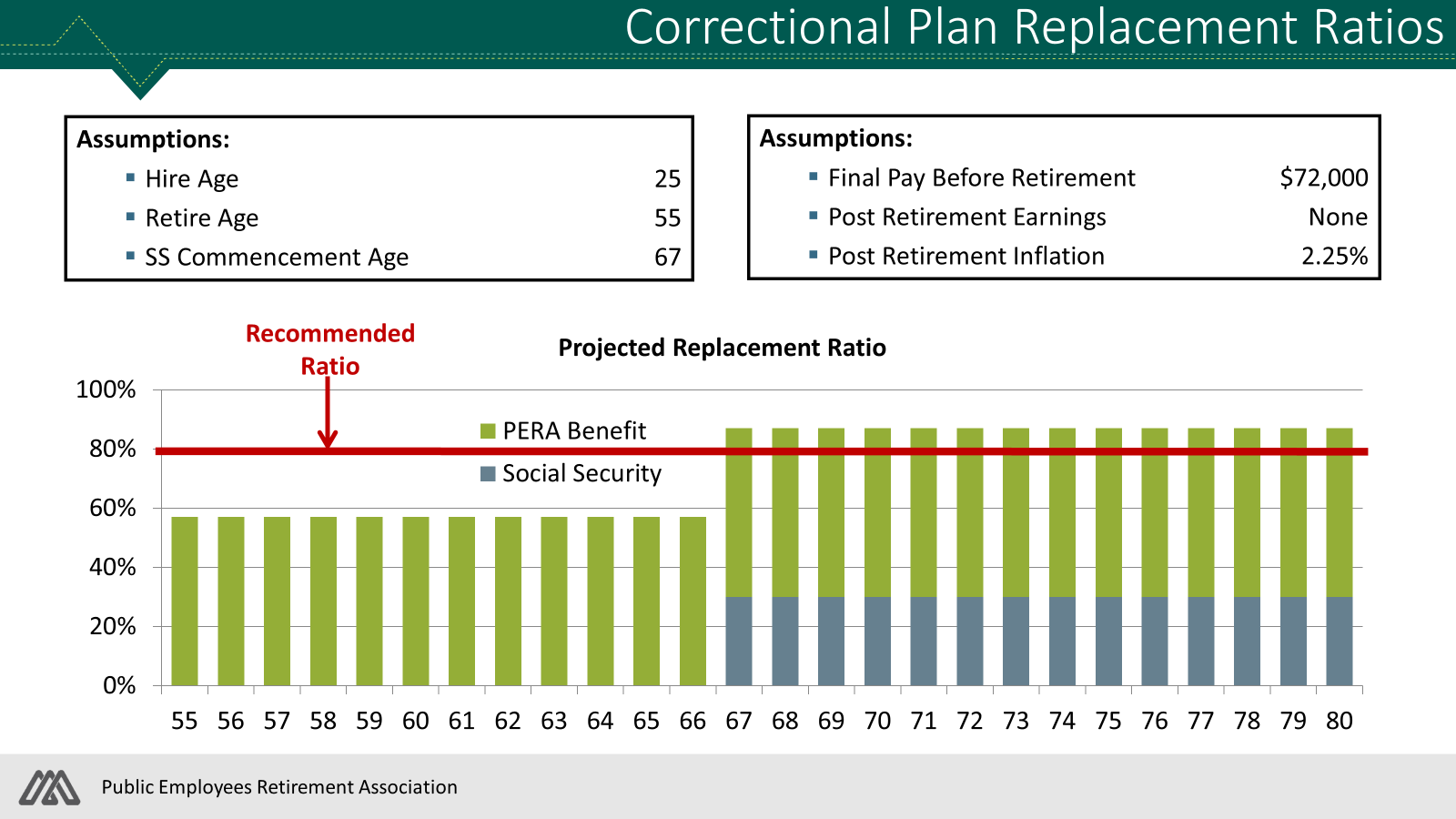 206
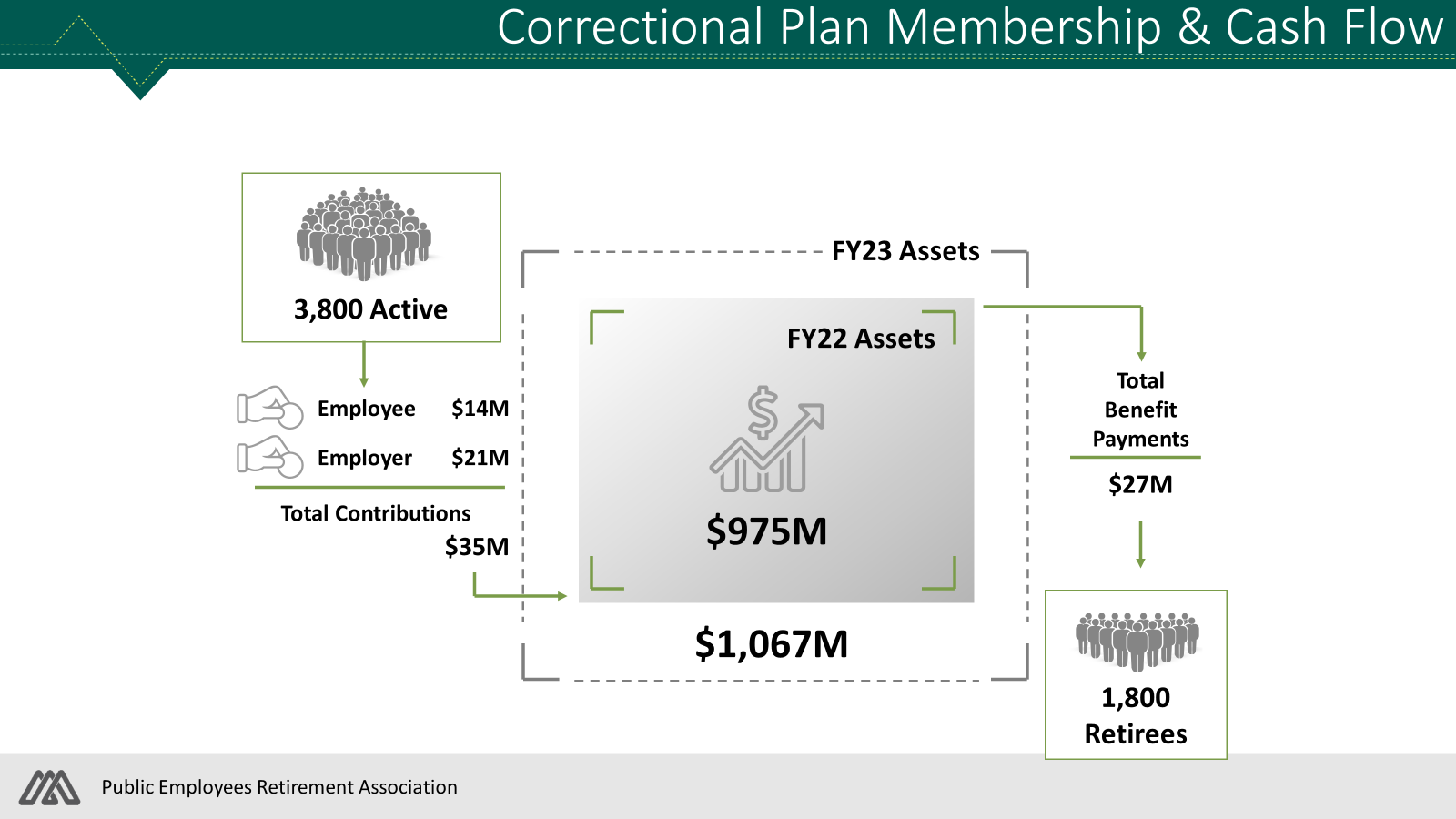 207
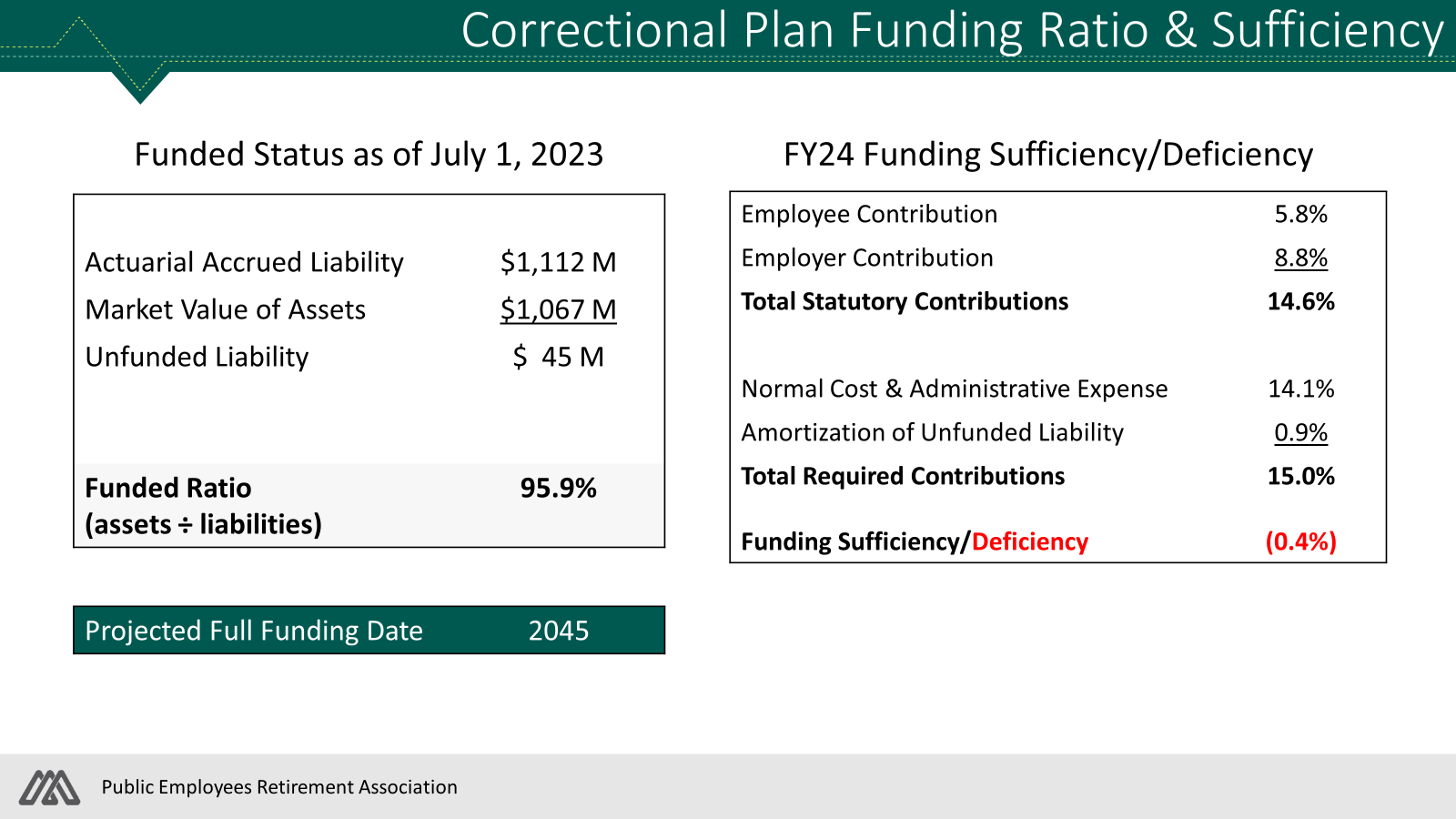 208
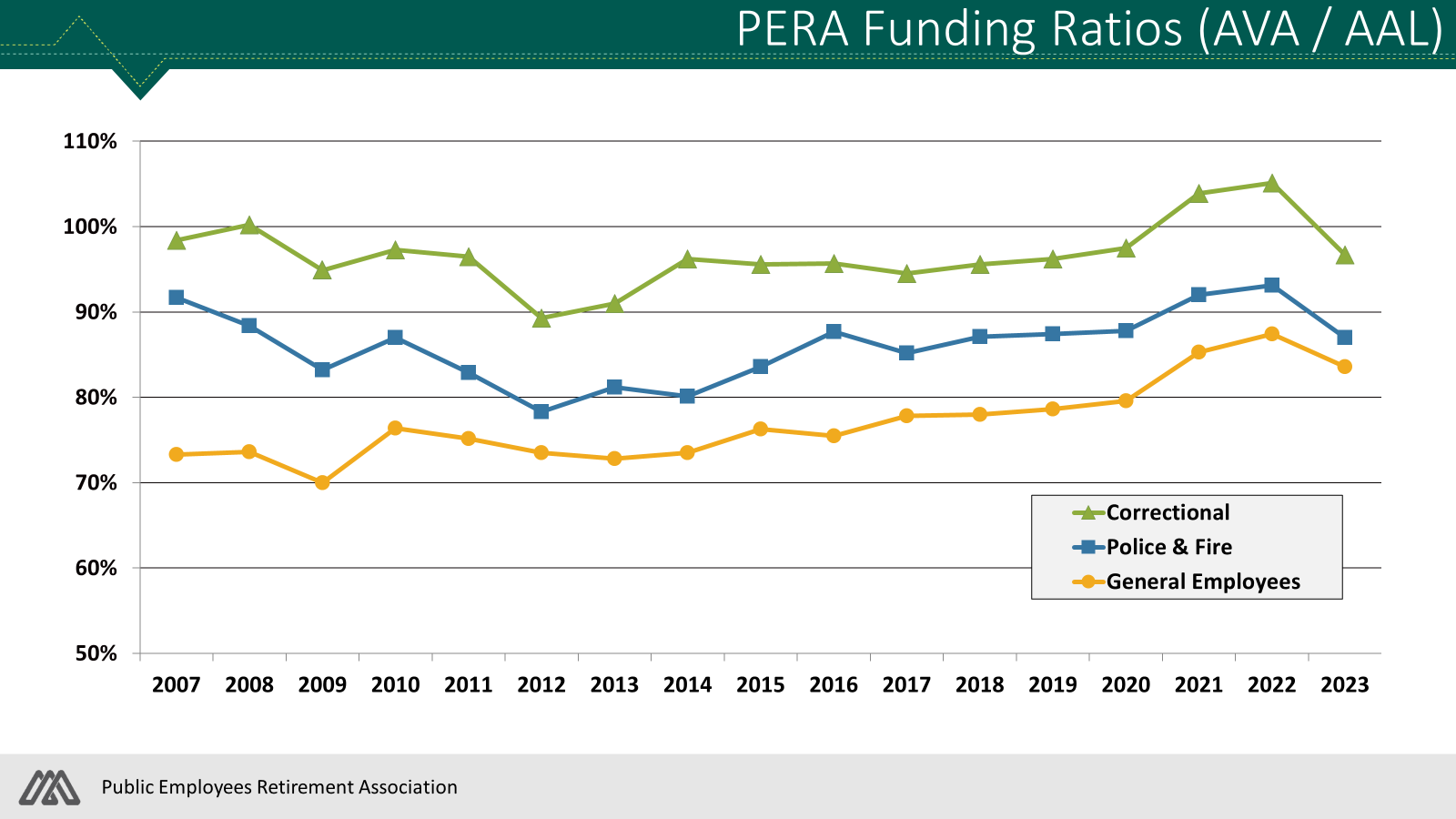 209
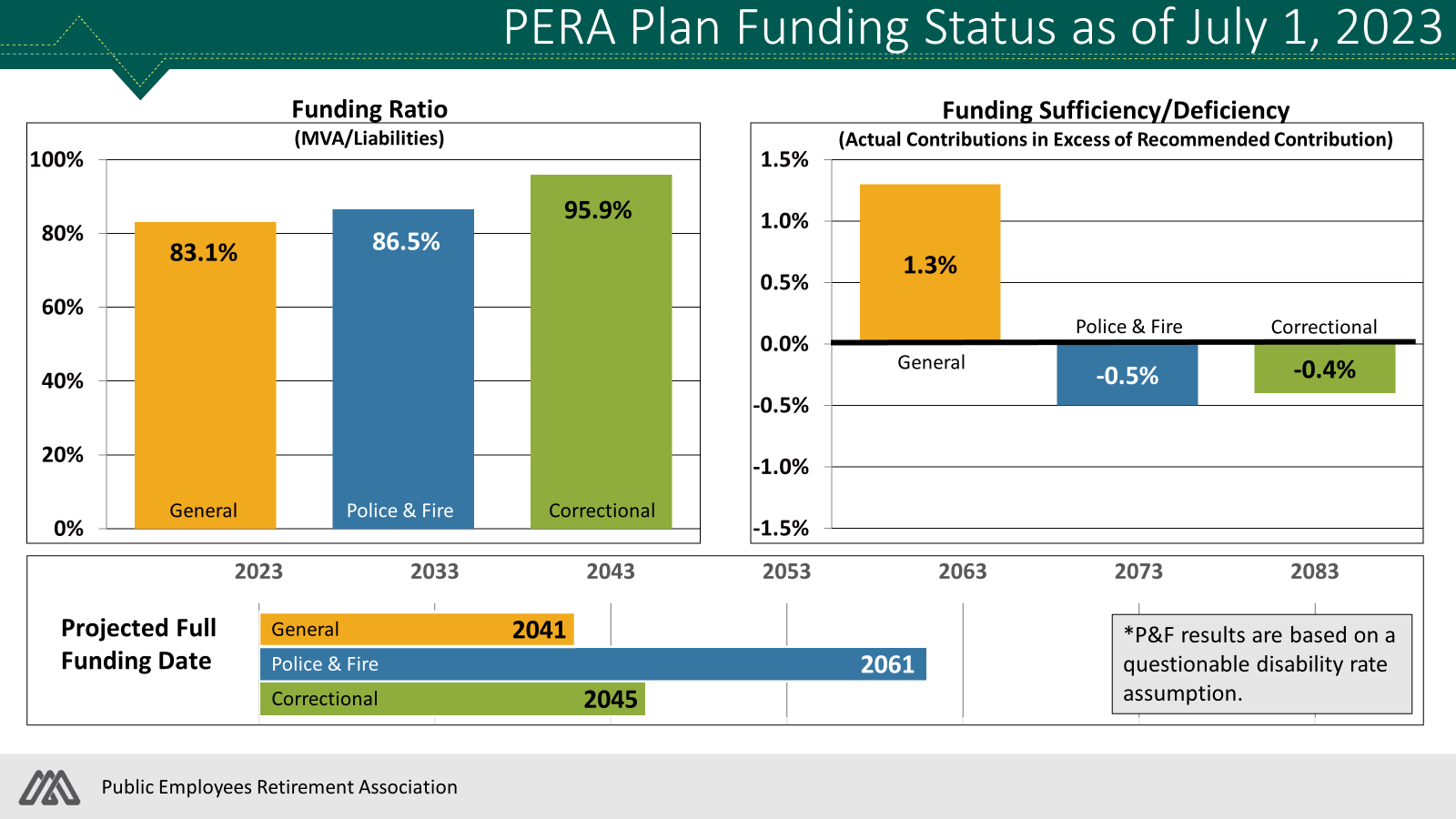 210
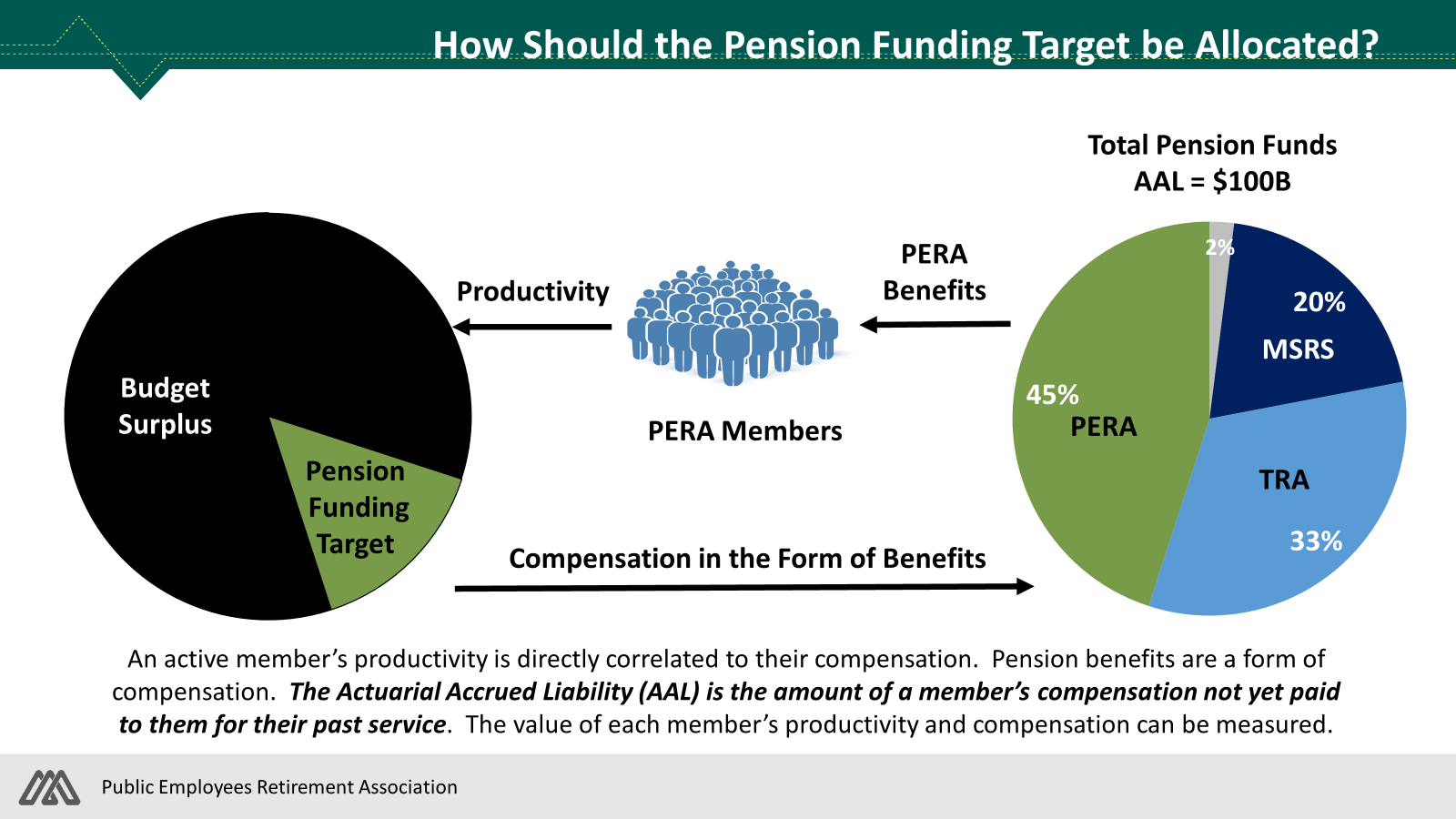 211
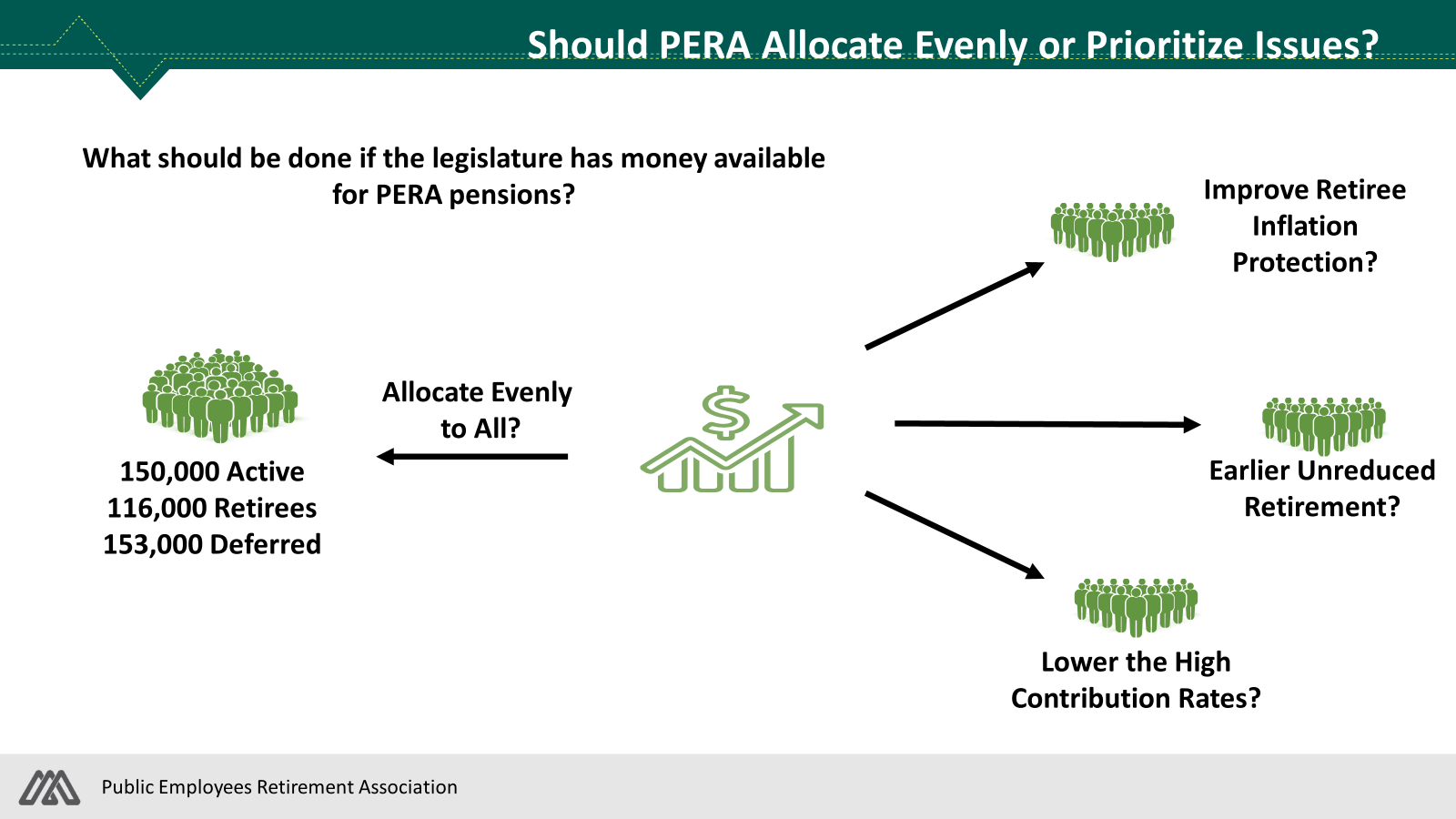 212
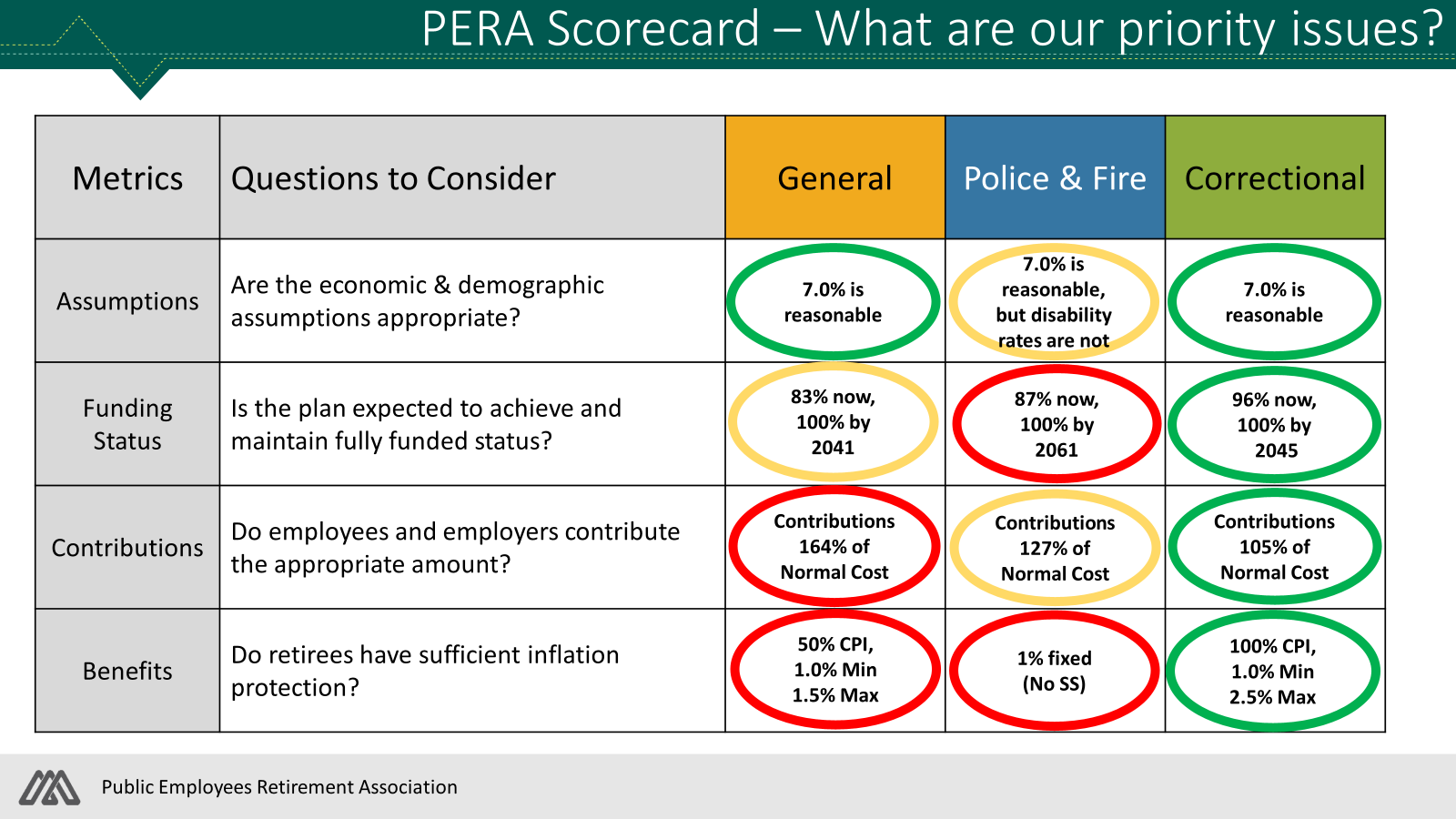 213
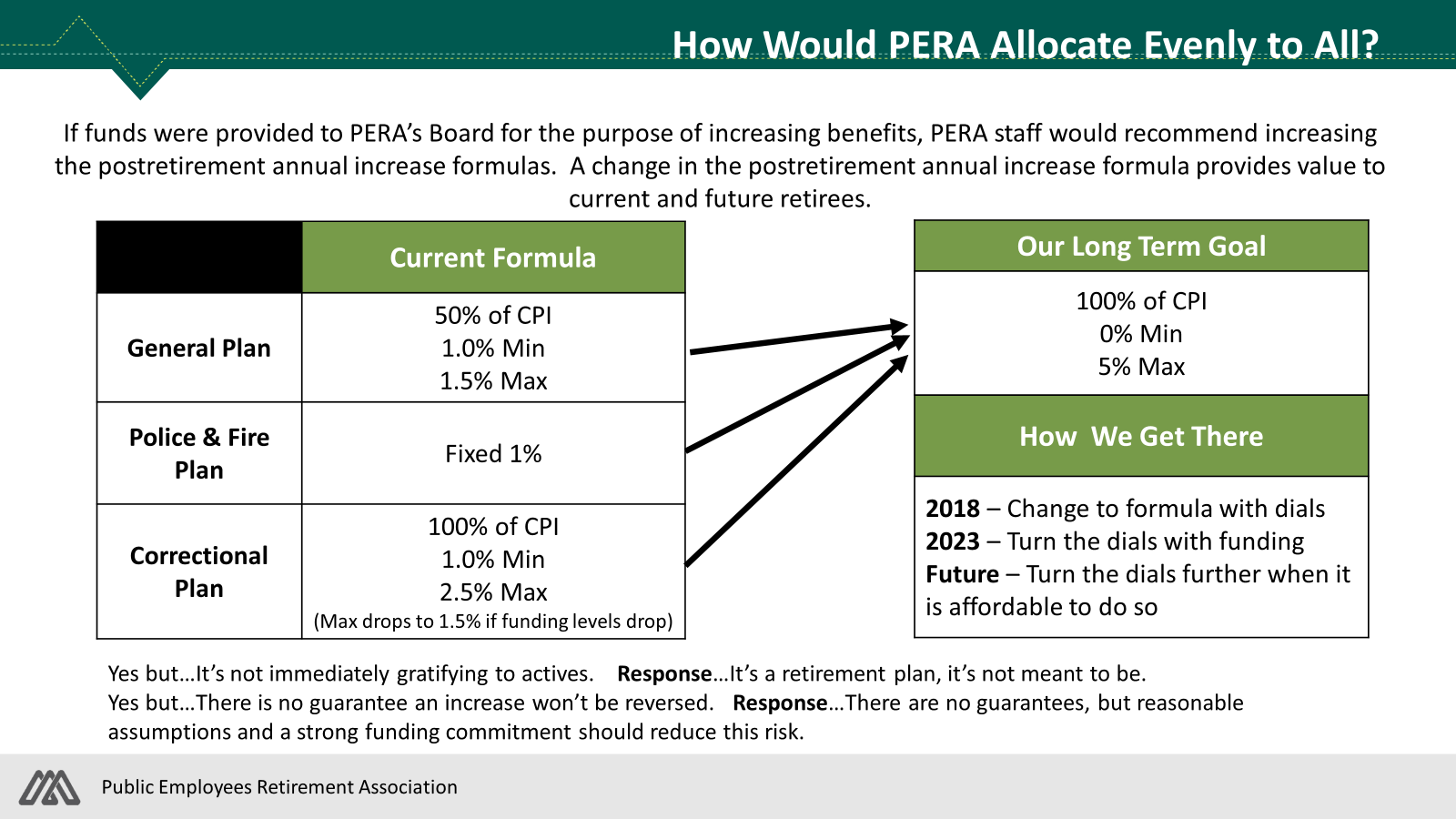 214
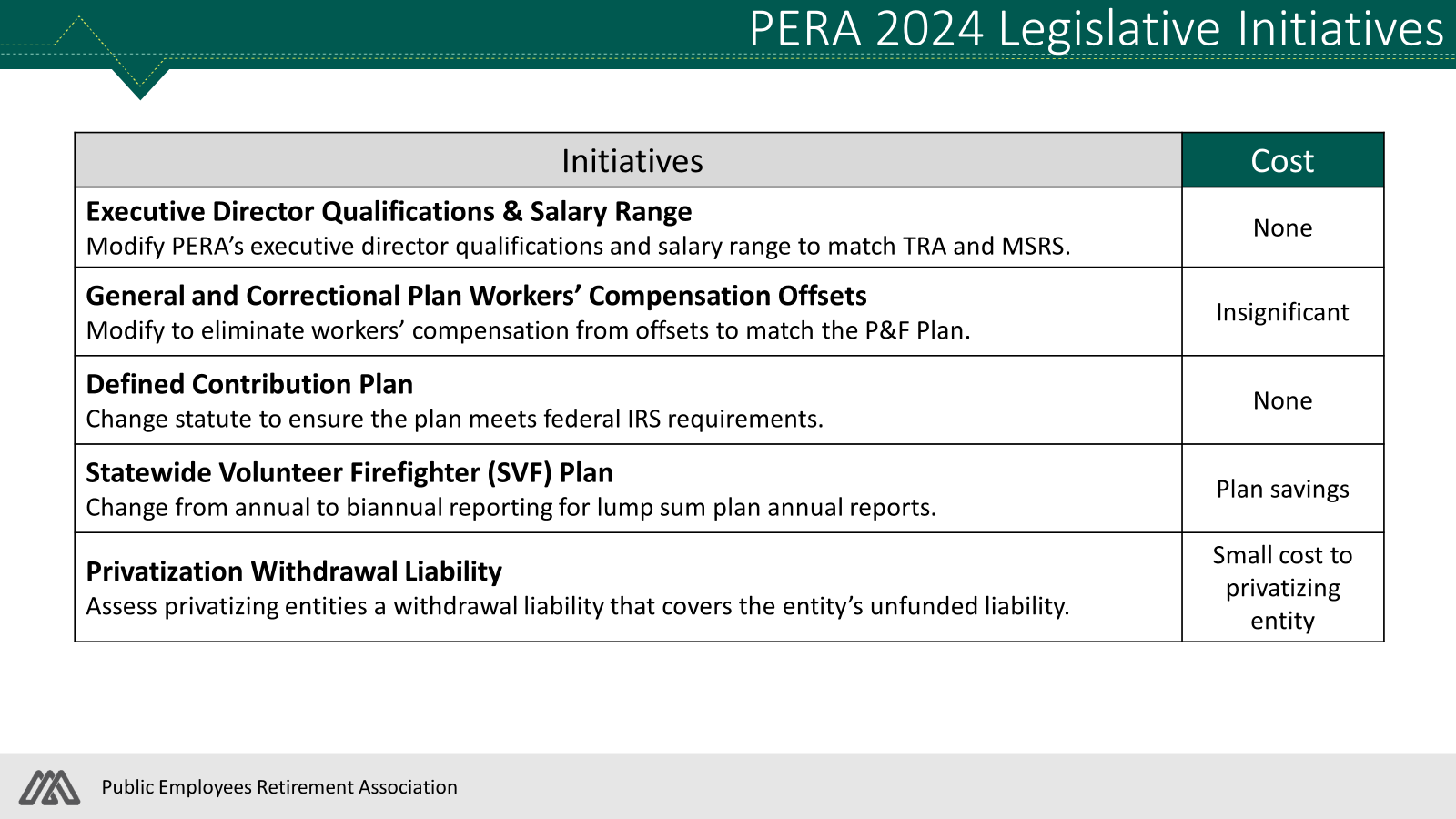 215
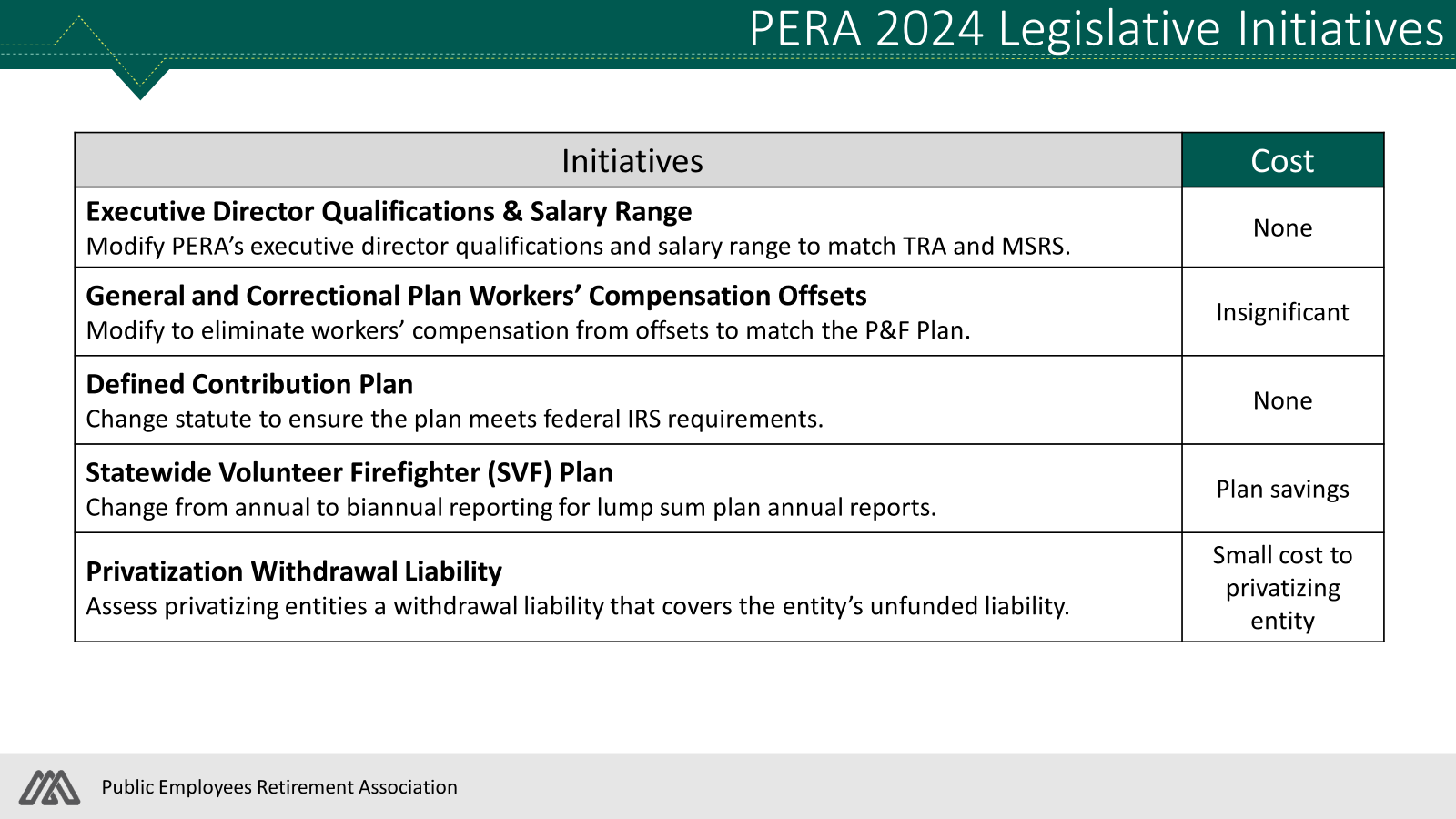 216
Economic And Market Update
217
Disclosures
CliftonLarsonAllen Wealth Advisors, LLC (“CLA Wealth Advisors”) The purpose of this publication is purely educational and informational. It is not intended to promote any product or service and should not be relied on for accounting, legal, tax, or investment advice. The views expressed are those of CLA Wealth Advisors. They are subject to change at any time. Past performance does not imply or guarantee future results. Investing entails risks, including possible loss of principal. Diversification cannot assure a profit or guarantee against a loss. Investing involves other forms of risk that are not described here. For that reason, you should contact an investment professional before acting on any information in this publication.Financial information is from third-party sources. Such information is believed to be reliable but is not verified or guaranteed. Performances from any indices in this report are presented without factoring fees or charges and are provided for reference and competitive purposes only. Any fees, charges, or holdings different than the indices will affect individual results. Indexes are unmanaged; one cannot invest directly into an index. Investment Advisory Services offered through CliftonLarsonAllen Wealth Advisors, LLC, an SEC Registered Investment Advisor.Prior approval is required for further distribution of this material.
218
Agenda
219
Learning Objective
At the end of the session, you will be able to:
Review current economic trends
220
Economic Update
221
Current Market Sentiment
Source: CNN Business
222
Sentiment And Returns
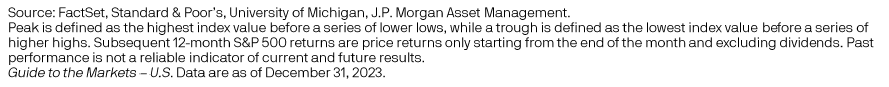 223
Unemployment Rate
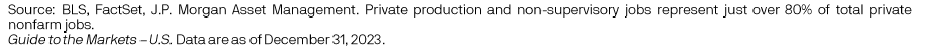 224
Gross Domestic Product
225
Current GDP Estimates
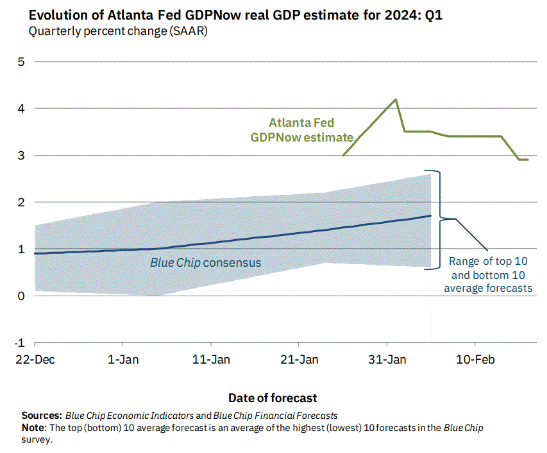 226
Defaults And Debt
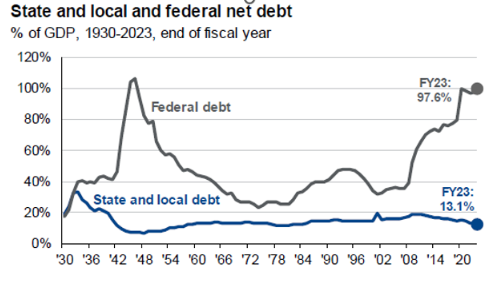 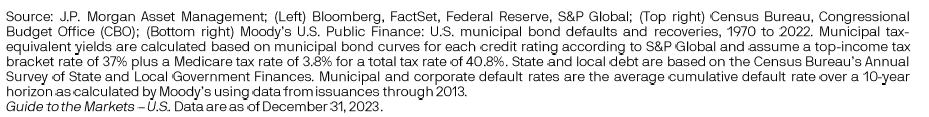 227
Cash Flowing
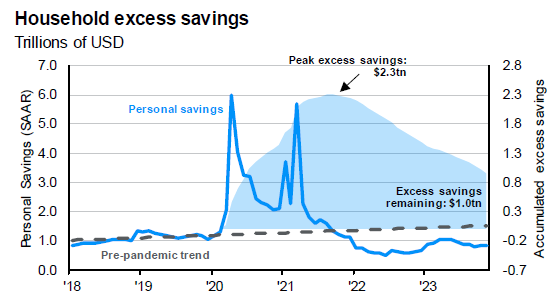 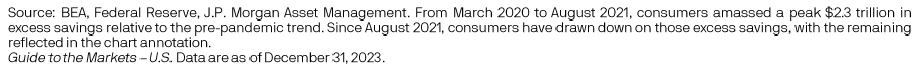 228
Extreme Data Swings Continue To Renormalize
229
Rising Interest Costs Affect Governments And Businesses
230
Geopolitics
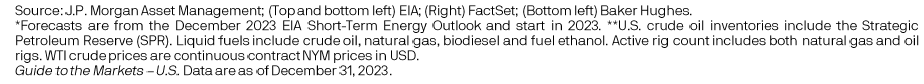 231
Fed Funds Rate Probabilities
Source: CME FedWatch Tool - CME Group as of 2/16/24
232
Market Intel
233
US Recession That Never Was
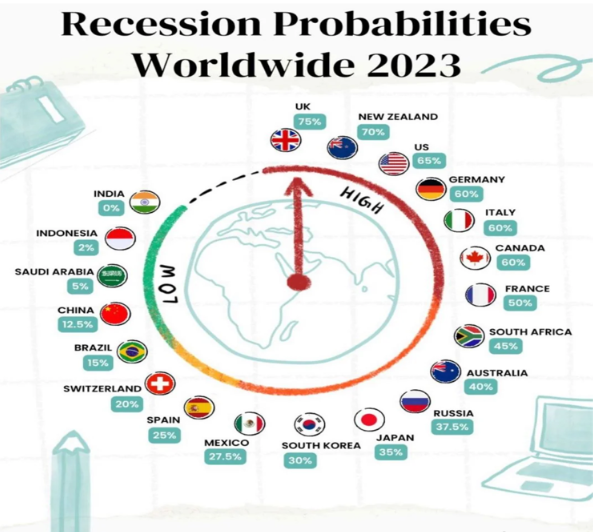 Source: Bloomberg, April 2023
234
UK / Japan Recession
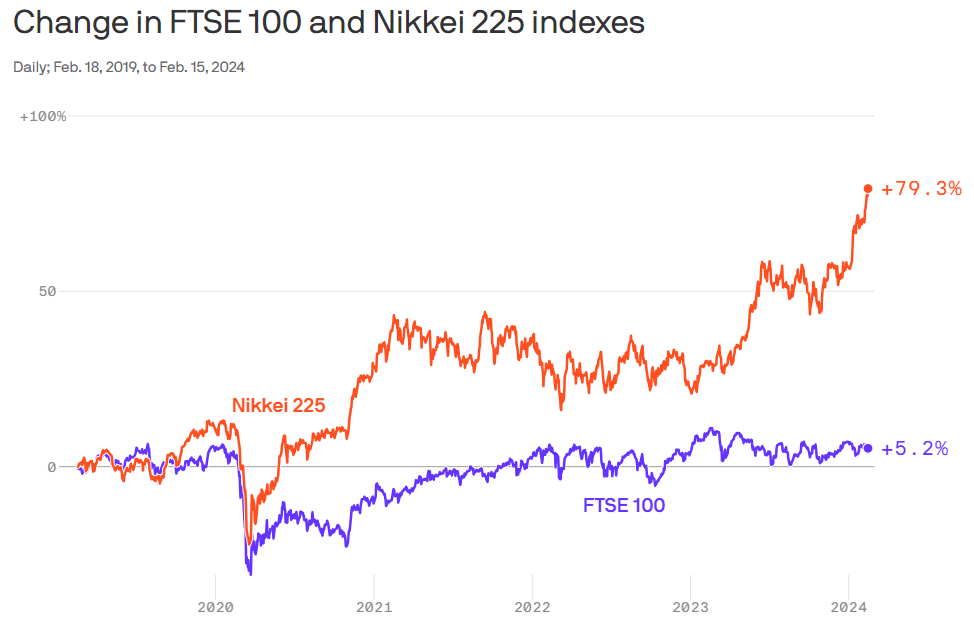 Source: Data: Yahoo Finance; Chart: Axios Visuals
235
Intra-Year Declines And Annual Returns
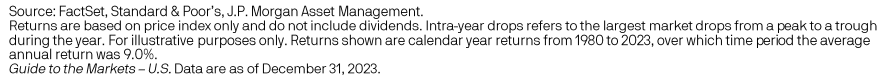 236
Magnificent 7
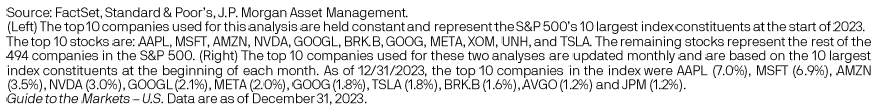 237
Magnificent 7 (Euro Edition)
238
Across The Pond And Beyond
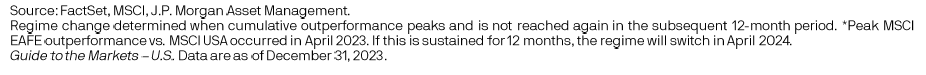 239
Impact Of Rates On Bond Prices
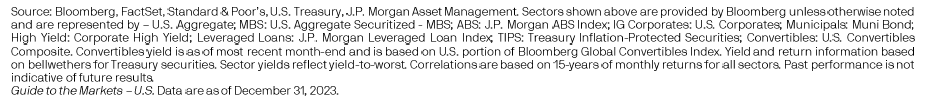 240
Second Look At Cash
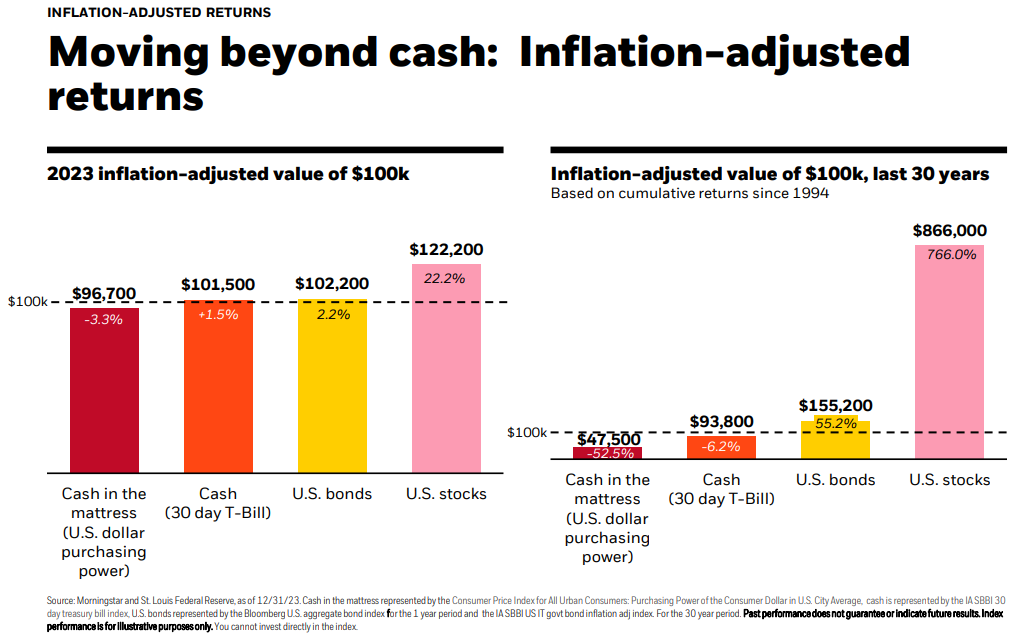 241
Election Year
242
What’s At Stake For 2024 Presidential Election
Source: CLA
243
Markets And Divided Government
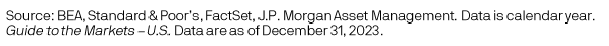 244
January Calling
245
Past Election Year Volatility
246
Election Year Rates
247
Time – In The Market
248
Timing and Diversification
249
Diversification Does Not Always Feel So Good…
250
Asset Class Returns 2009-2023
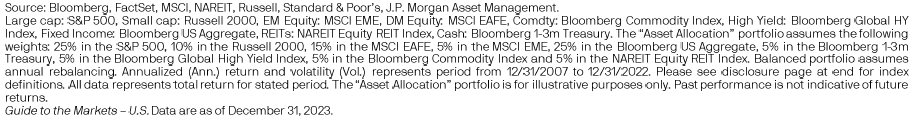 251
Time & Volatility Of Returns
252
Timing The Market
$2,000 invested annually in a hypothetical portfolio that tracks the S&P 500® Index from 2001-2020. The individual who never bought stocks in the example invested in a hypothetical portfolio that tracks the Ibbotson U.S. 30-day Treasury Bill Index. Past performance is no guarantee of future results.
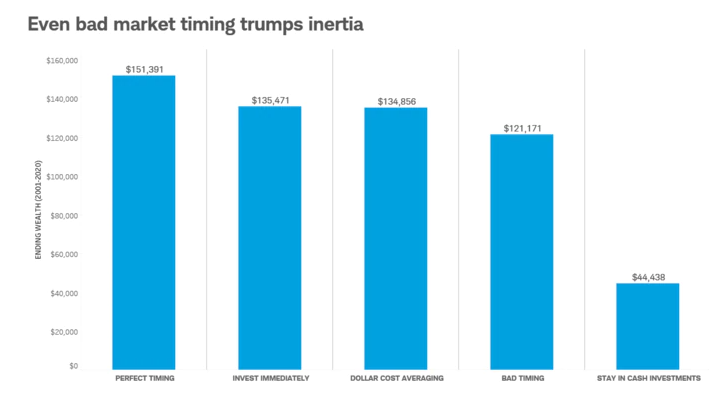 Source: Does Market Timing Work? | Charles Schwab
Buys at lowest price every year
Buys Jan. 1
Buys 1st of every month
Buys at  highest price every year
Stays in money market (cash)
Takeaways For 2024
US Economy Return to Normalization and Maintaining Growth In a Higher Interest Rate Environment 
Presidential Election – The Market Likes a Divided Government
Difficult to Time the Market – Stay Invested and Diversified
254
Nathan L. Woessner, CFP®CliftonLarsonAllen Wealth Advisors LLC 

Nate.Woessner@CLAconnect.com 612-376-4792
Peter Holupchinski, CFA, CPA, CFP®CliftonLarsonAllen Wealth Advisors LLC 

Peter.Holupchinski@CLAconnect.com 
612-397-3243
255
Social Engineering – How Deception And Manipulation Lead To A Cyber Breach
Learning Objective:
At the end of the session, you will be able to:
Recognize how social engineering affects organizations and how to defend against common attack methods
257
Today’s Presenter
258
What is Social Engineering?
Sun Zhu - The Art of War – “Know Thy Enemy”
At the end of the session, you will be able to:Recognize how social engineering affects organizations and how to defend against common attack methods
Current State Of Cybercrime
Hackers have monetized their activity
Theft of personally identifiable information (PII)
Payment fraud
Ransomware/Information Warfare

Most attacks are carried out by organized crime rather than lone wolves
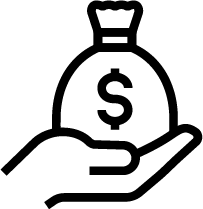 260
Organized Crime
Hacking is run like a business where people specialize in different areas
Writing malware
Renting botnets
Stealing data
Selling data 
(Collect data from various sources/BIG DATA)
Most attacks are completely automated
261
Theft Of PII (Personally Identifiable Information)
All this information has value
Submit fraudulent tax returns
Submit fraudulent insurance claims
Set up fraudulent identities for credit
Purchase items with stolen credit card information
Use emails for phishing campaigns
Attackers buy and sell data on the black market
Similar to Amazon.com for stolen information
262
Marketplace For Stolen Credit Cards
263
Understanding the Human Element
264
Baseline Human Flaws
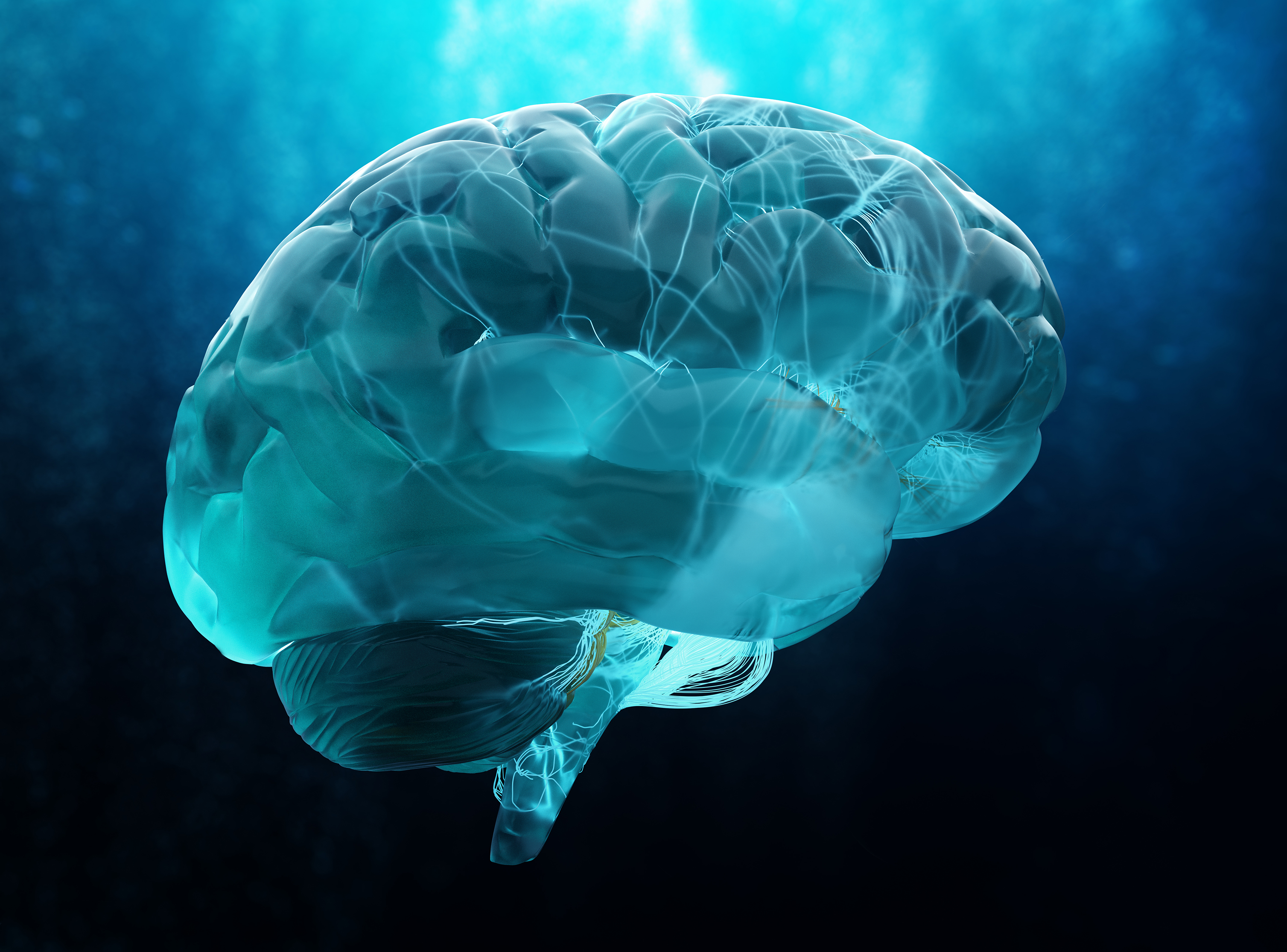 Cognitive biases
Need for acceptance
FOMO

The 3 “mental lives”
Public
Private
Secret
265
The Power Of Persuasion
Control how you’re perceived
Body Language
Cadence of Speech
Clothing
Appearance
Influence the target
Reciprocity
Authority
Social Proof
Scarcity
Fear
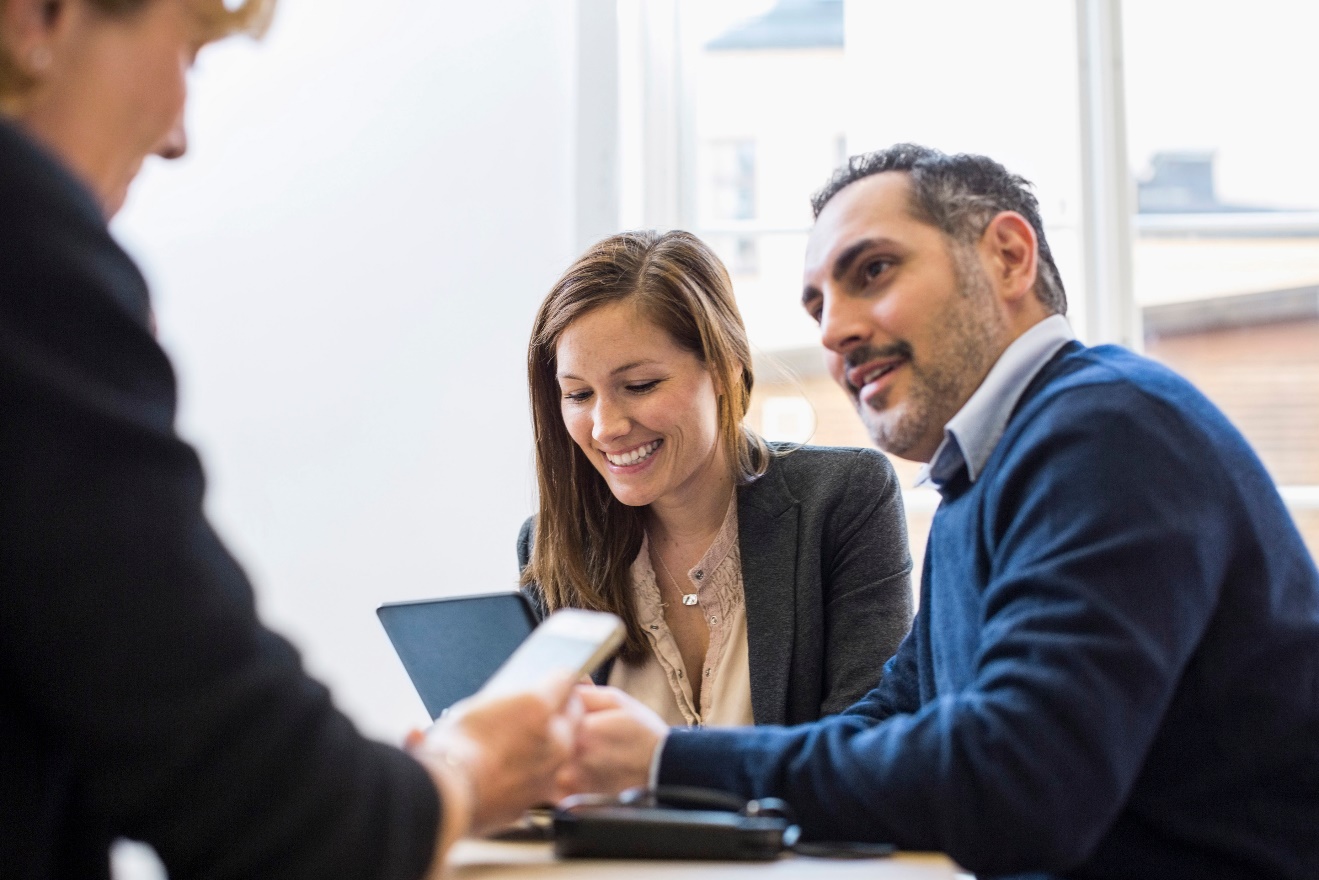 266
The “DARVO” Principle
267
Anatomy Of A Social Engineering Attack
268
Case Studies Of Social Engineering Mastery
Kevin Mitnick
Mark Rifkin
Impersonated company employees via “pre-texting”
Breached Motorola, Novell, Nokia in the 1980’s and 1990’s
Never profited from his exploits
After his arrest in 1995, he was placed in solitary confinement due to a rumor that he could cause nuclear war by whistling into a pay phone
Co-Founder of “KnowBe4”
Computer repair consultant in the 1970’s
Visited Pacific Security bank’s wire transfer room and memorized the daily transfer security code
Called bank’s transfer dept, impersonated an employee, and had $10.2m wired to a private Swiss bank account
269
270
Email Phishing
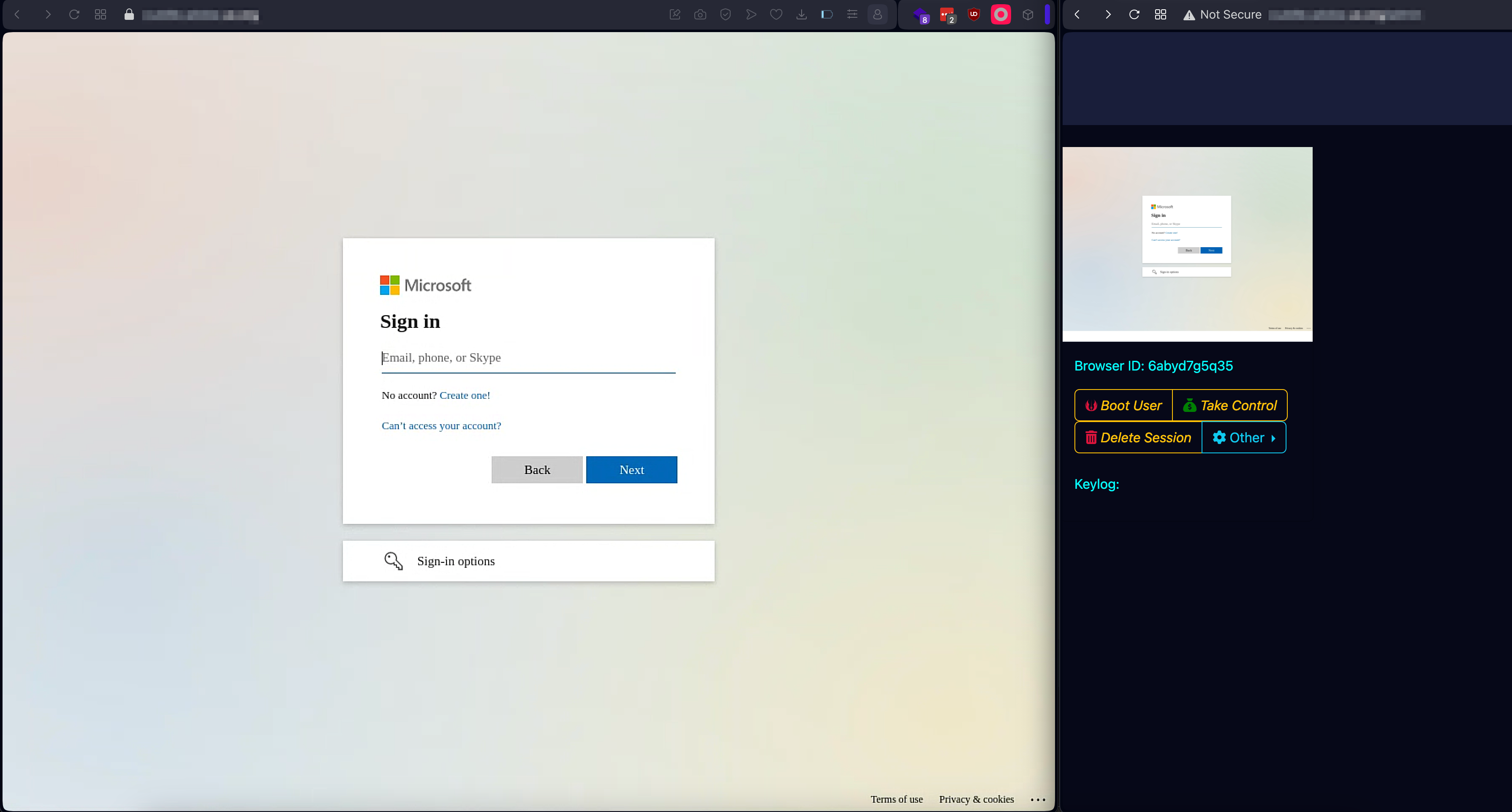 Victim
Attacker
271
Protecting Against Social Engineering
It is not a matter of IF…
It is a matter of WHEN…
Don’t Be DUPED
Deploy Multi-Factor Authentication (MFA)
Update your software regularly
Passwords – At least 14 characters
Enforce Security Awareness Training
Don’t click on things you shouldn’t
273
Strategies
Our information security strategy should have the following objectives:
Assume breach mentality
Defense in-depth – protect the crown jewels
Users that are aware and savvy
Networks that are hardened and resistant to malware and attacks
Resilience capabilities: Monitoring, incident response, testing, and validation
All of the above is supported by regular/periodic risk assessment
274
Assume Breach Approach
“Assume breach” limits the trust placed in applications, services, identities, and networks by treating them all, both internal and external, as not secure and possibly already compromised.
275
Approach Comparison
Prevent Breach
Assume Breach
Firewall / Perimeter
Static Defense
“Set and Forget”
Code Review
Antivirus
Threat Modeling
Constant Monitoring
Logical Defense
Awareness
Testing
Continual Improvement
Red Team Simulation
276
Security Evolution
Prepare for an “inevitable” breach
Build and maintain robust, repeatable, and thoroughly tested security response procedures (playbook)
Understand what normal looks like and constantly monitor for presence of abnormal
277
Fire Department/Team Paradigm
We do not expect firefighters to learn how to fight a fire when we call them!
We should NOT expect our IT staff to handle incidents without training or proper tools.
Concepts
Specialized gear
Specialized training
Tools are tested
Simple repeatable tasks
Fast response is expected
Communicate effectively
278
Questions?
Fun Social Engineering Tricks for Everyone
Got pulled over by the cops?
Keep a “get out of jail free” Monopoly card in your vehicle and give to the officer. Making a cop laugh within the first 15 seconds can mean the difference between getting a ticket, or not.
Don’t want to hold on to an item?
Start a conversation with your children, spouse, anyone, and slowly hand them the item during the conversation. They WILL take it without questioning why.
279
Thank you!

RJ Stallkamp | OSCP
Senior Penetration Tester
Rick.Stalkamp@CLAconnect.com
612-397-3247
280
It takes balance.TM
It’s our job to engage in conversations, listen to what you really want, and apply our talents and experience to make extraordinary impact on your organization and life.
281